Тема урока: Буквосочетания чк,чн,чт
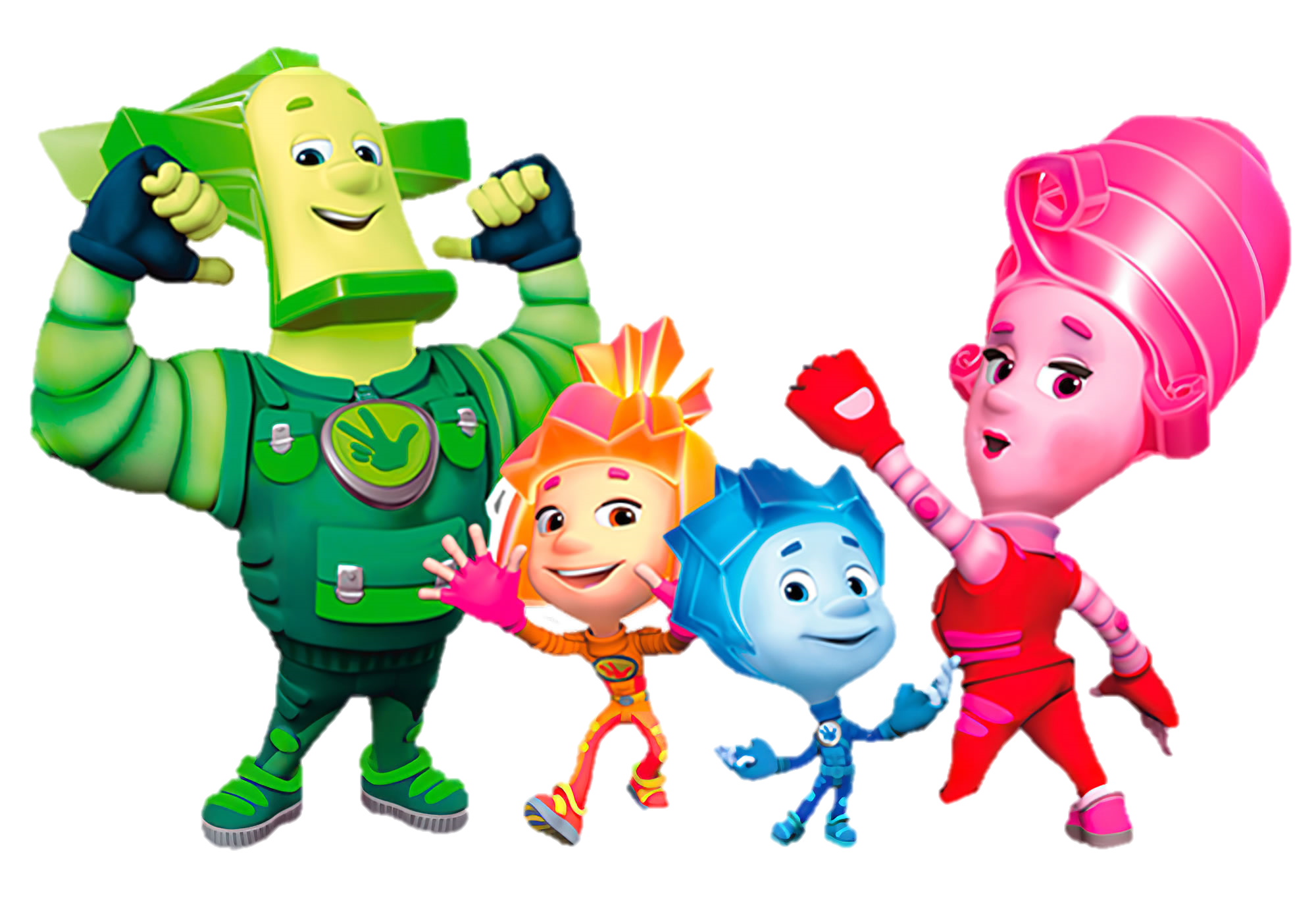 Выполнила
учитель начальных классов
Подлесская Ю.Ю.
1
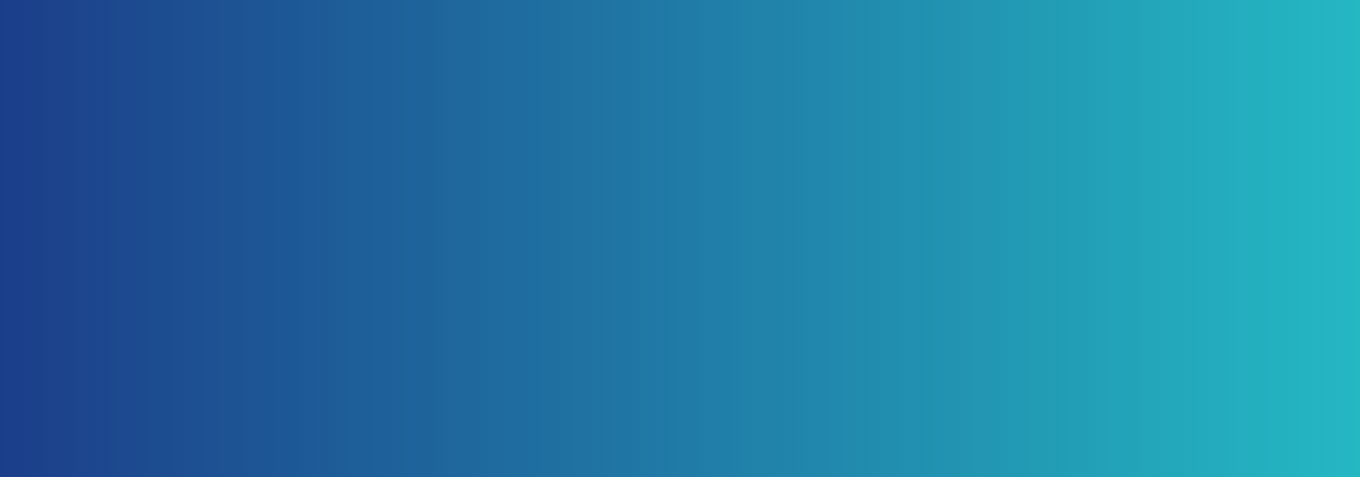 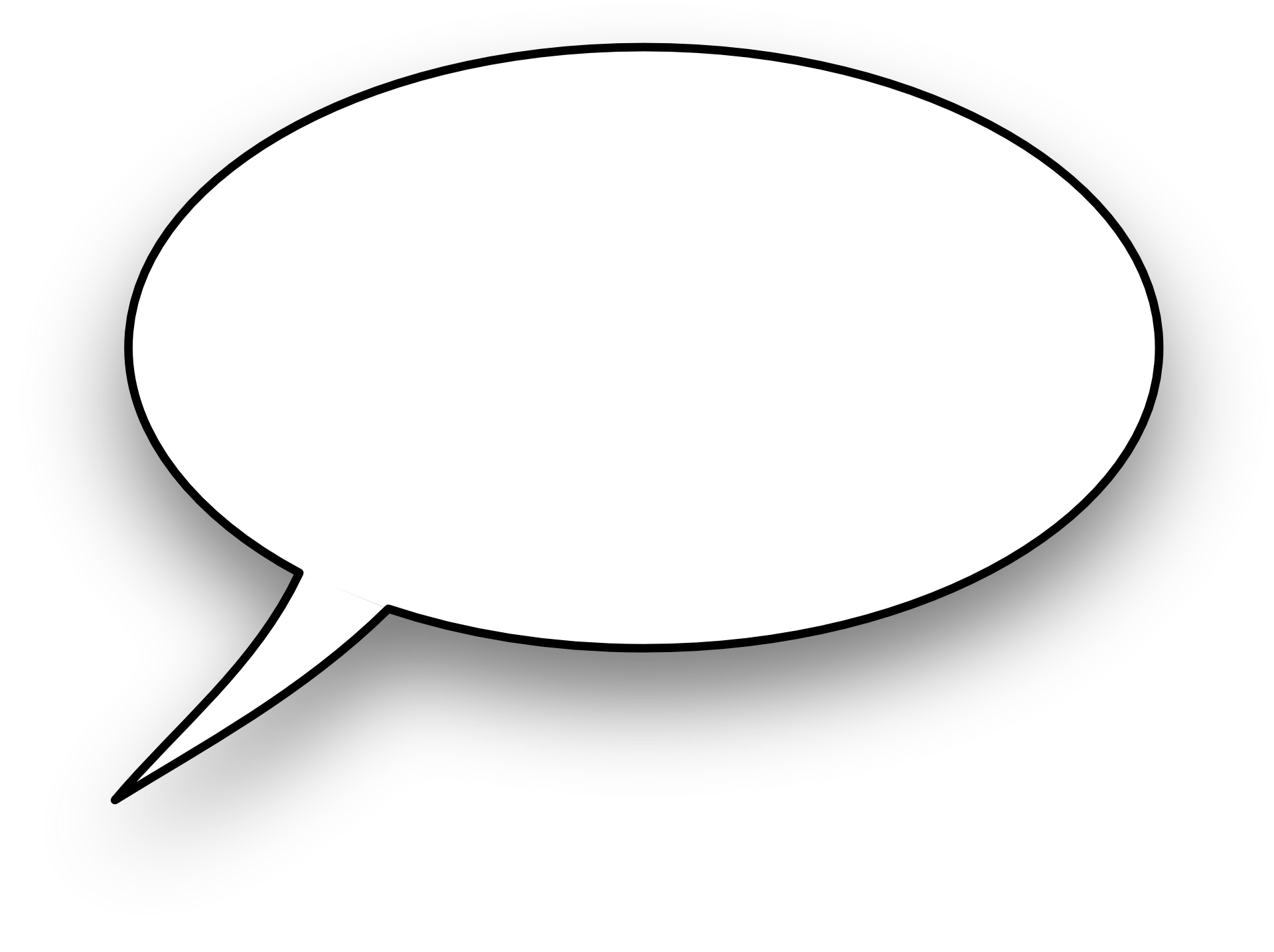 Привет, ребята!
Нам с Ноликом очень нужна ваша помощь!
Выполняйте задания вместе с нами и получайте баллы!
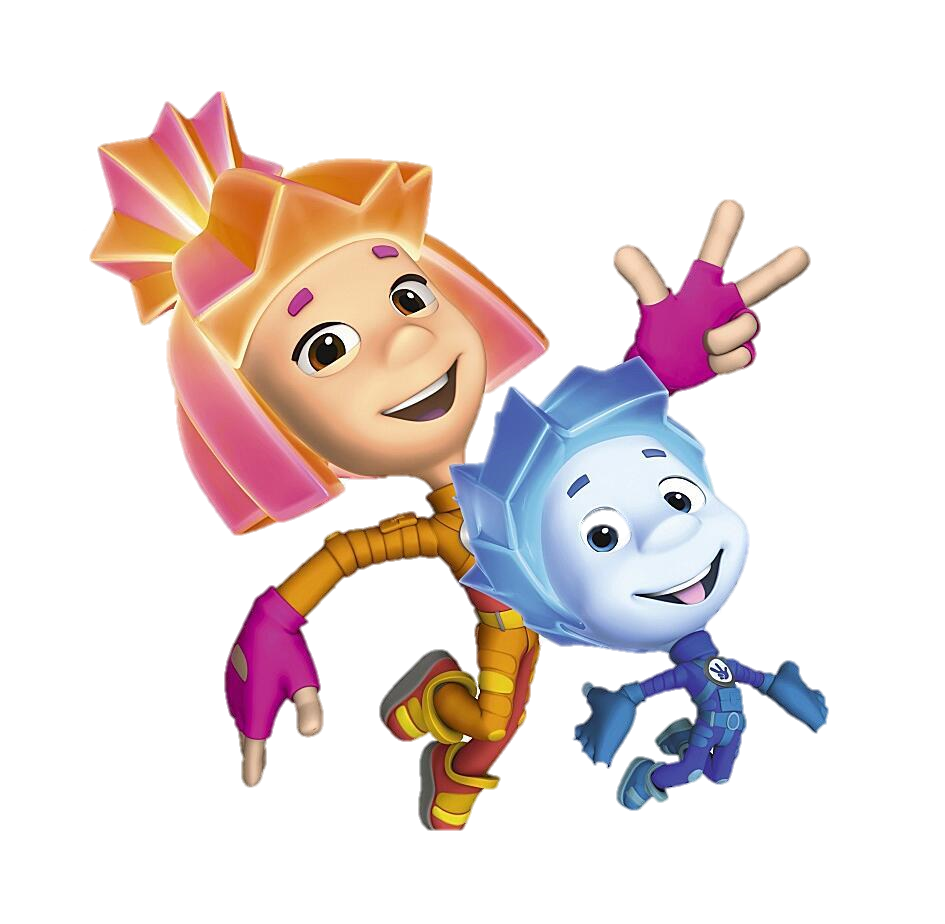 Вперёд
2
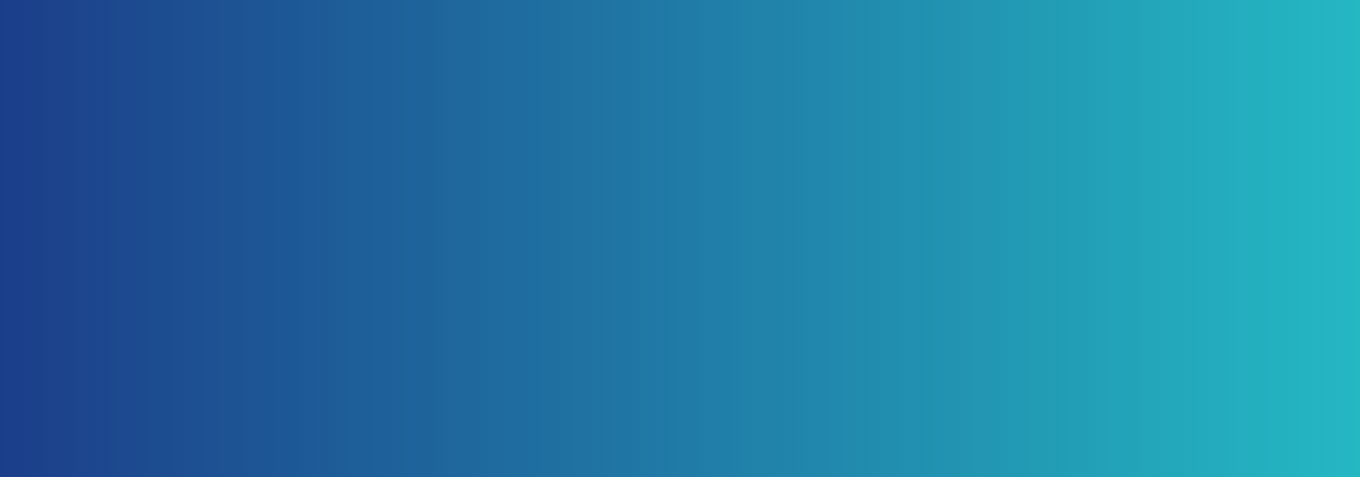 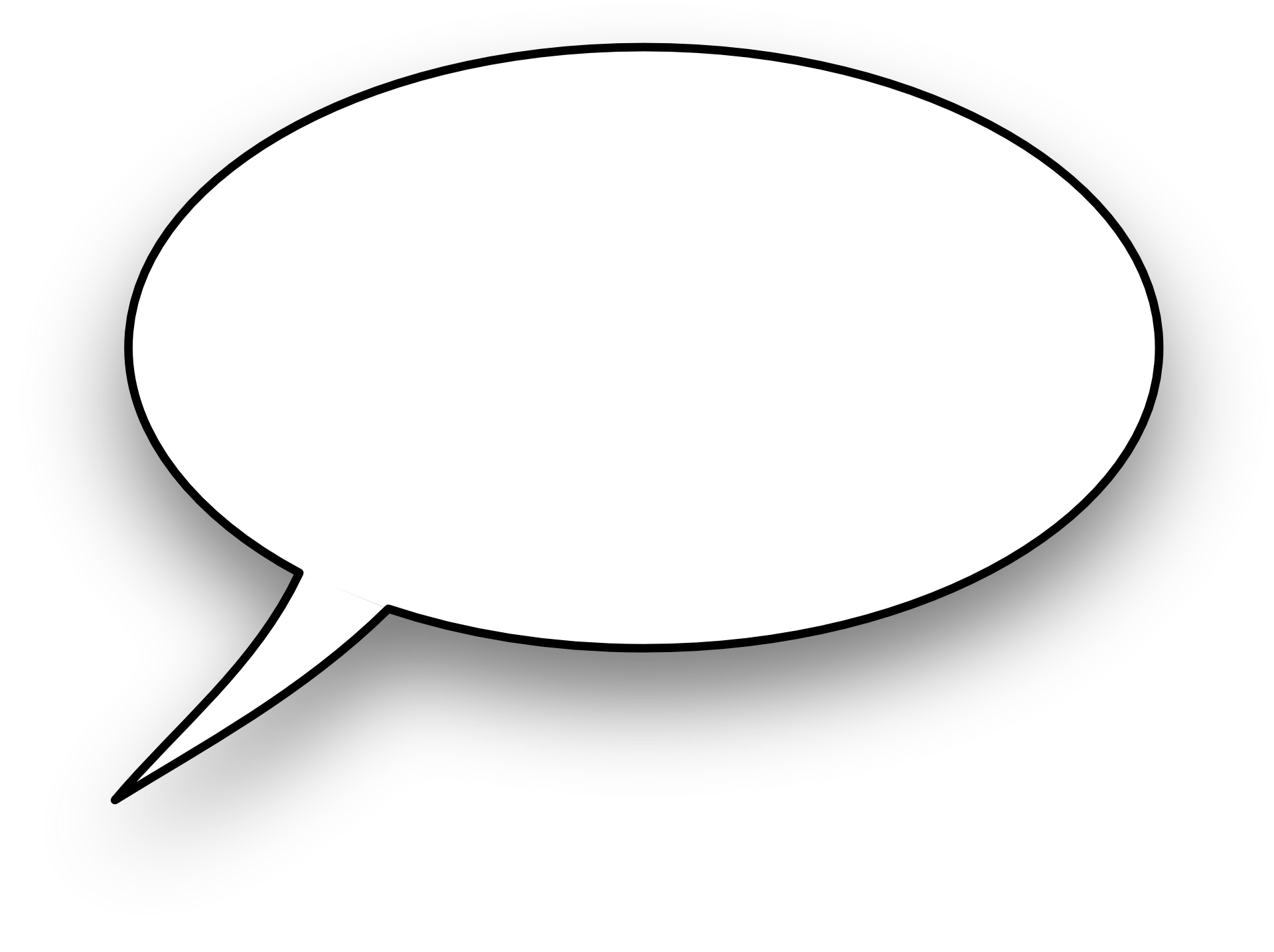 Проверим себя!
Вставим пропущенные буквы в словах.
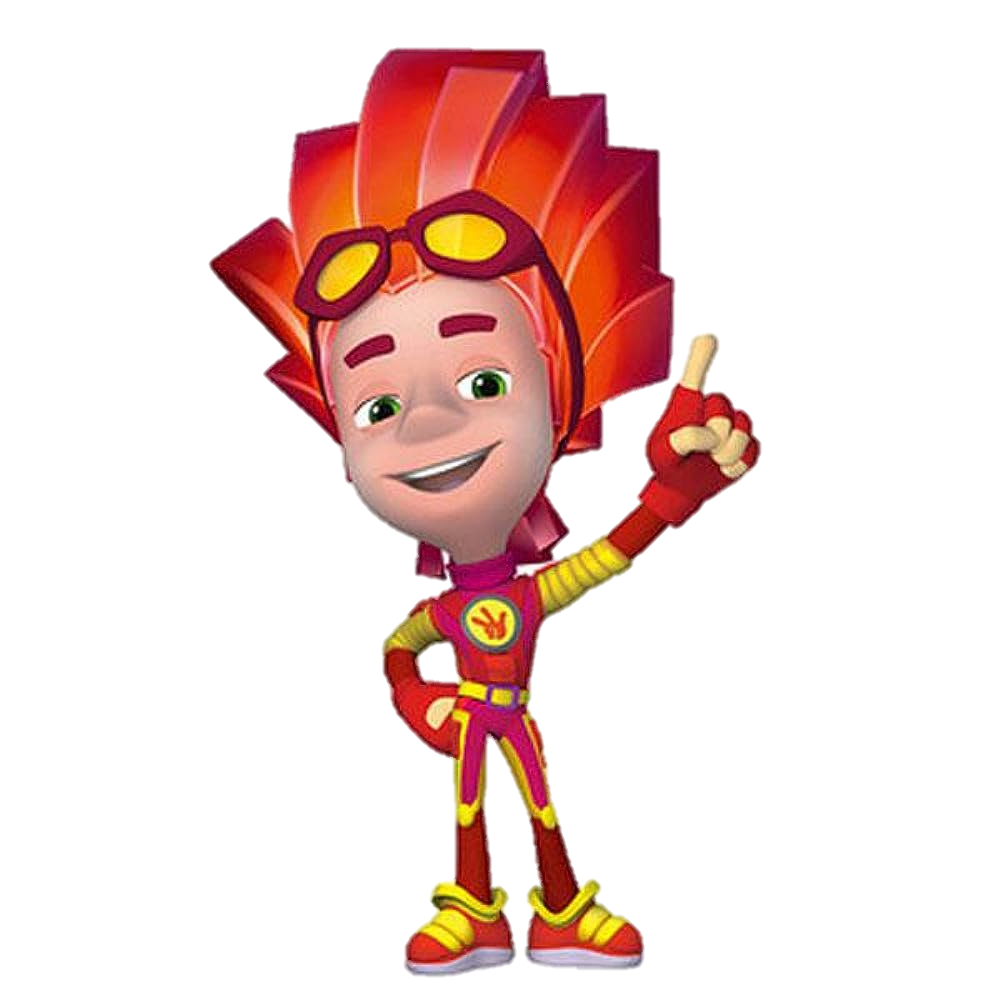 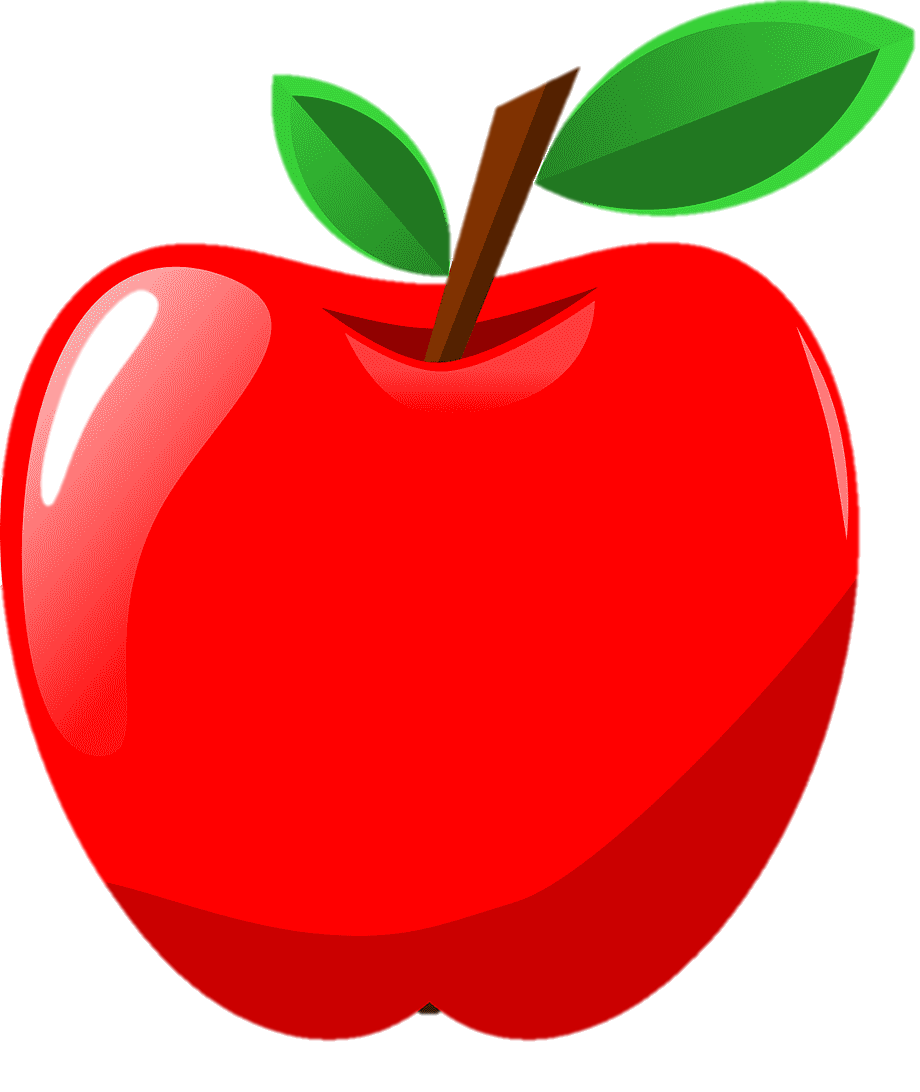 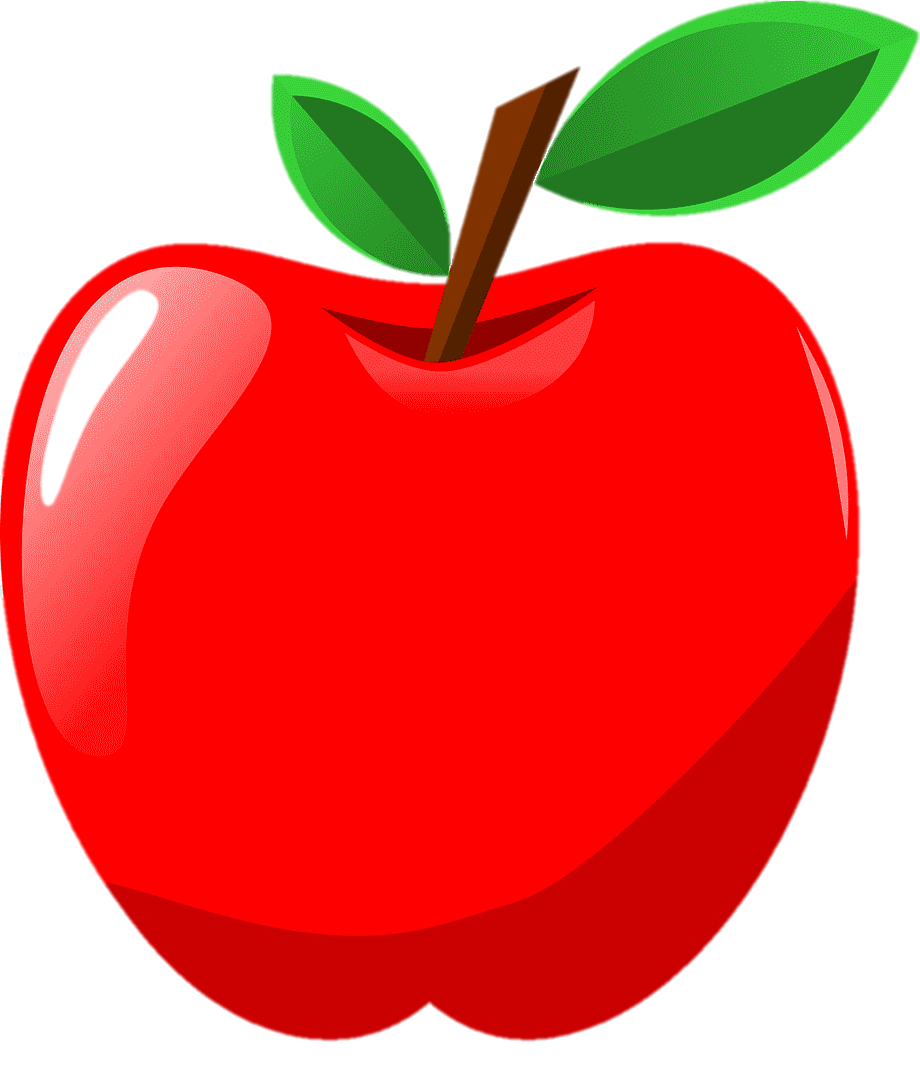 ж
…ираф
ш
…ина
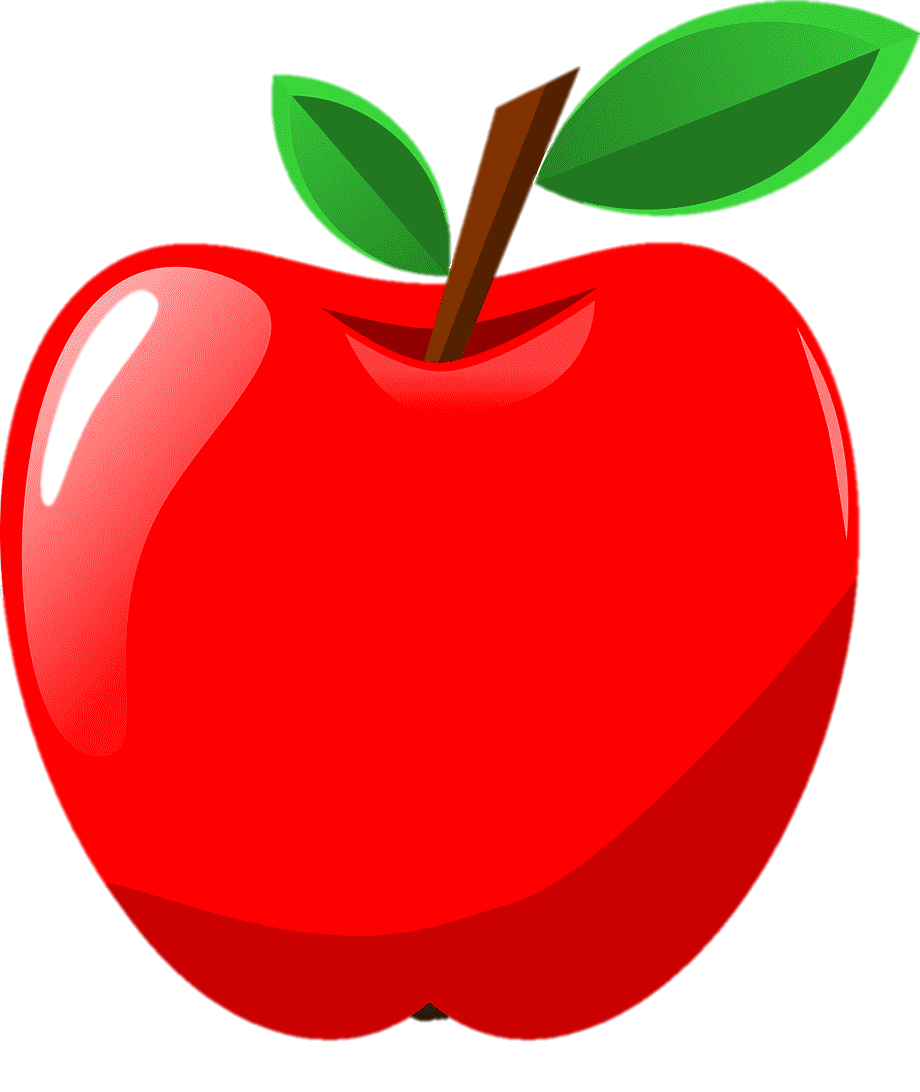 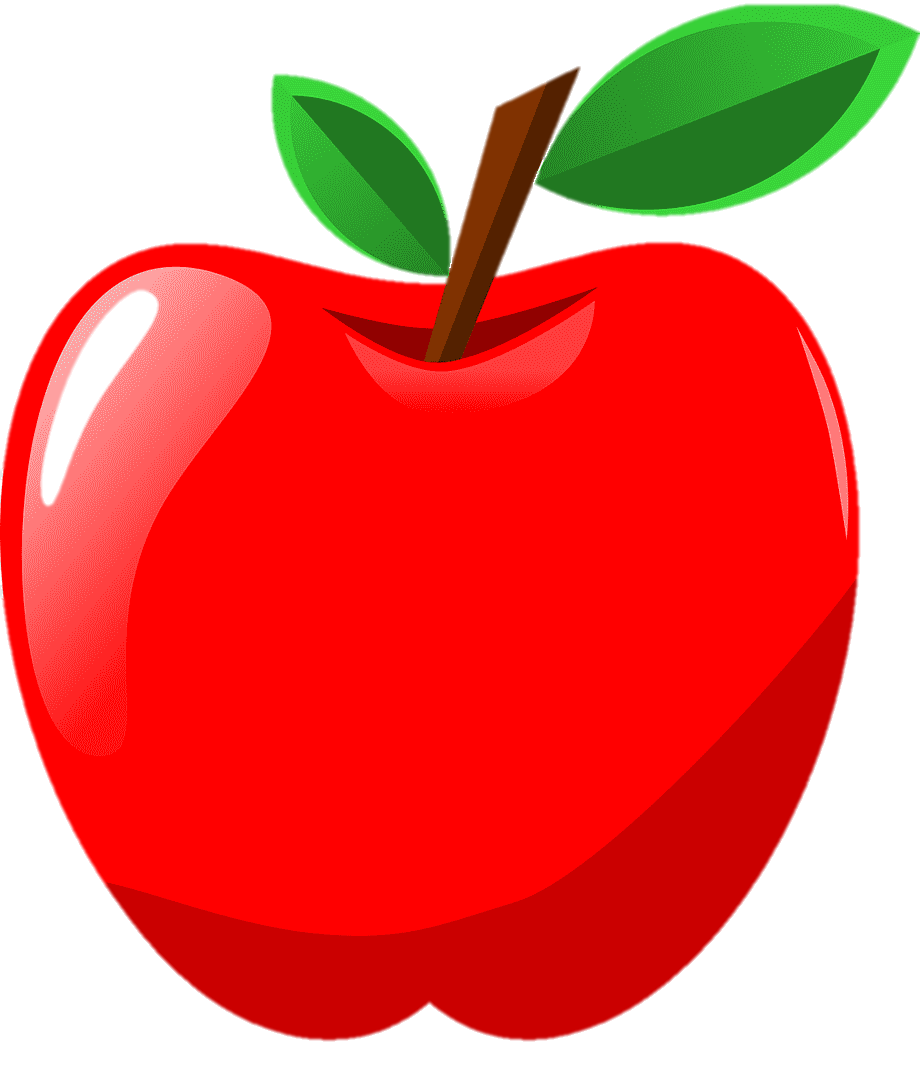 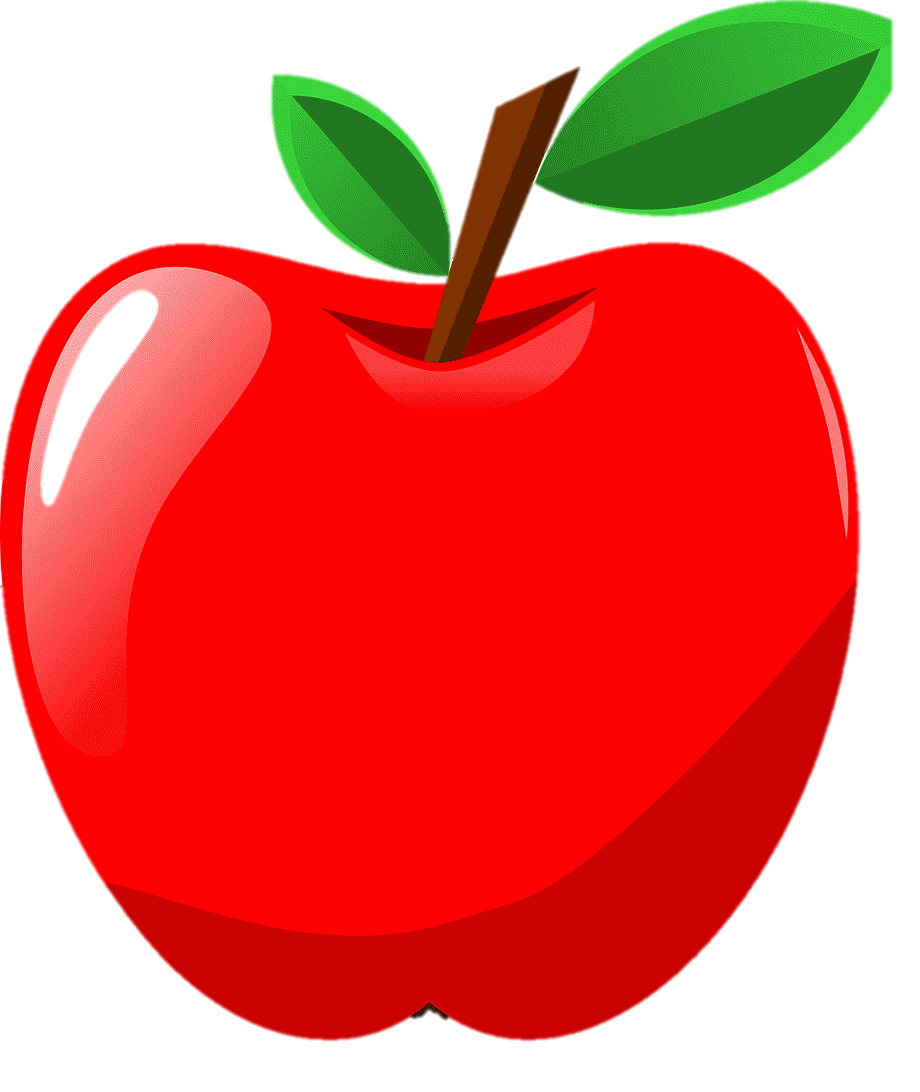 ш
ш
ж
камы…
шала…
гара…
3
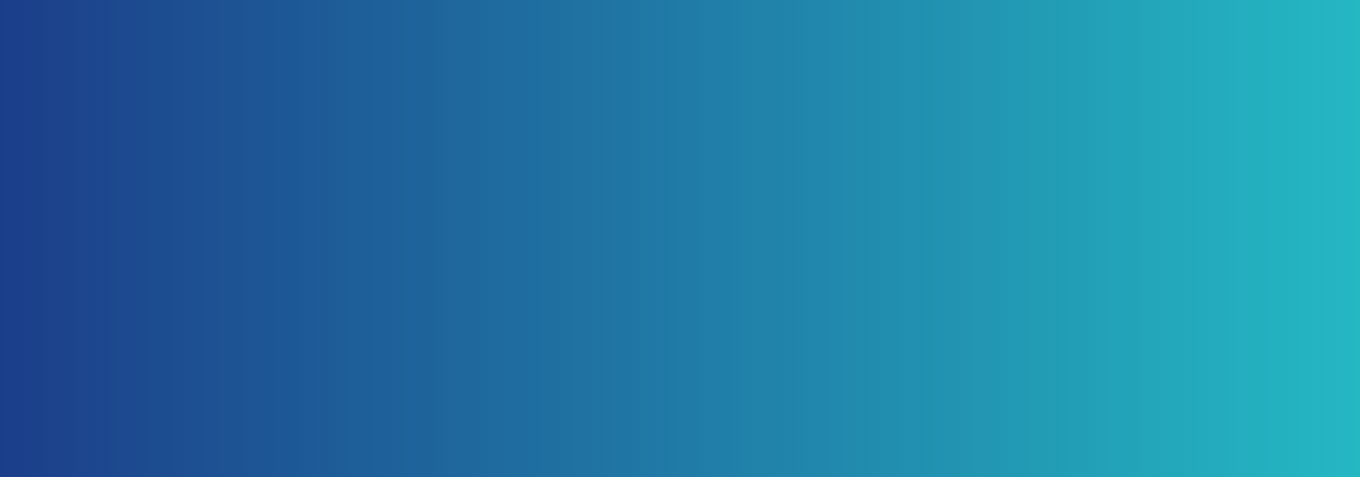 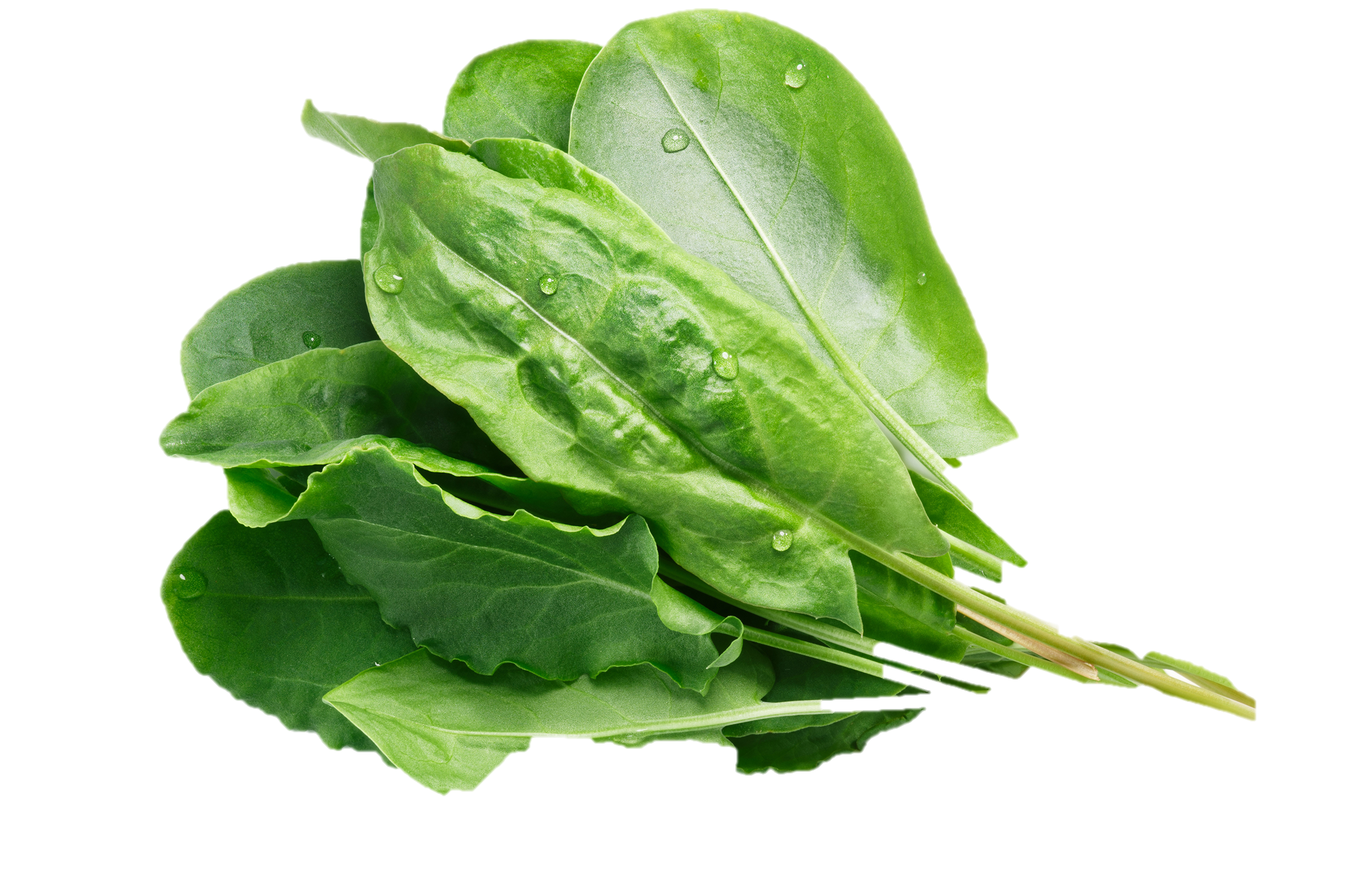 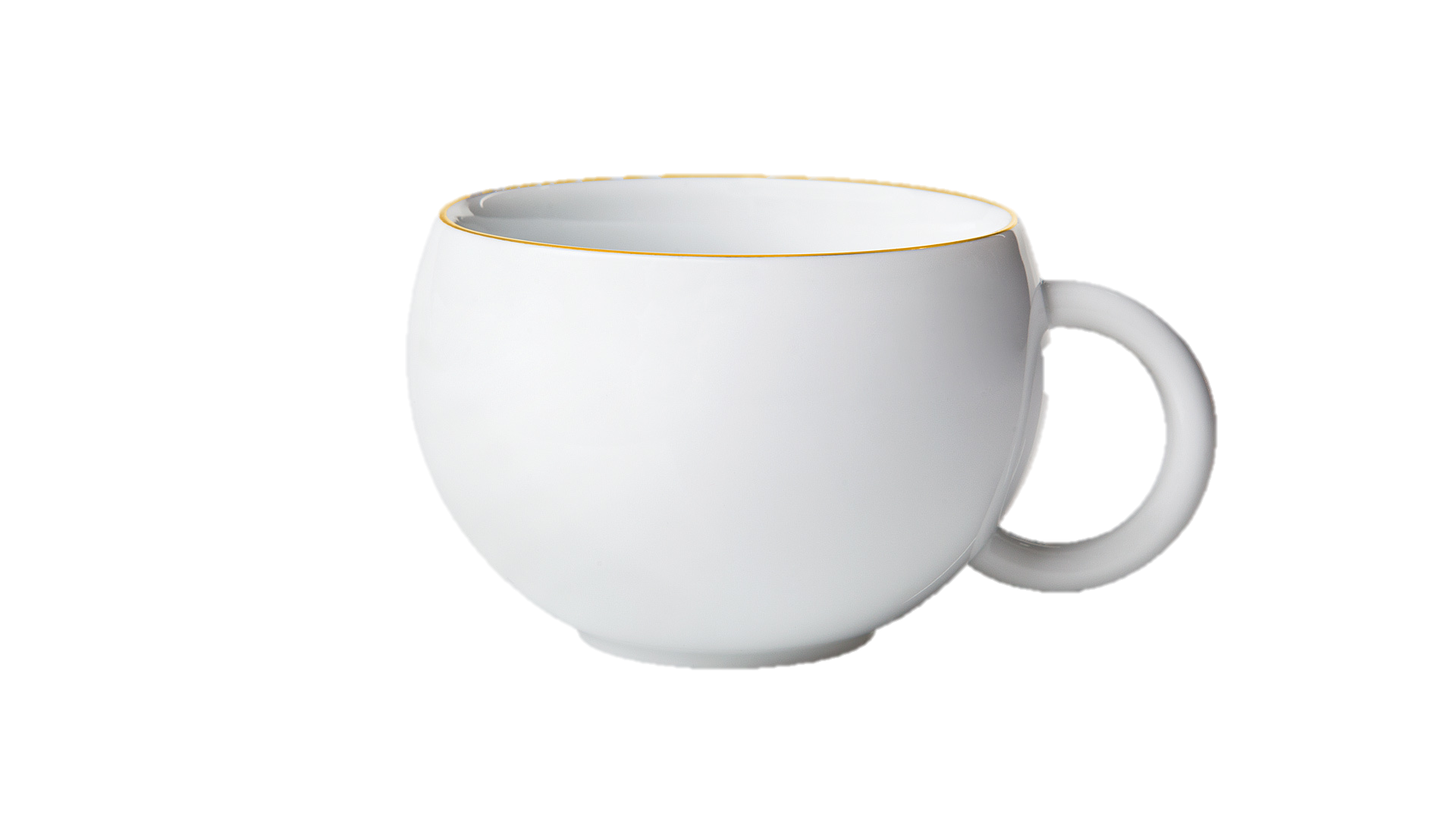 Щ’
Ч’
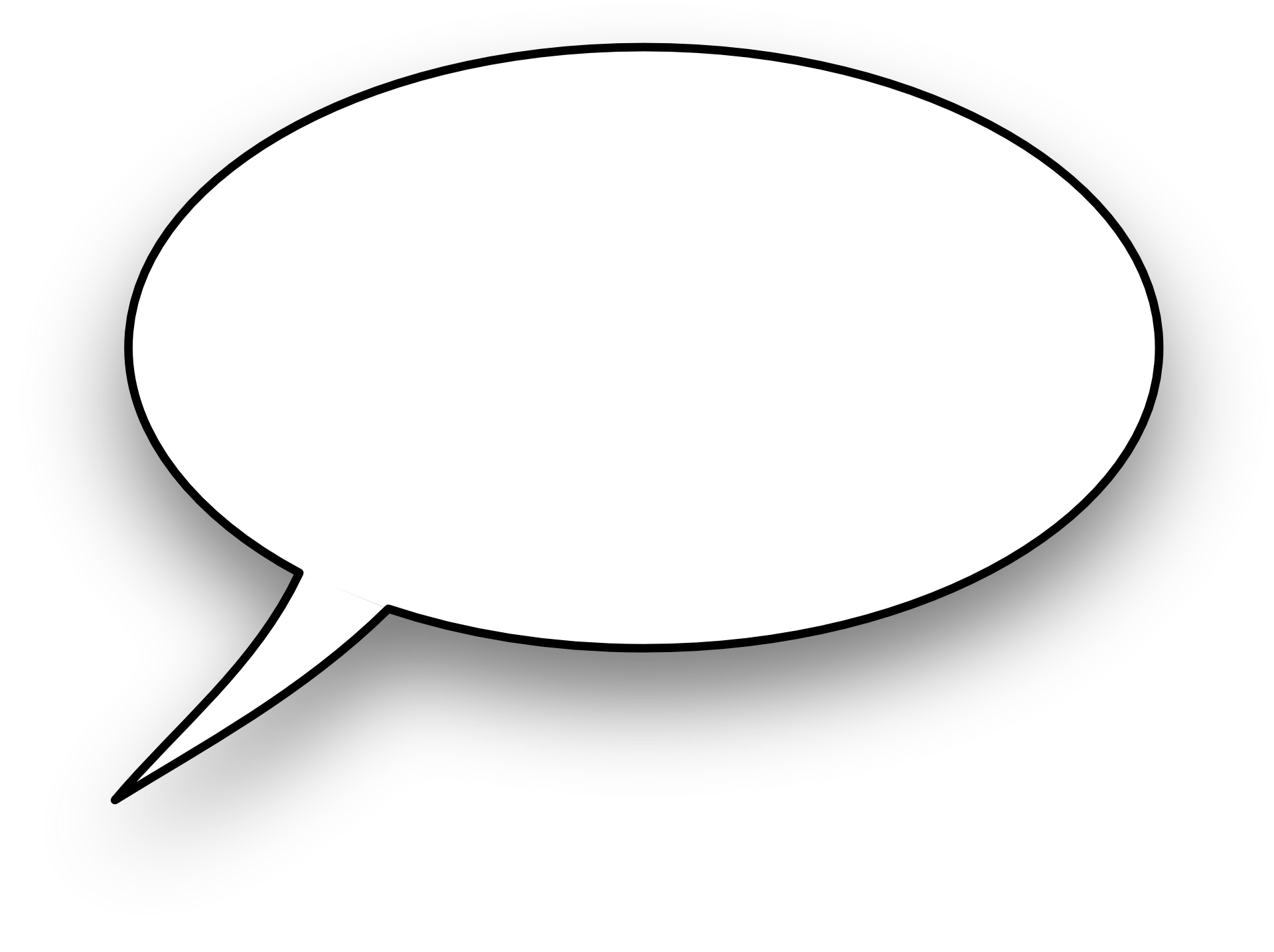 Назови слова-названия предметов. Найди буквы, которыми обозначены мягкие шипящие согласные звуки.
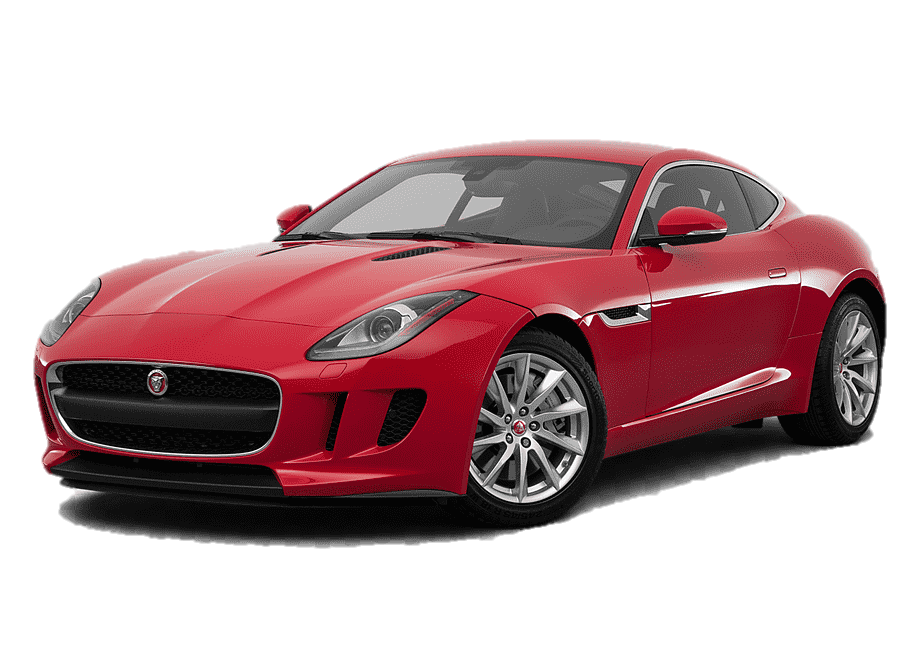 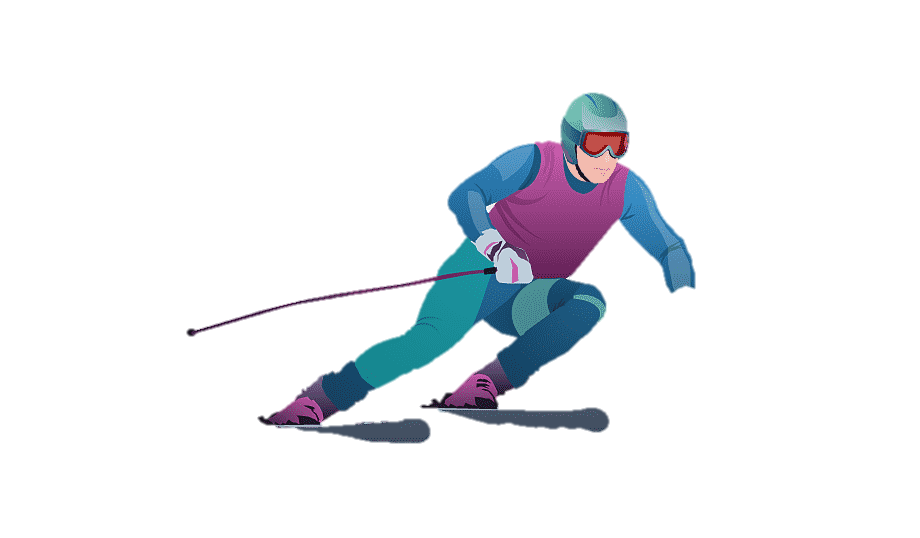 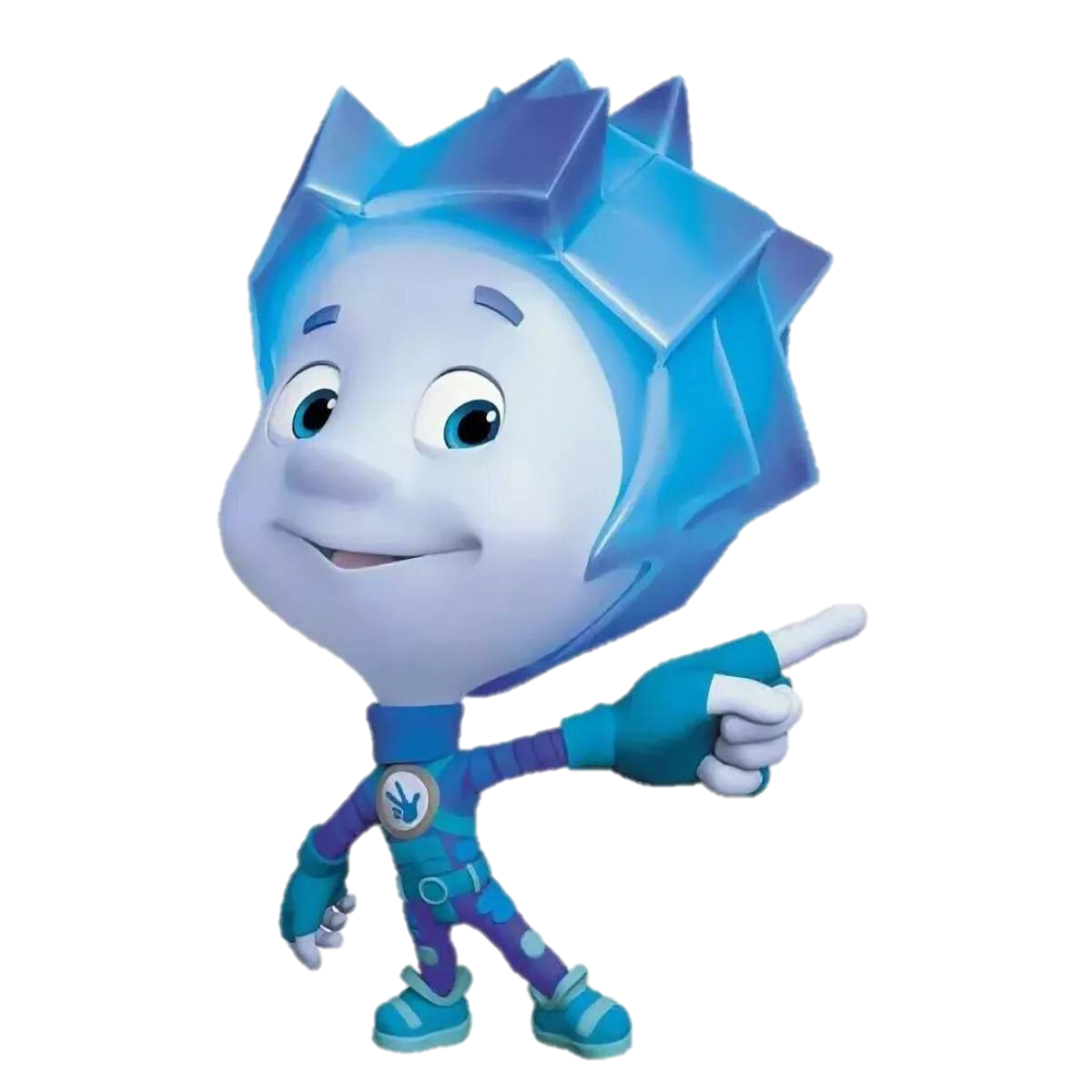 4
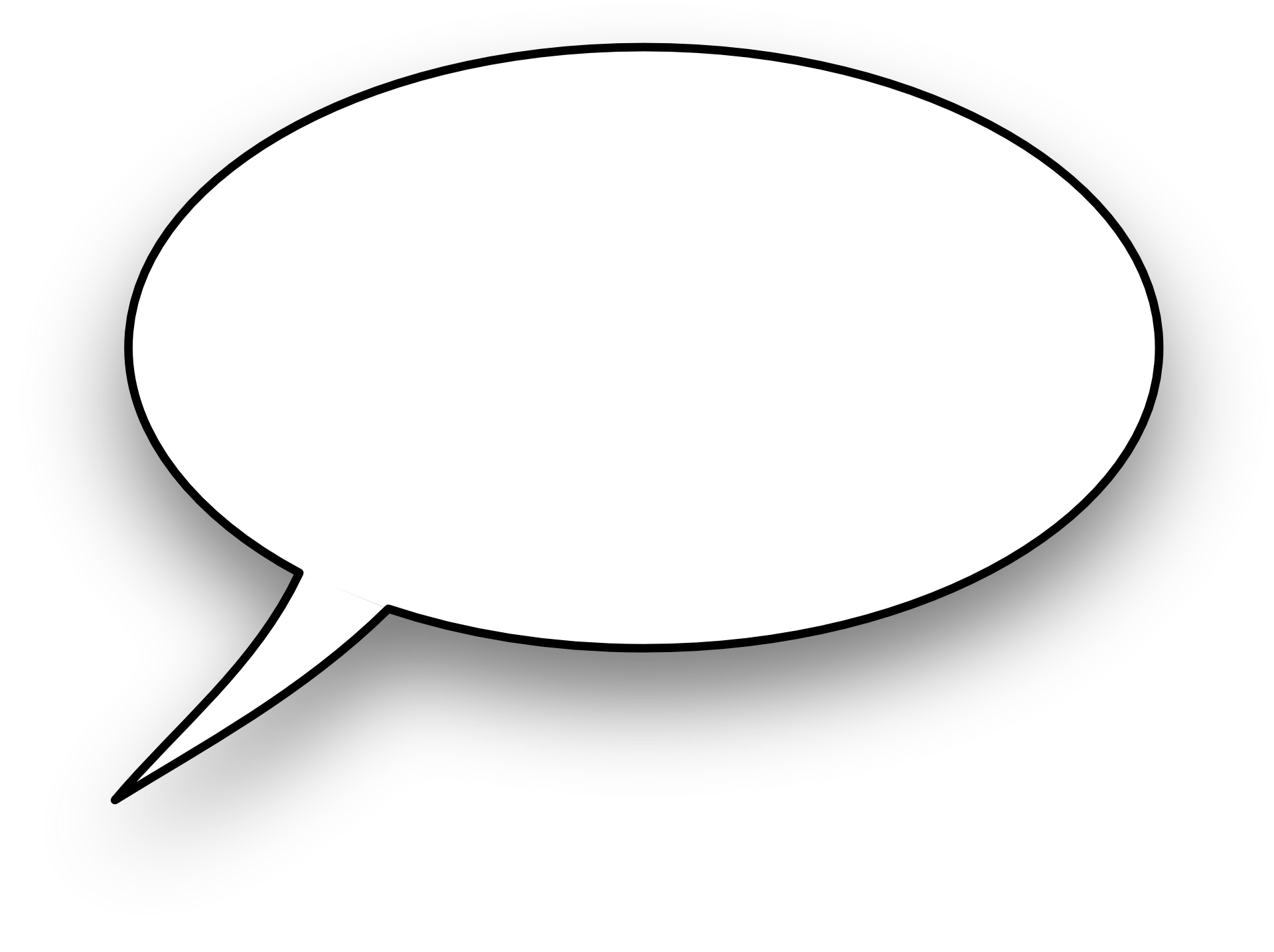 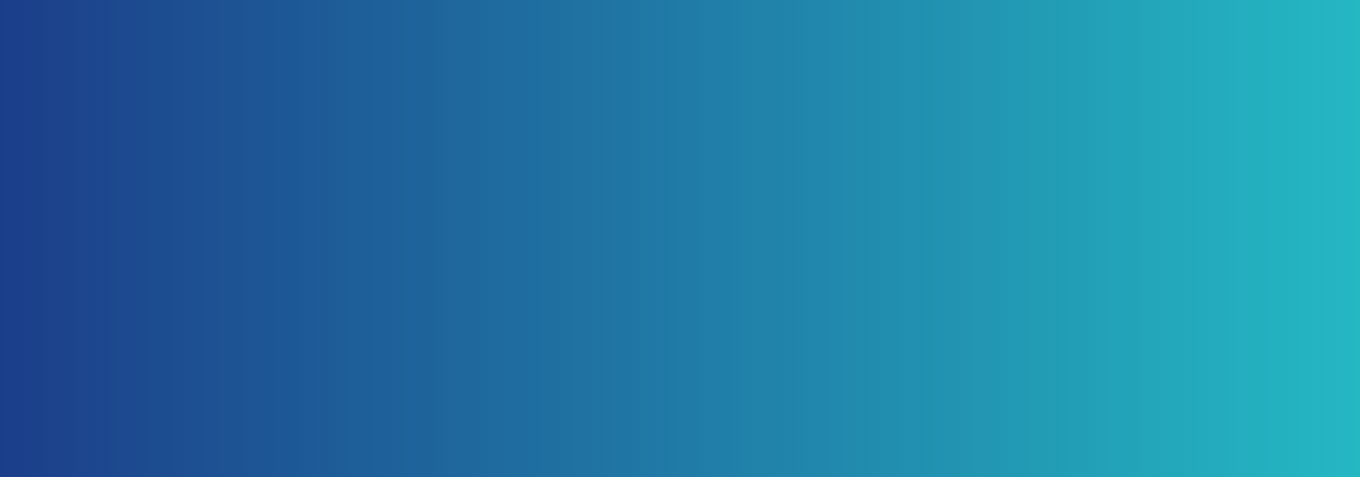 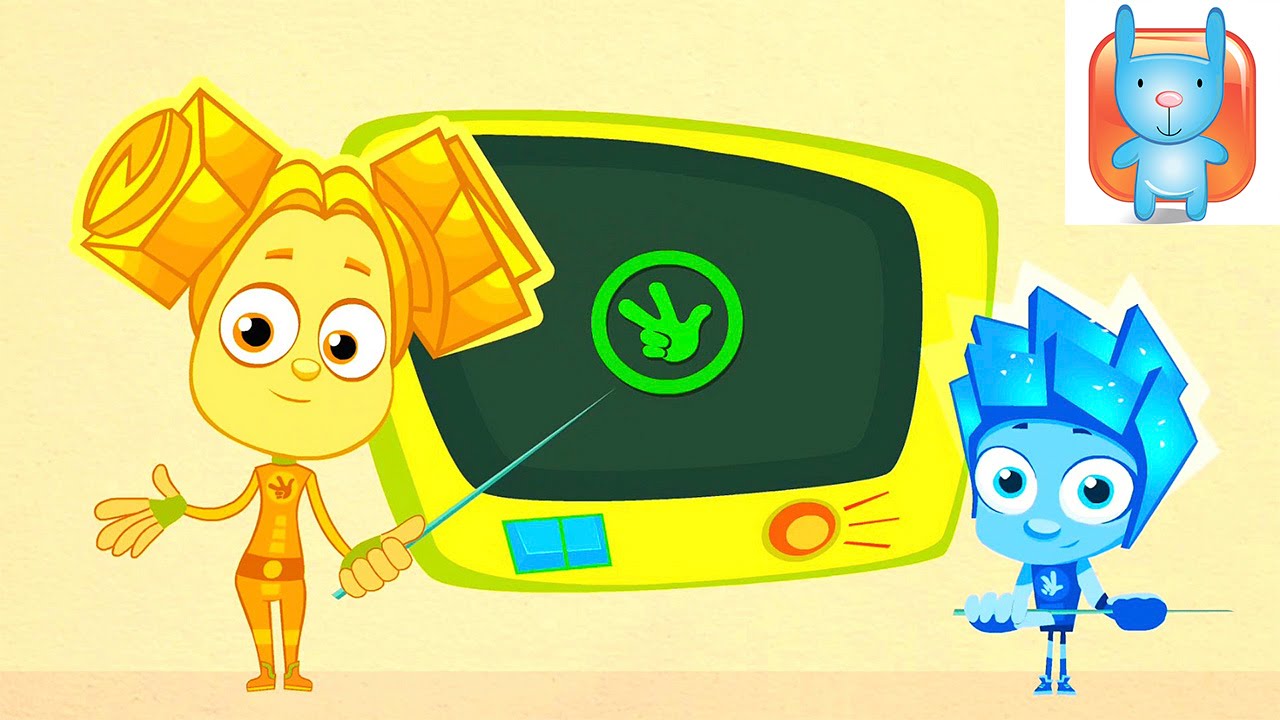 Как вы думаете, зачем нам нужно знать правила по правописанию шипящих?
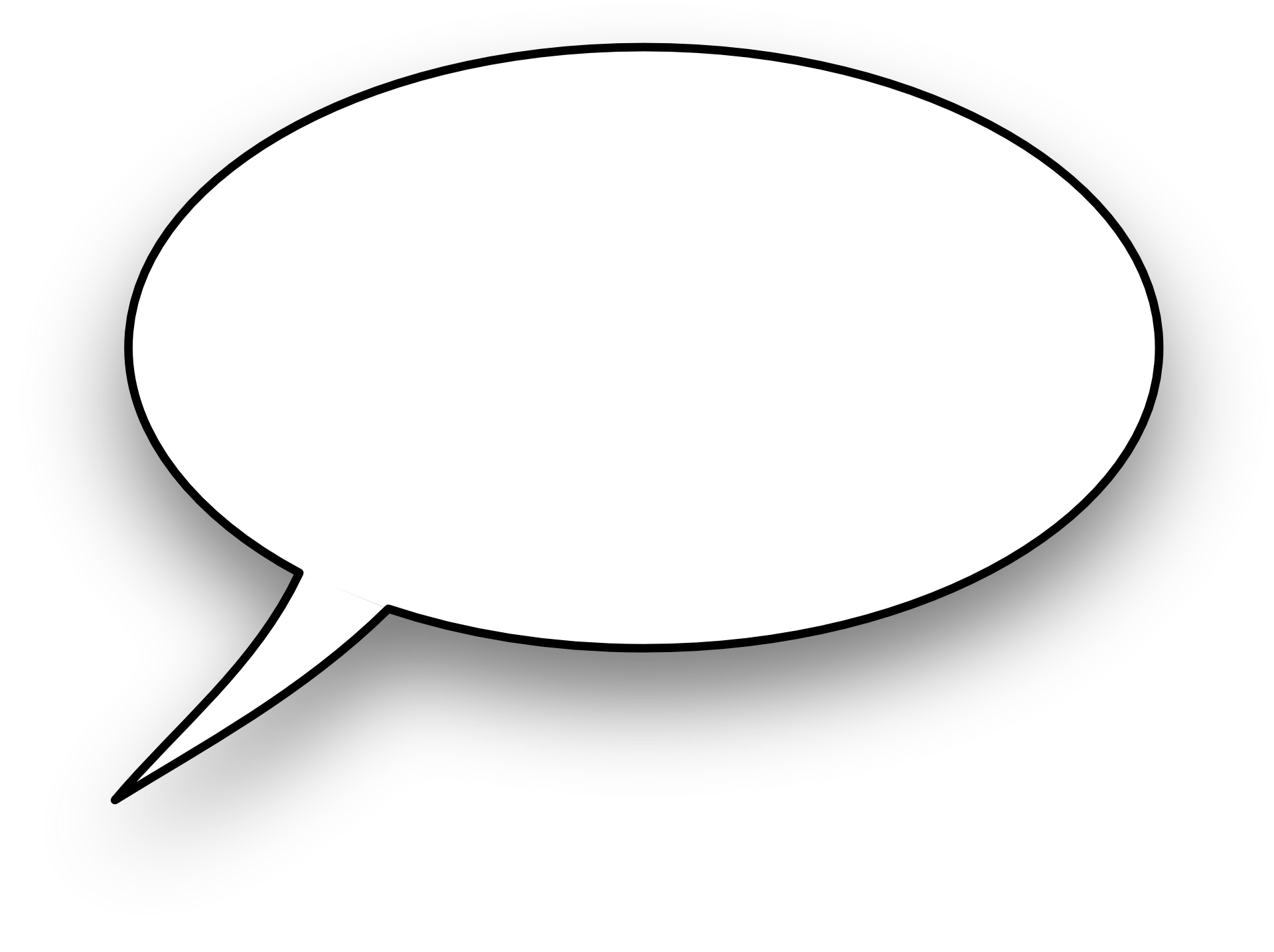 Конечно, сегодня мы сделаем ещё одно открытие!
5
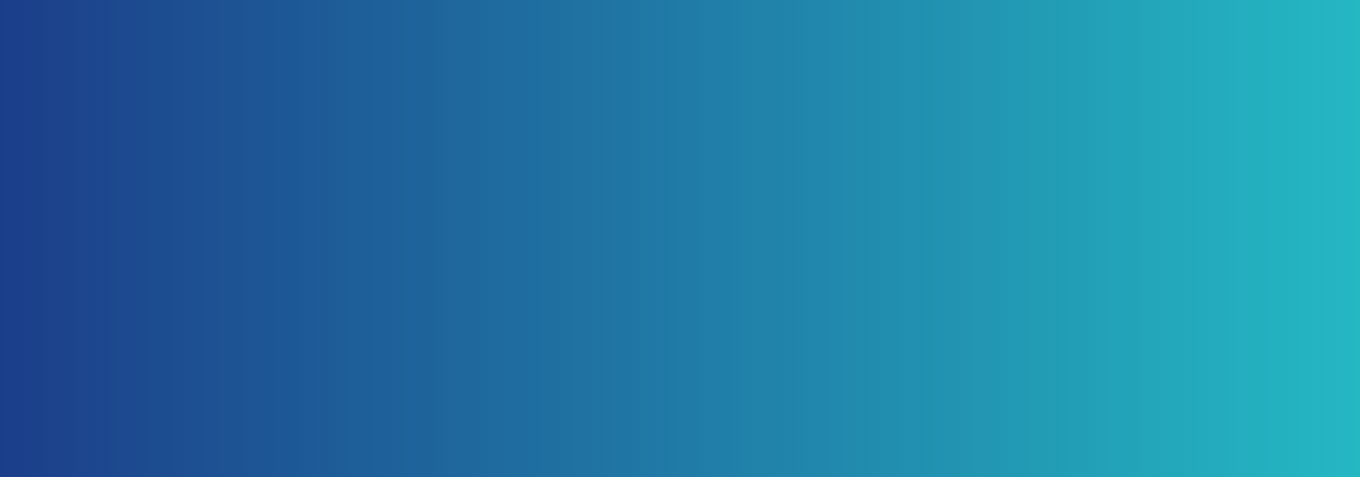 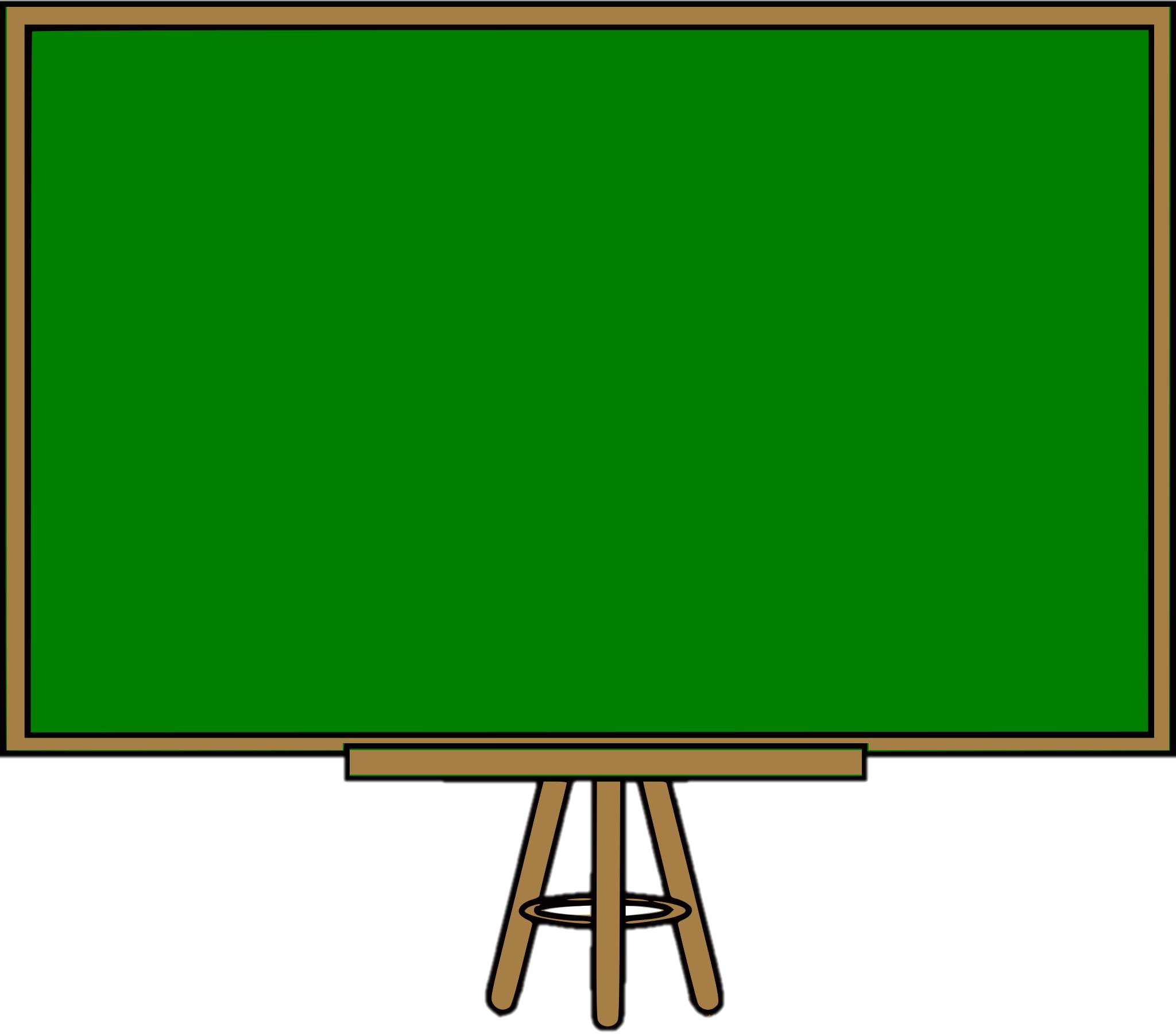 15 апреля
Классная работа
чк, чн, чт
Словарь:
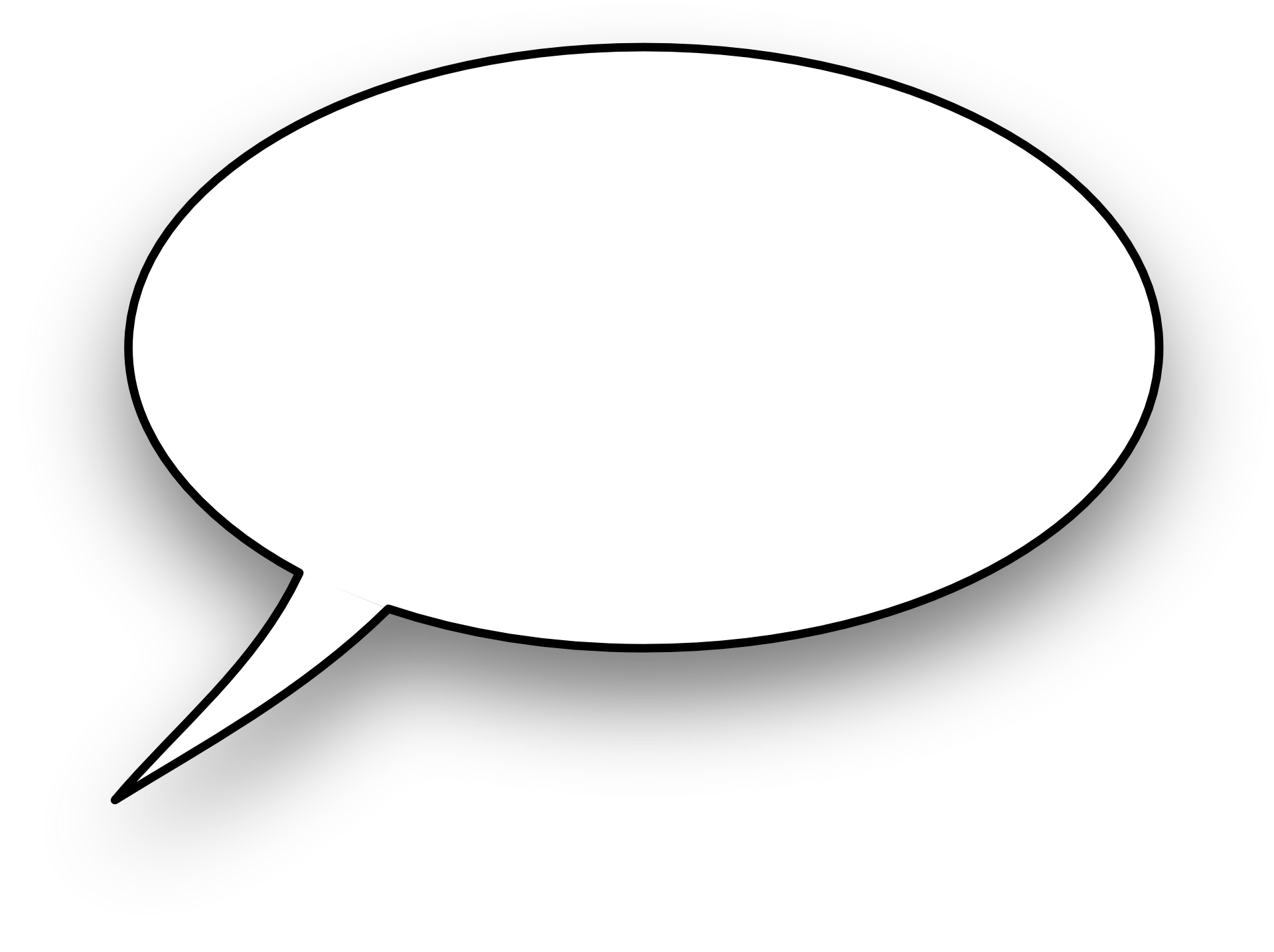 Ребята!
Давайте потренируем наши ручки, откроем тетради и запишем число
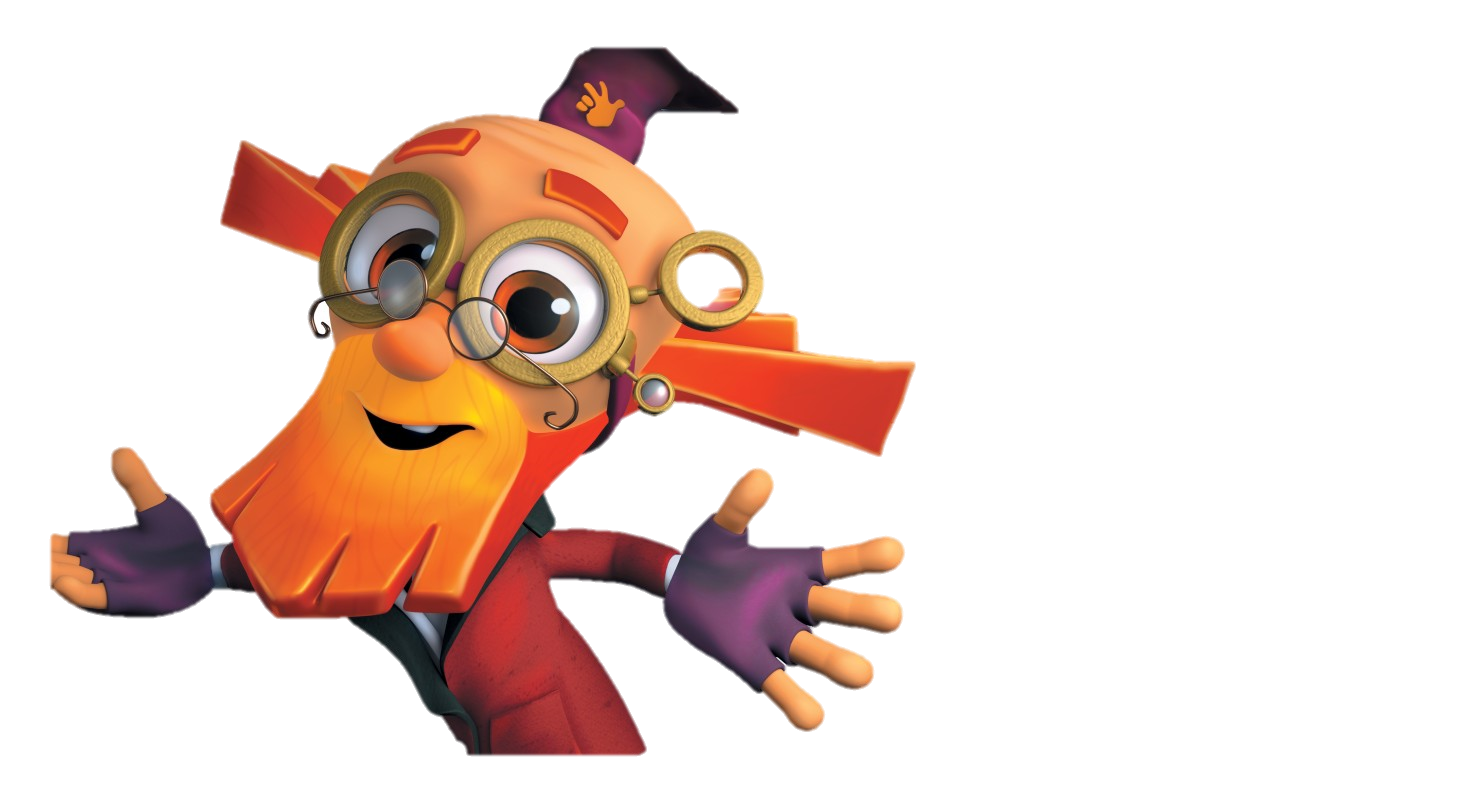 6
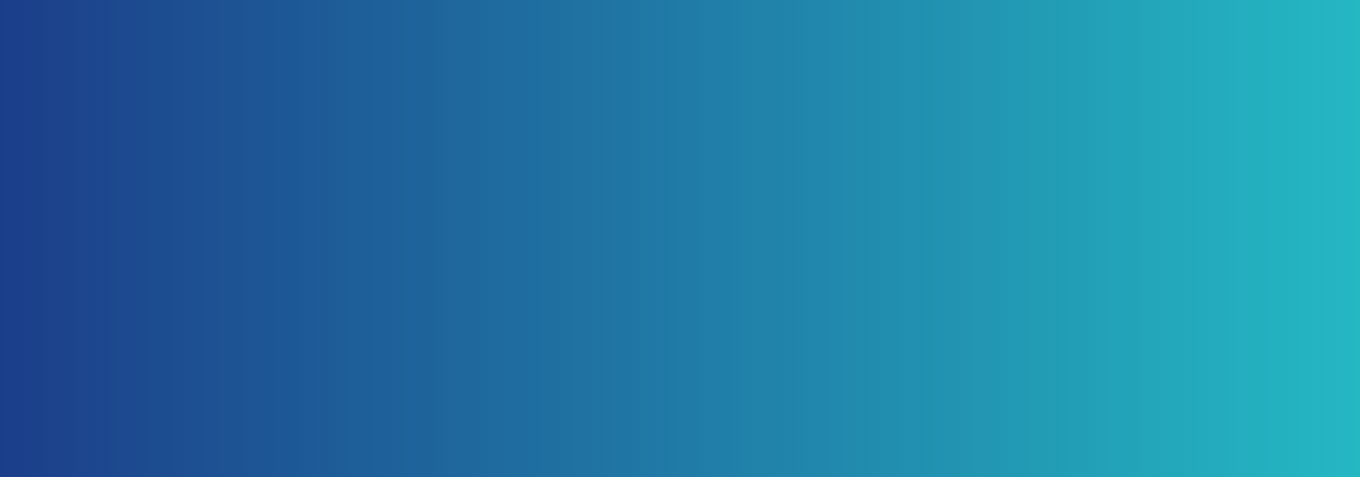 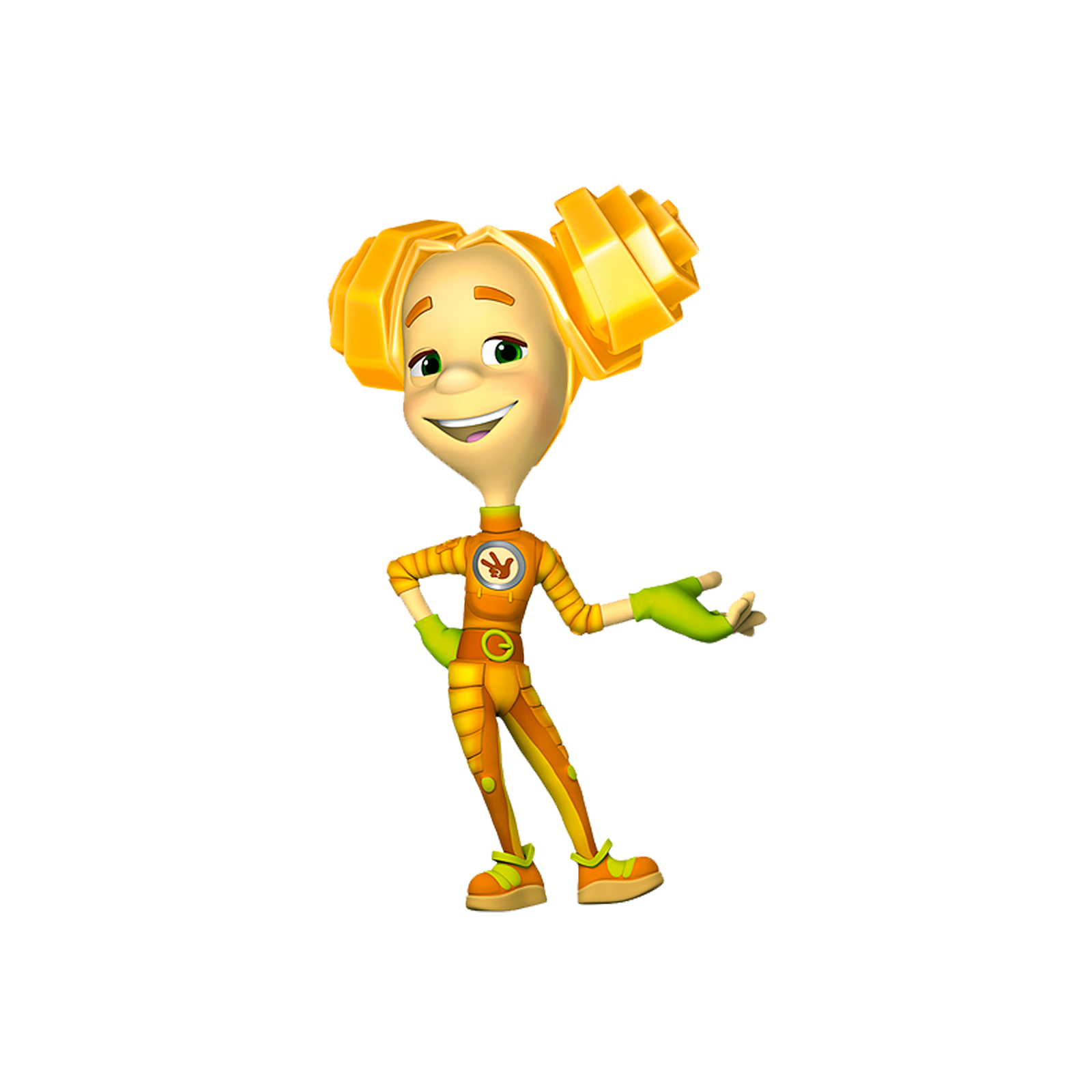 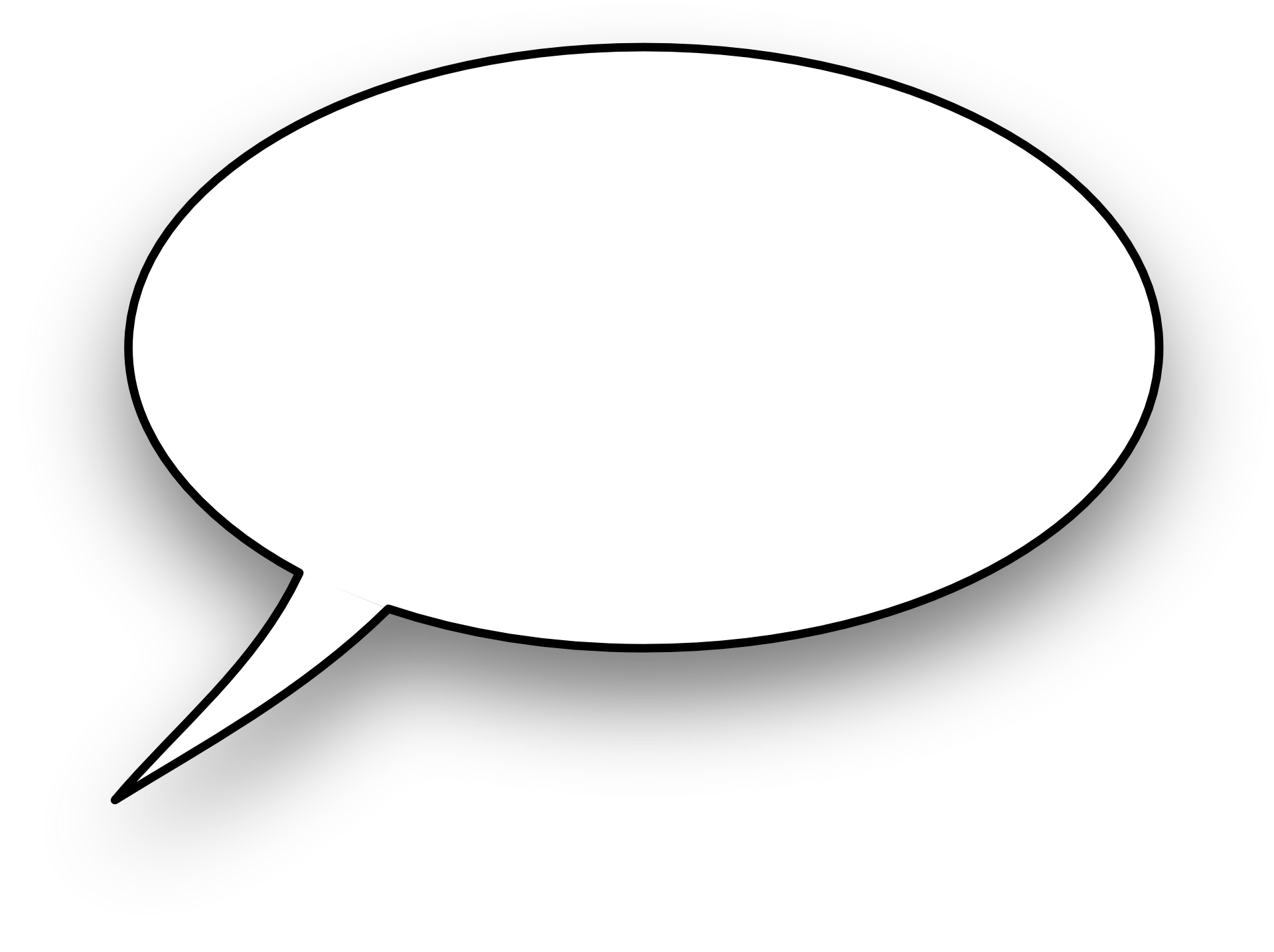 Вперёд! 
Навстречу новым знаниям!
Отгадайте загадку.
ЛАСТОЧКА
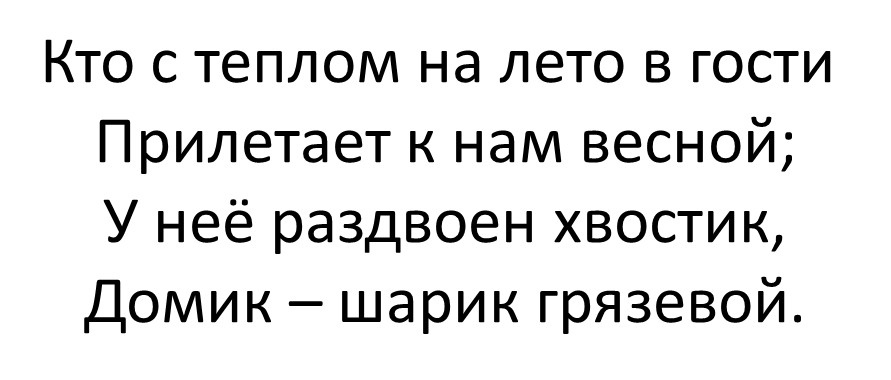 Следующая загадка
7
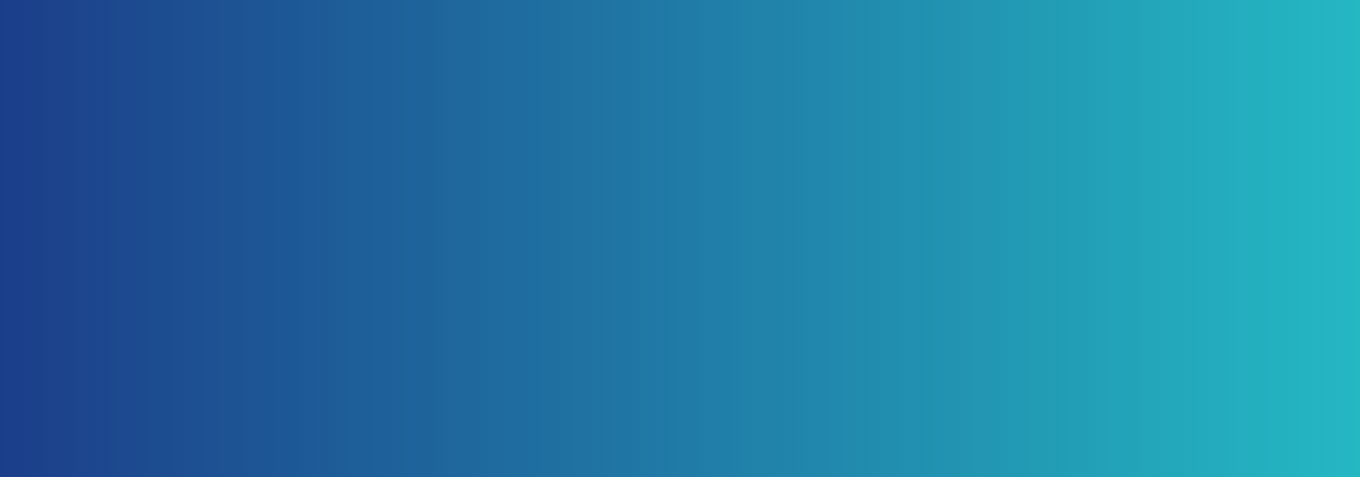 Последняя загадка
Я синего цвета,
Вишу на стене.
И много приветов
Хранится во мне.
ПОЧТОВЫЙ ЯЩИК
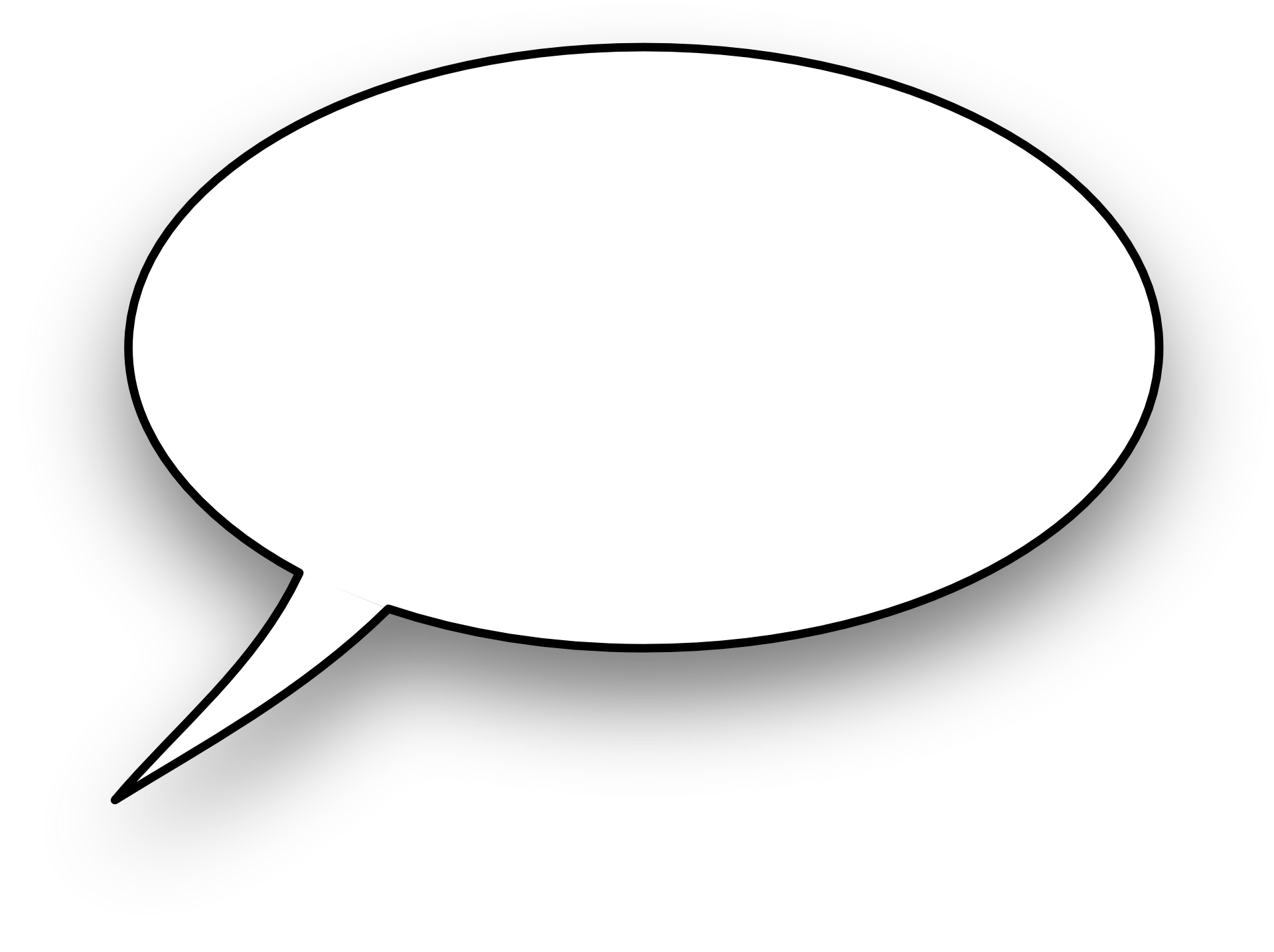 ???
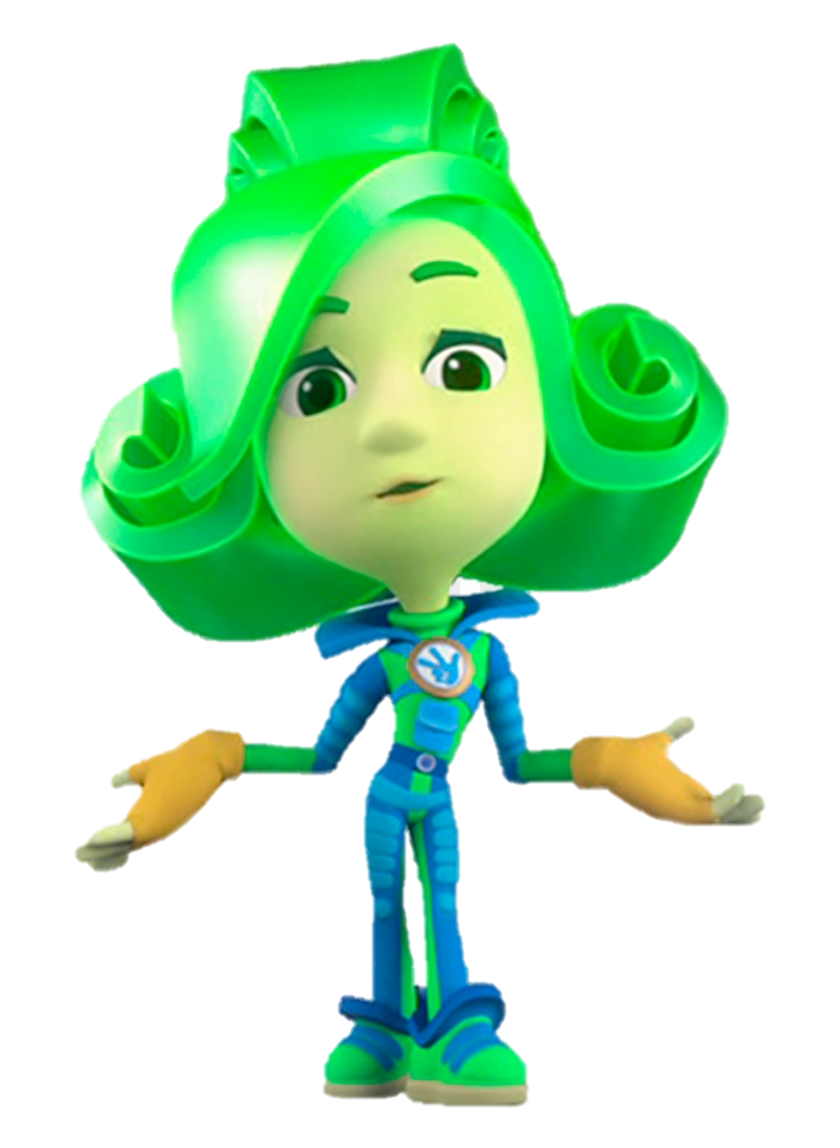 8
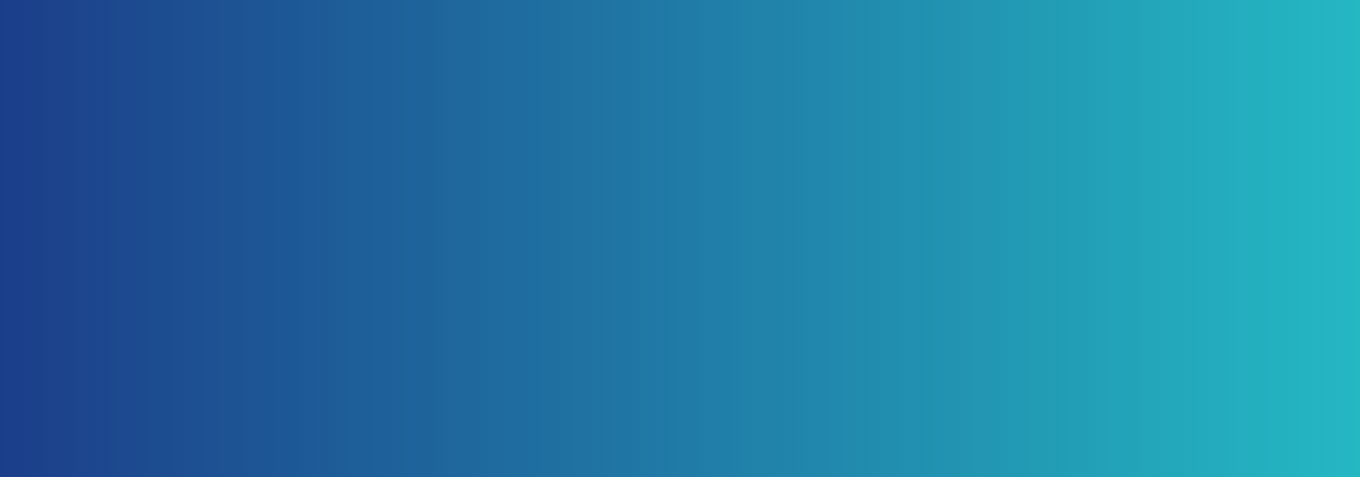 На сковородку – ручейком,
Со сковородки – солнышком.
ЯИЧНИЦА
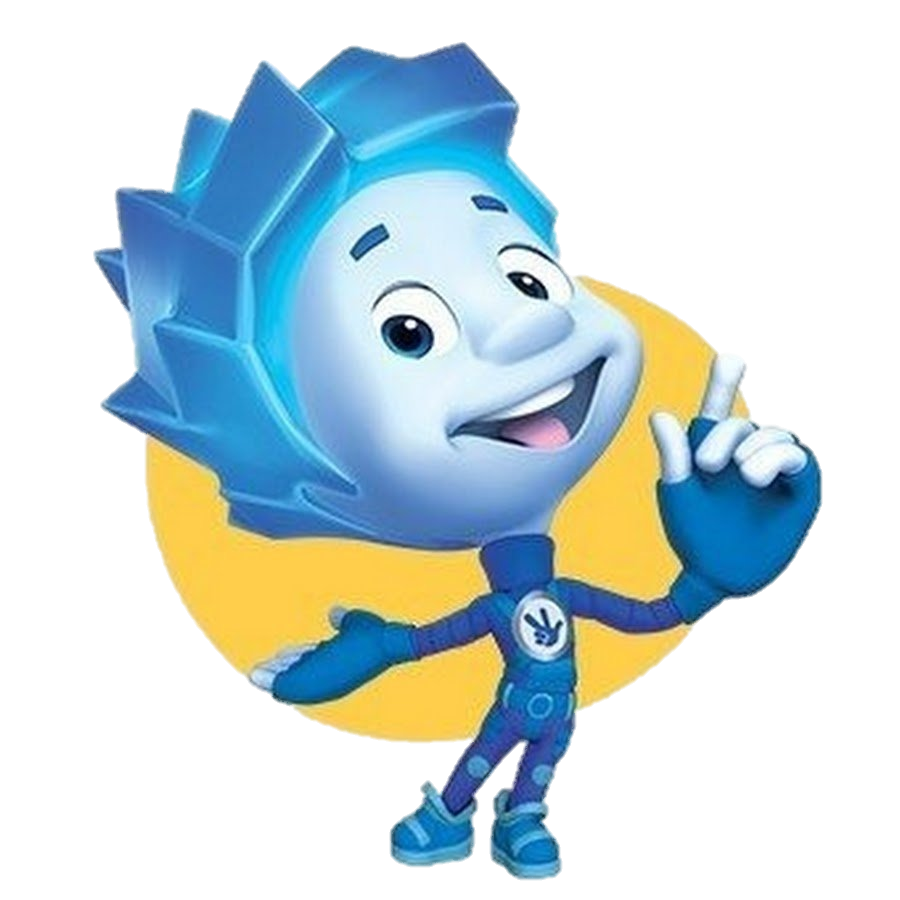 Идём дальше
9
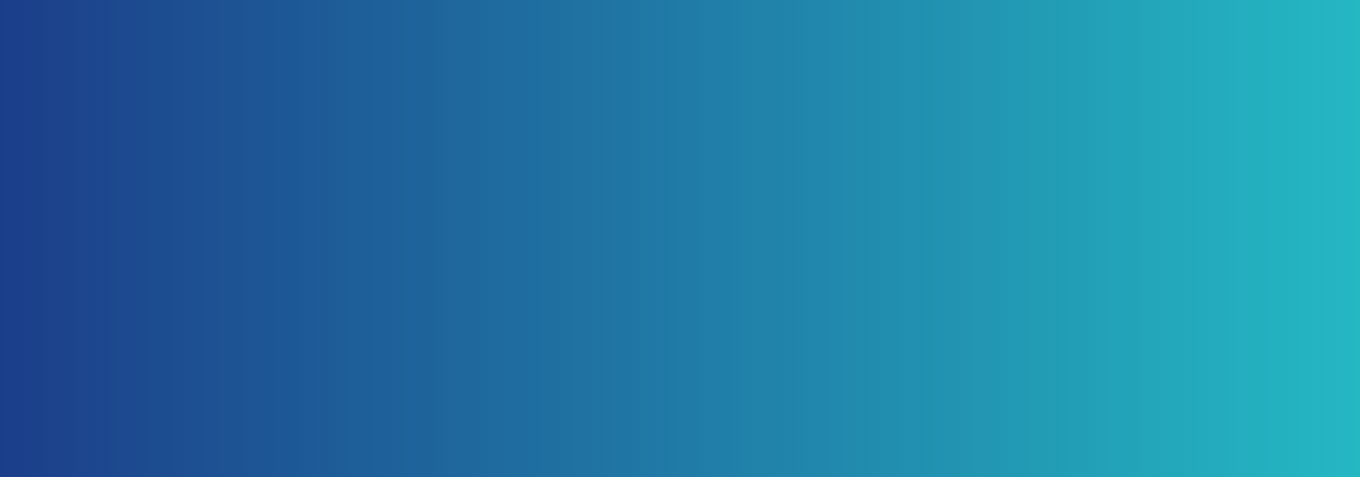 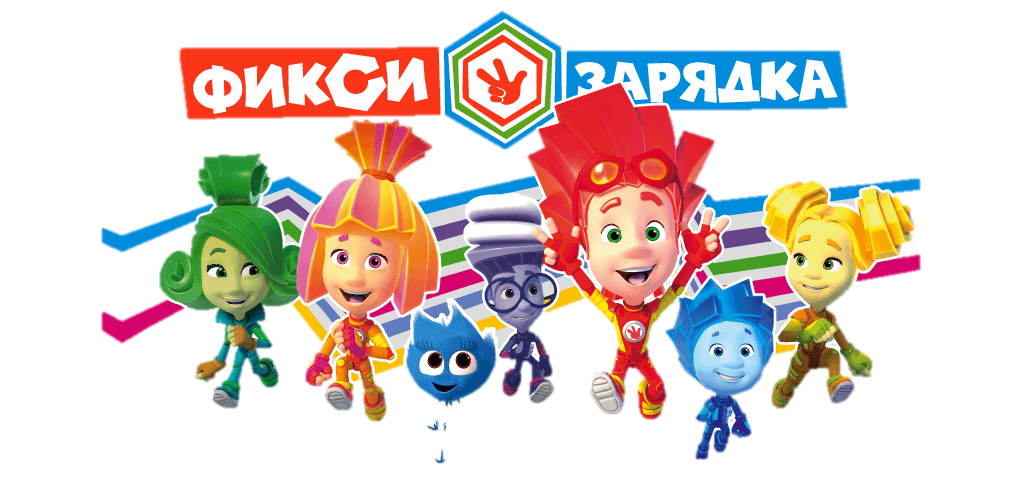 10
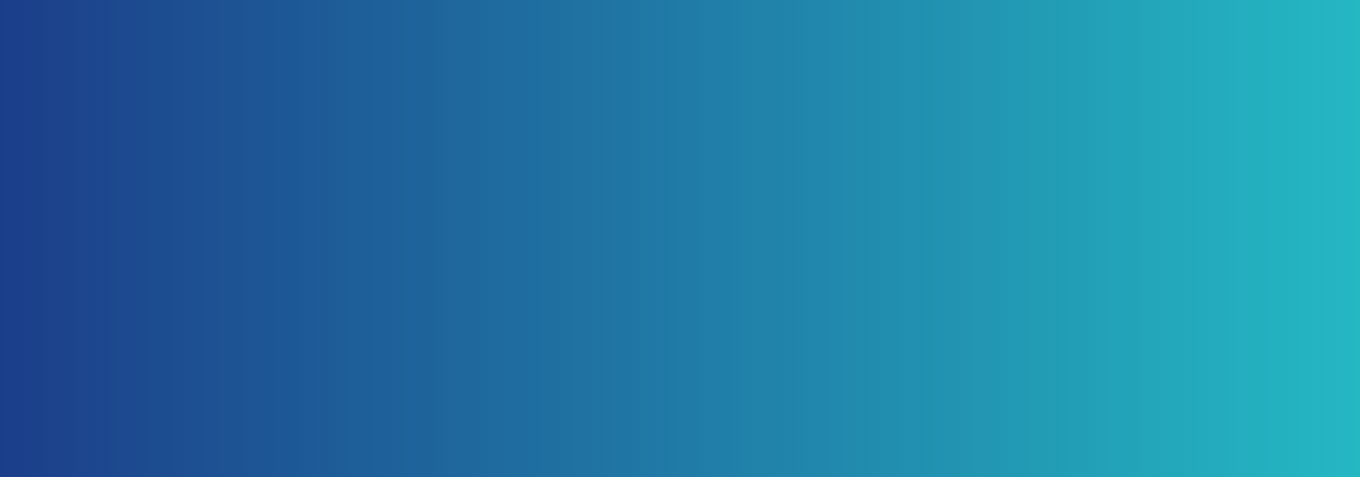 Потренируемся
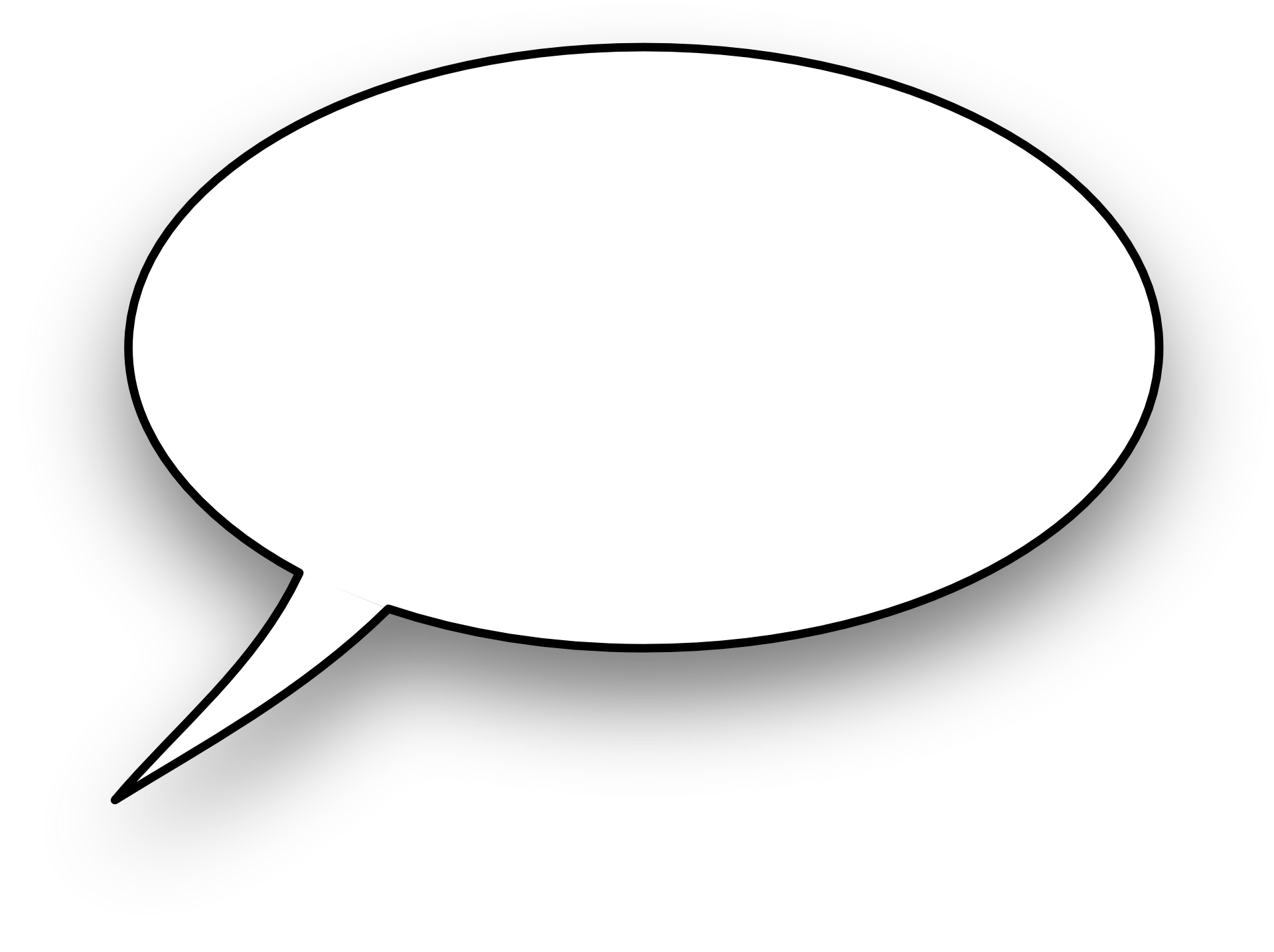 Вы отлично справились с загадками, которые задавали вам наши друзья-фиксики!
Подумайте, какие сочетания вам встретились в словах-отгадках?
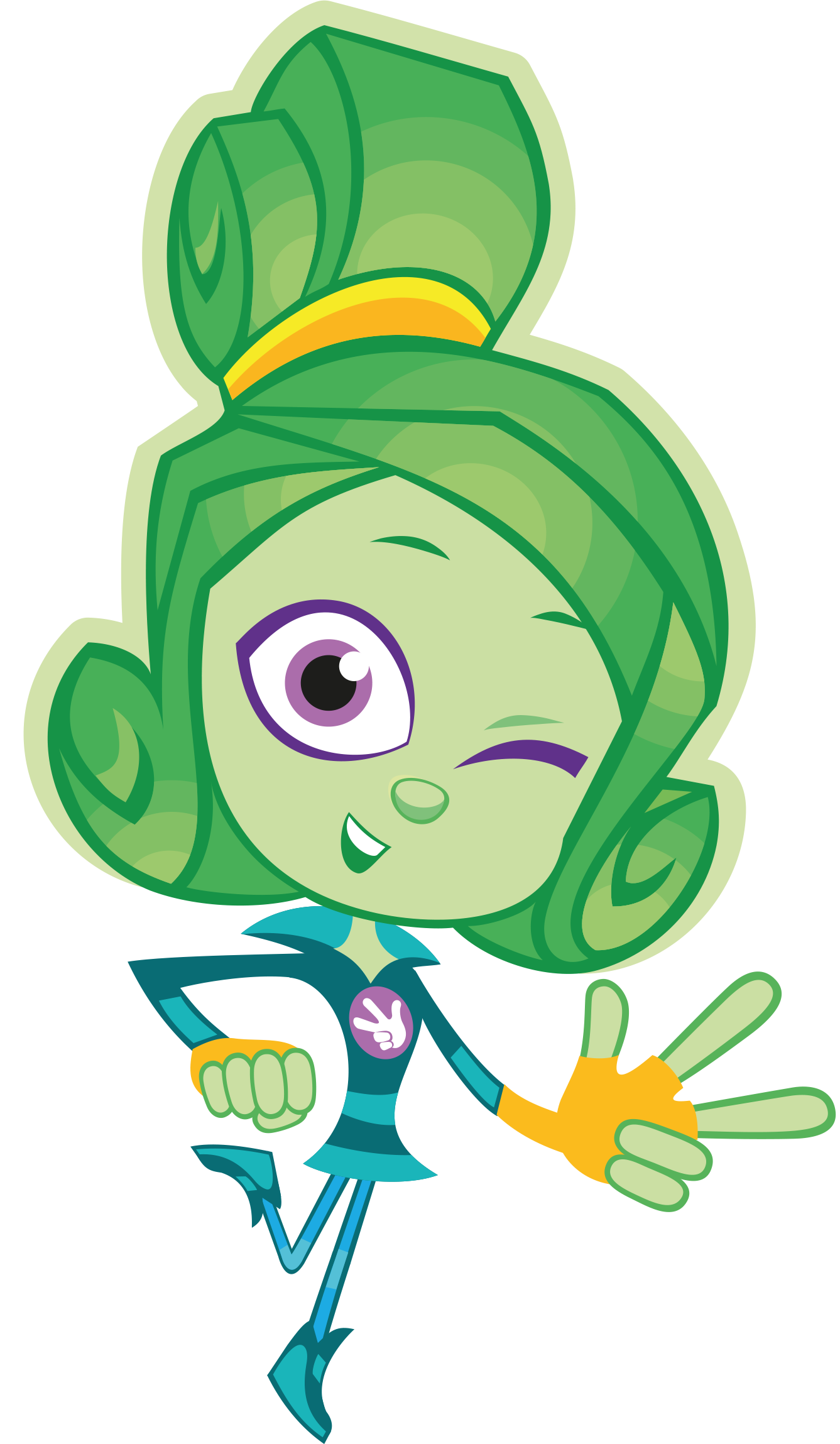 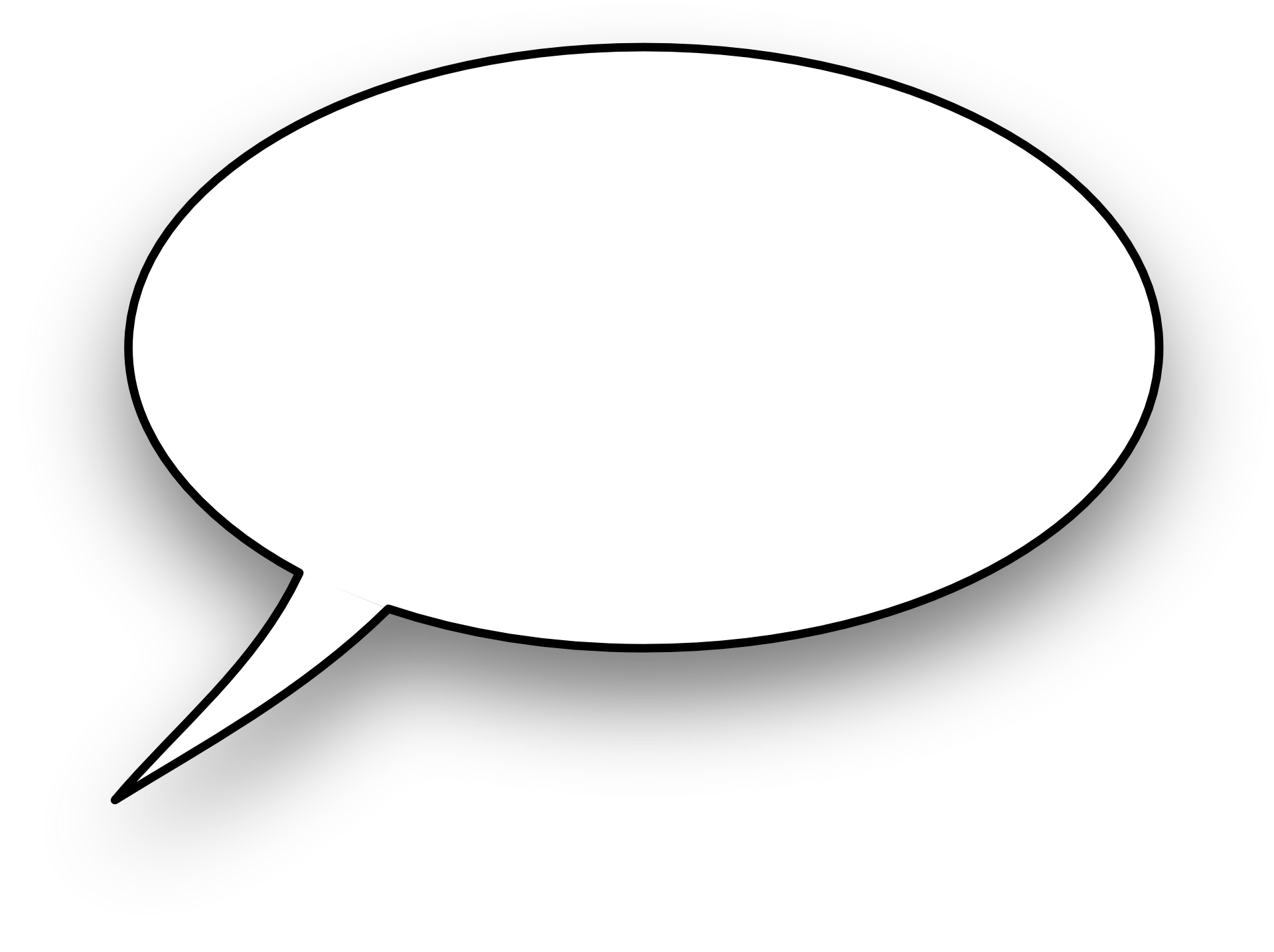 Ребята, давайте вспомним, что мы знаем о звуке Ч’?
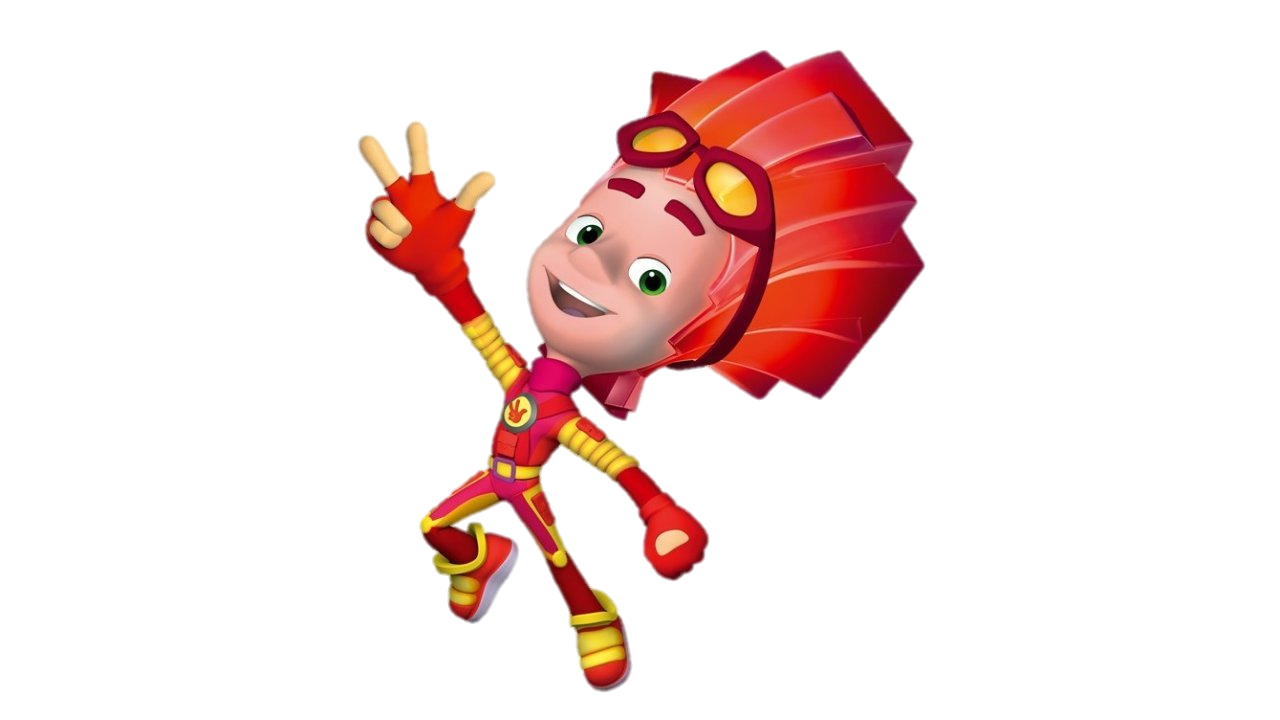 11
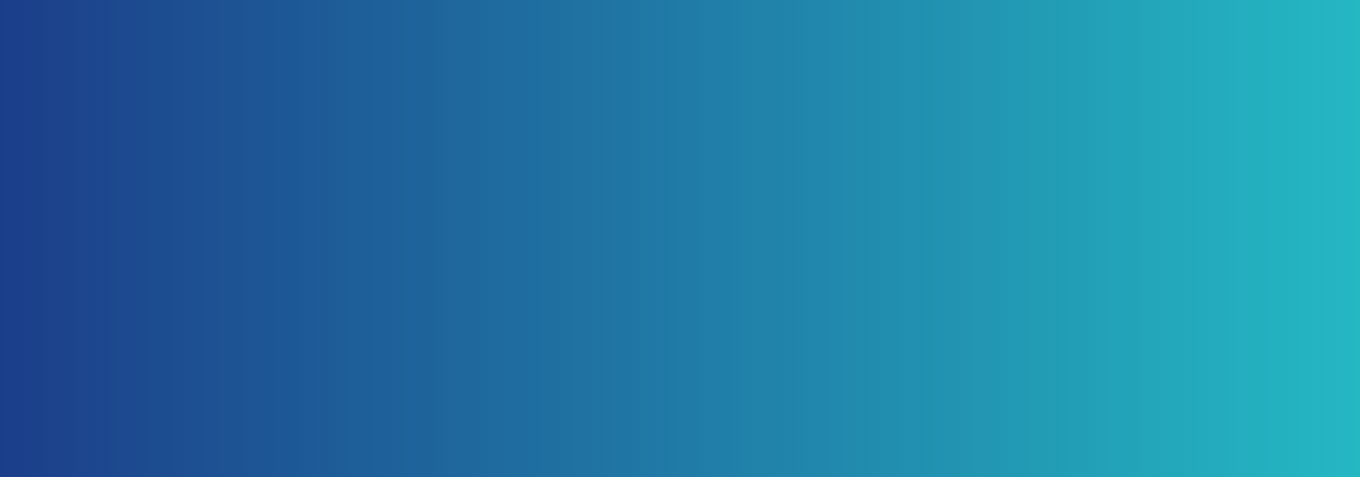 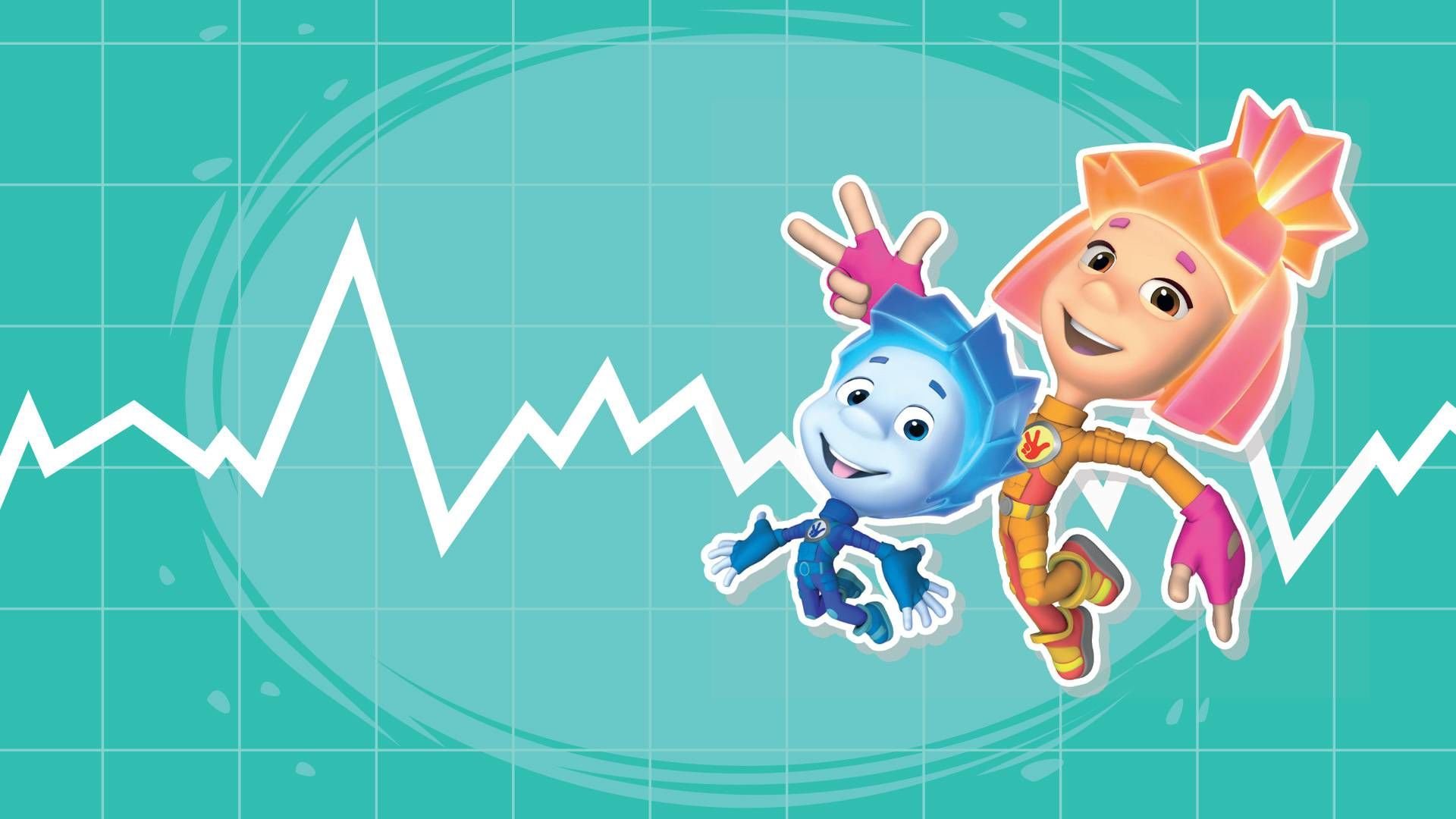 Выбери слово, в котором мягкий знак не ставится:
кон.ки
реч.ка
речка
бол.ной
мен.ше
12
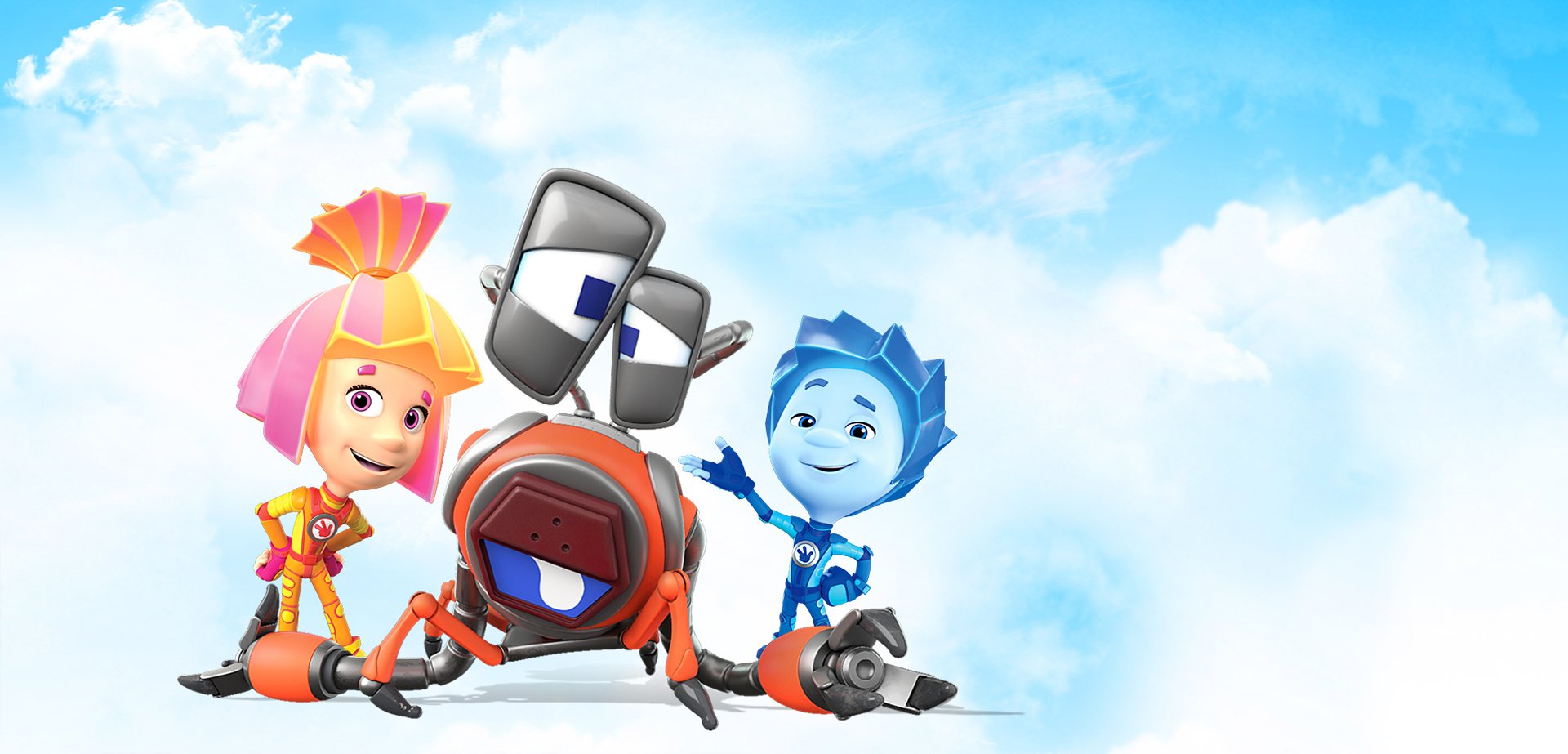 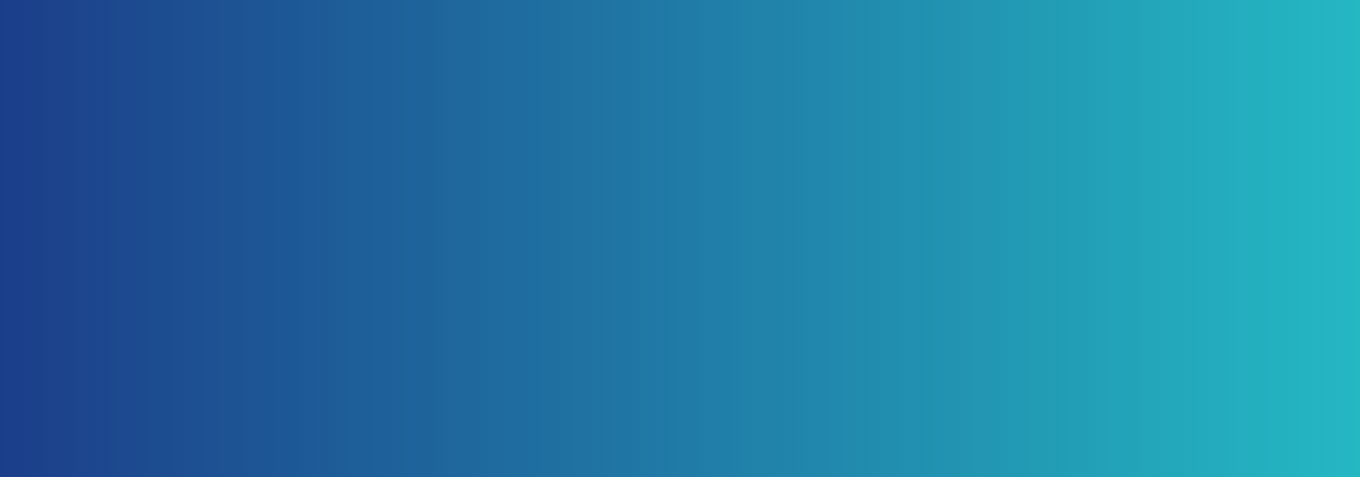 Образуйте новые слова
молоко
молочный
ЧН
цветок
цветочный
сердце
сердечный
13
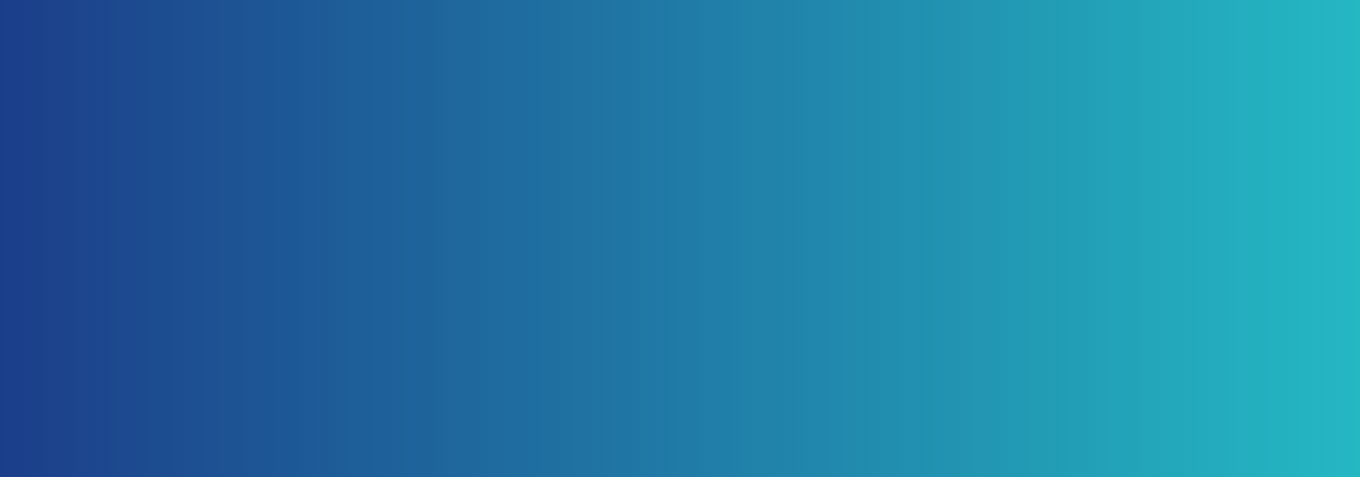 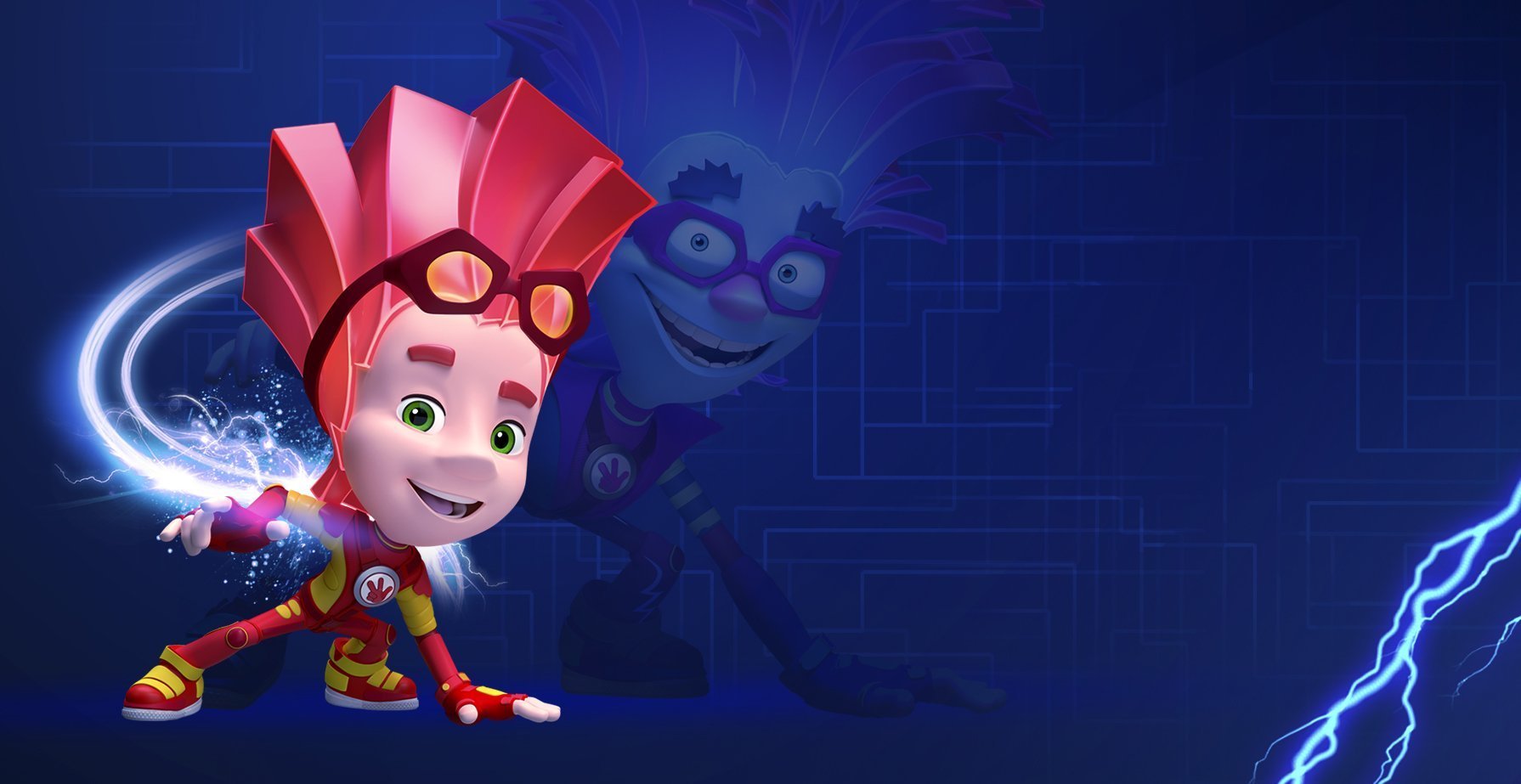 Распредели слова по корзинкам
девоч_ка
куроч_ка
отлич_ный
сил_ный
поч_та
фонар_
меч_та
прос_ба
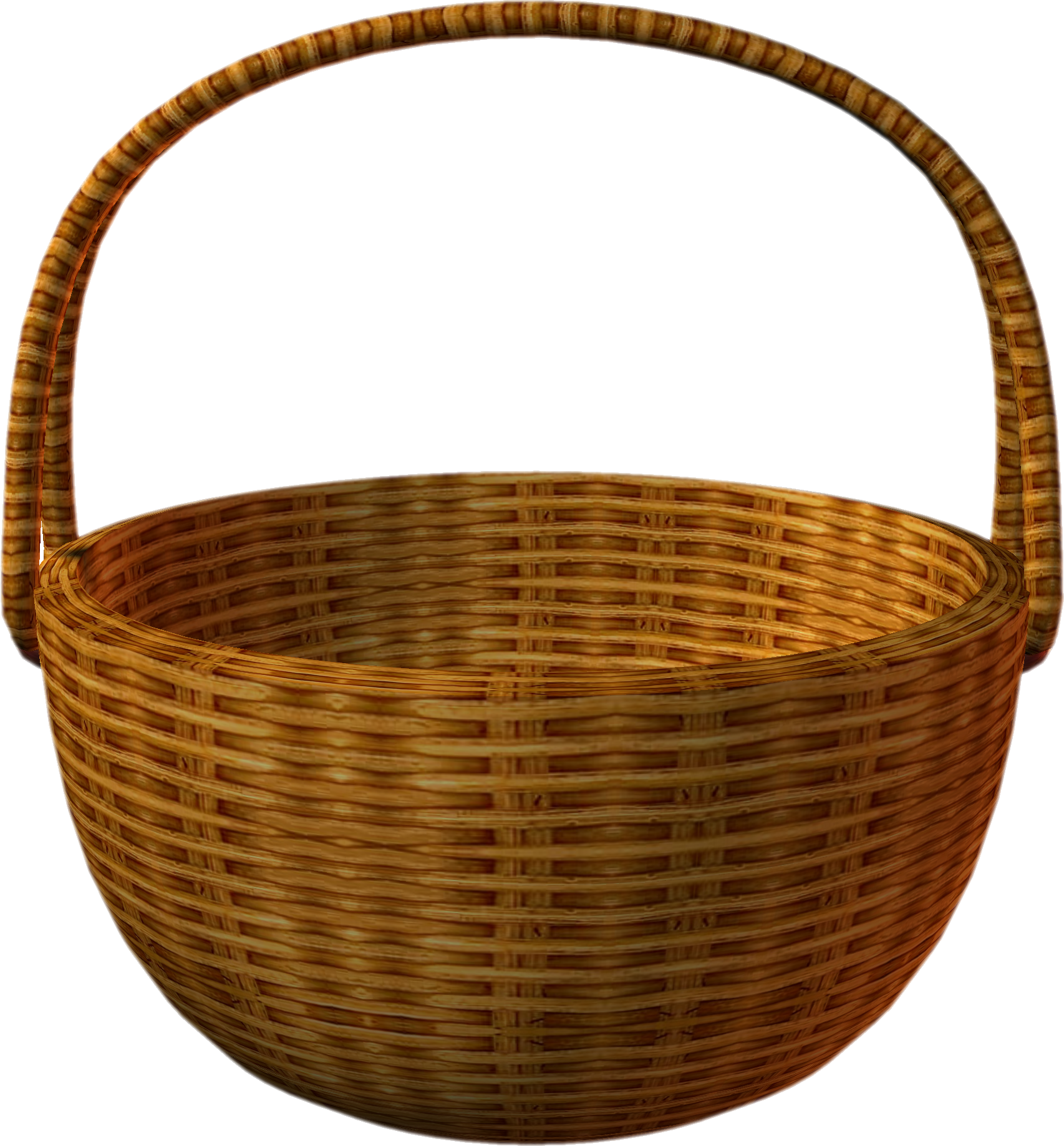 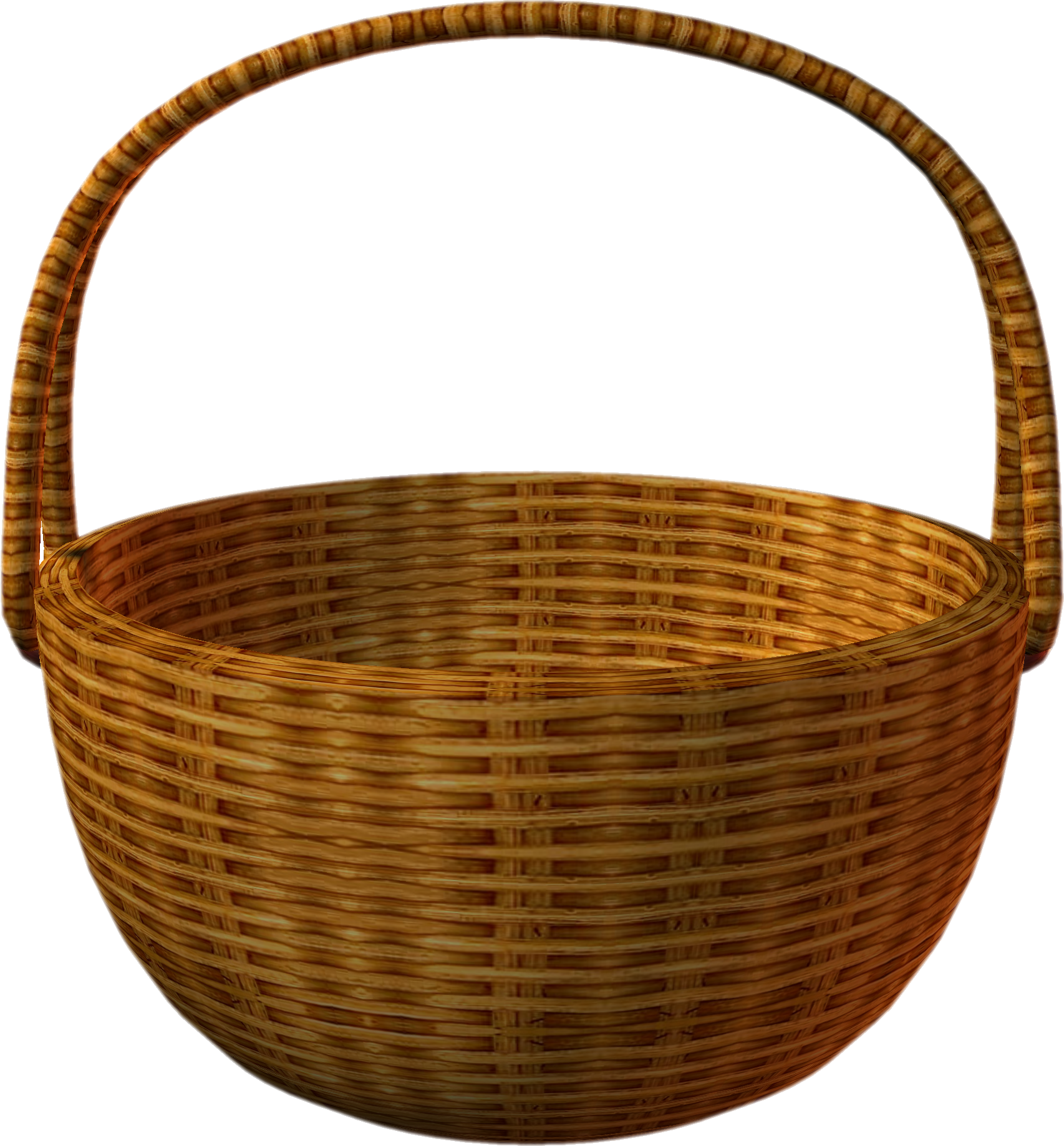 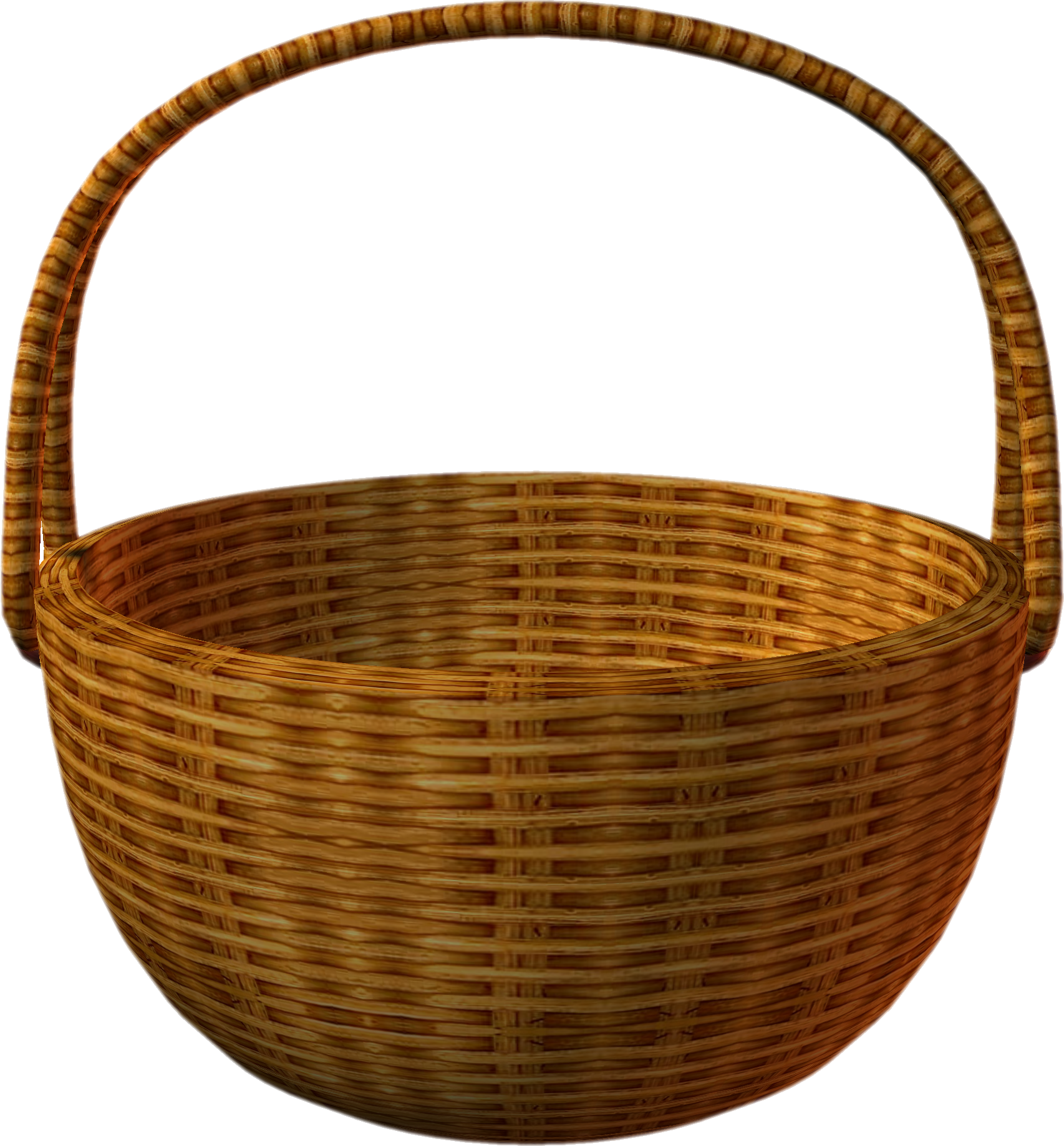 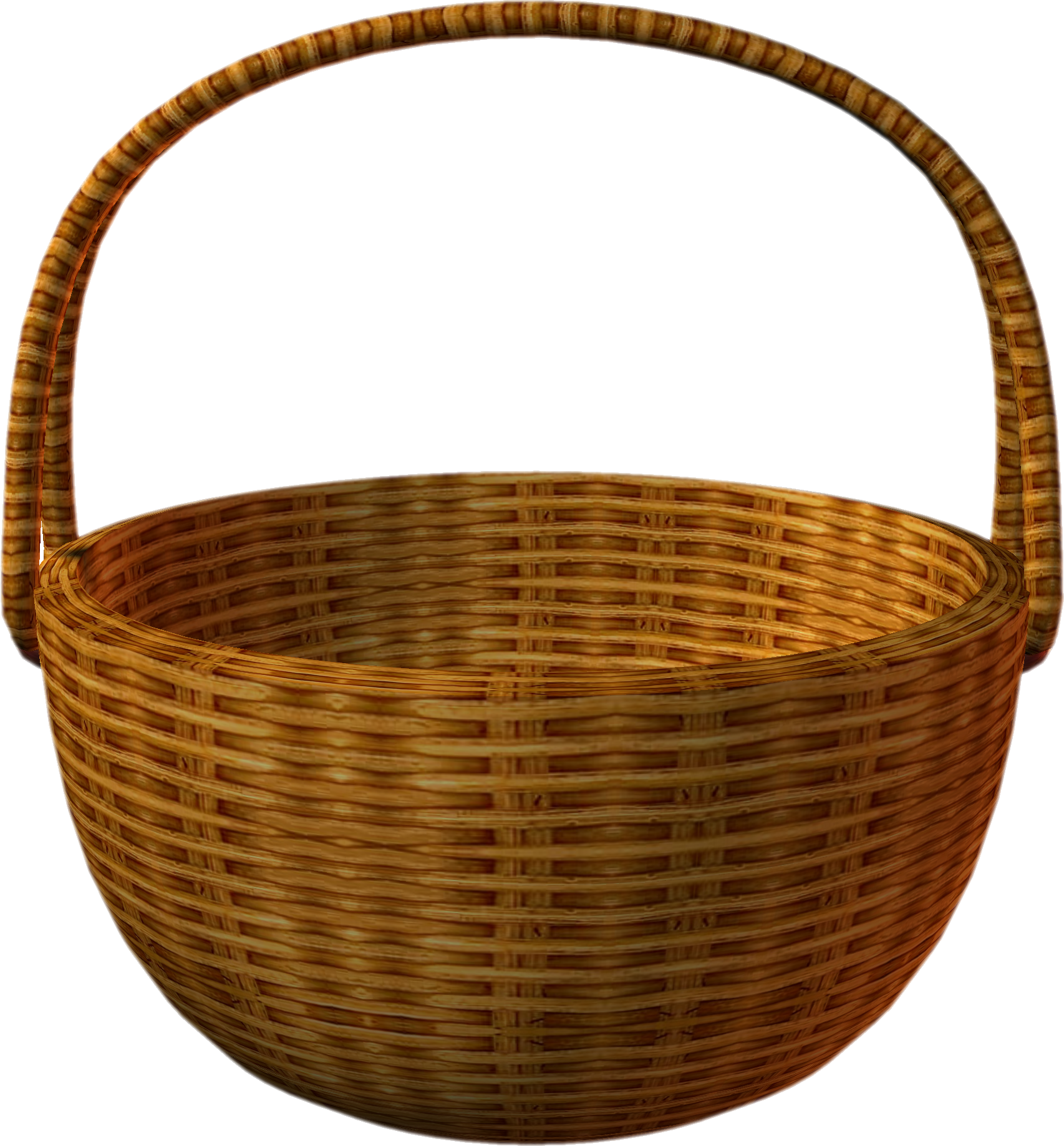 С мягким знаком
Без мягкого знака
14
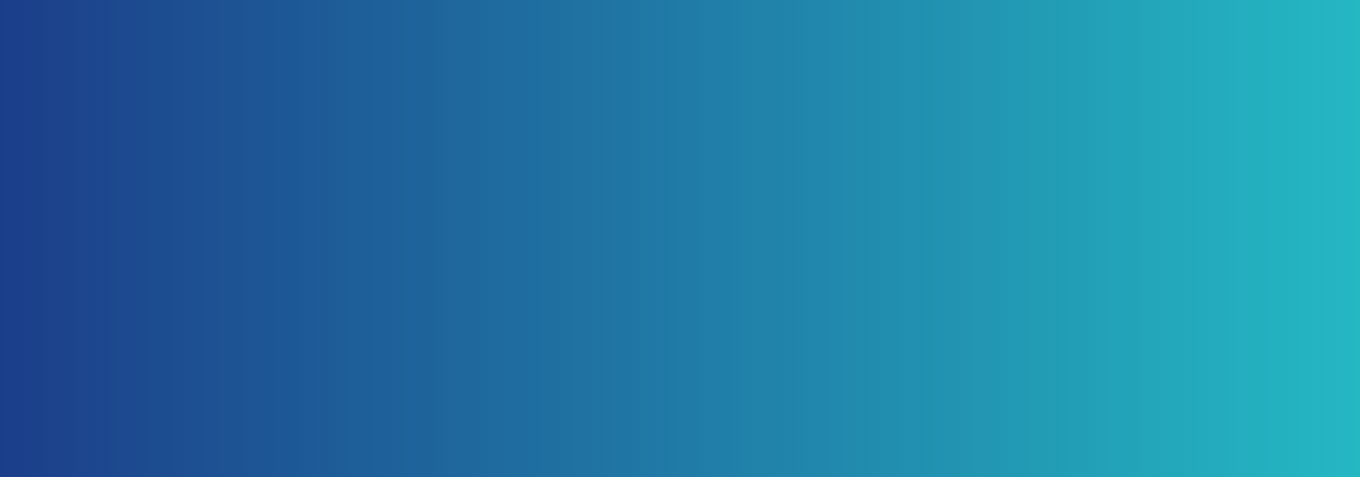 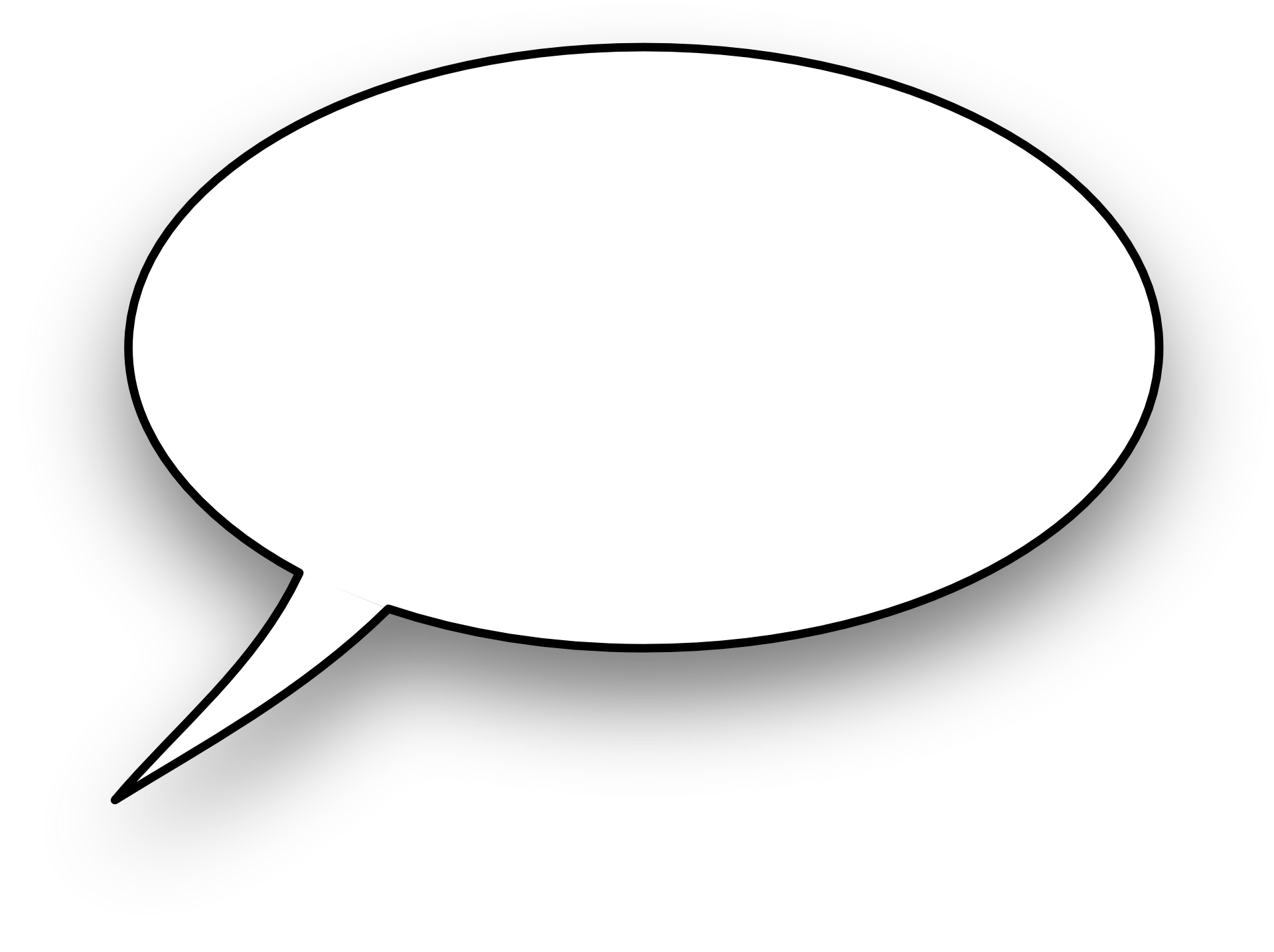 Нам понравилась ваша работа!
А теперь попробуйте оценить себя сами!
Что нового вы узнали на уроке?
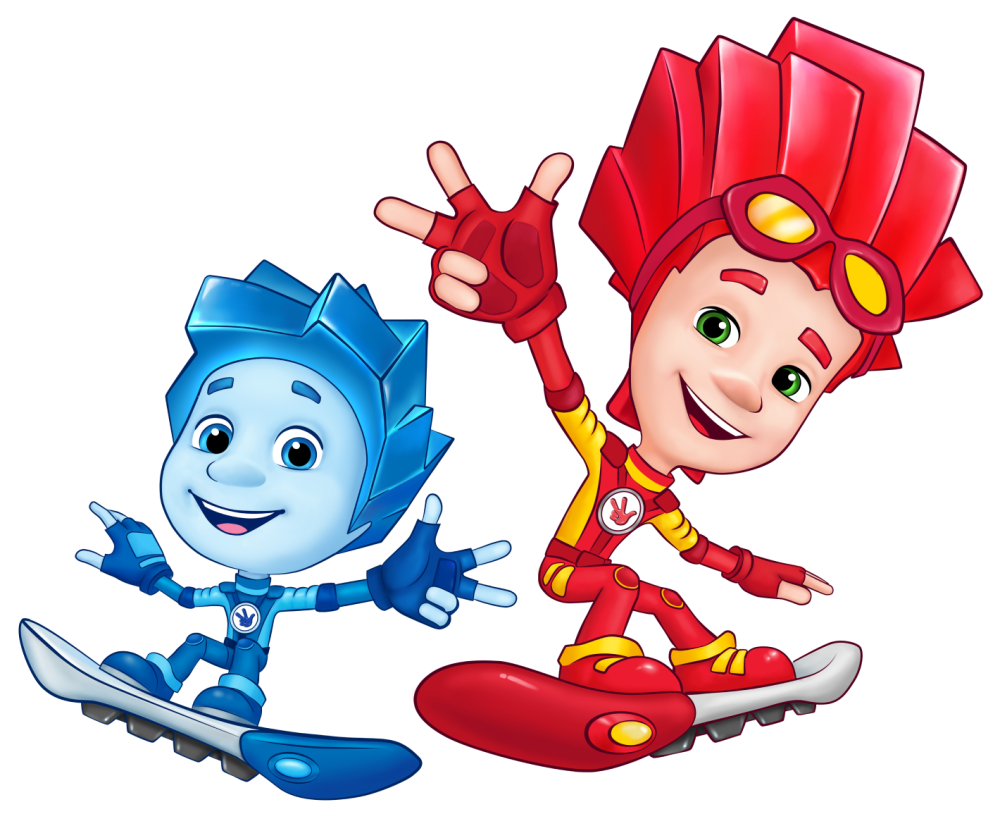 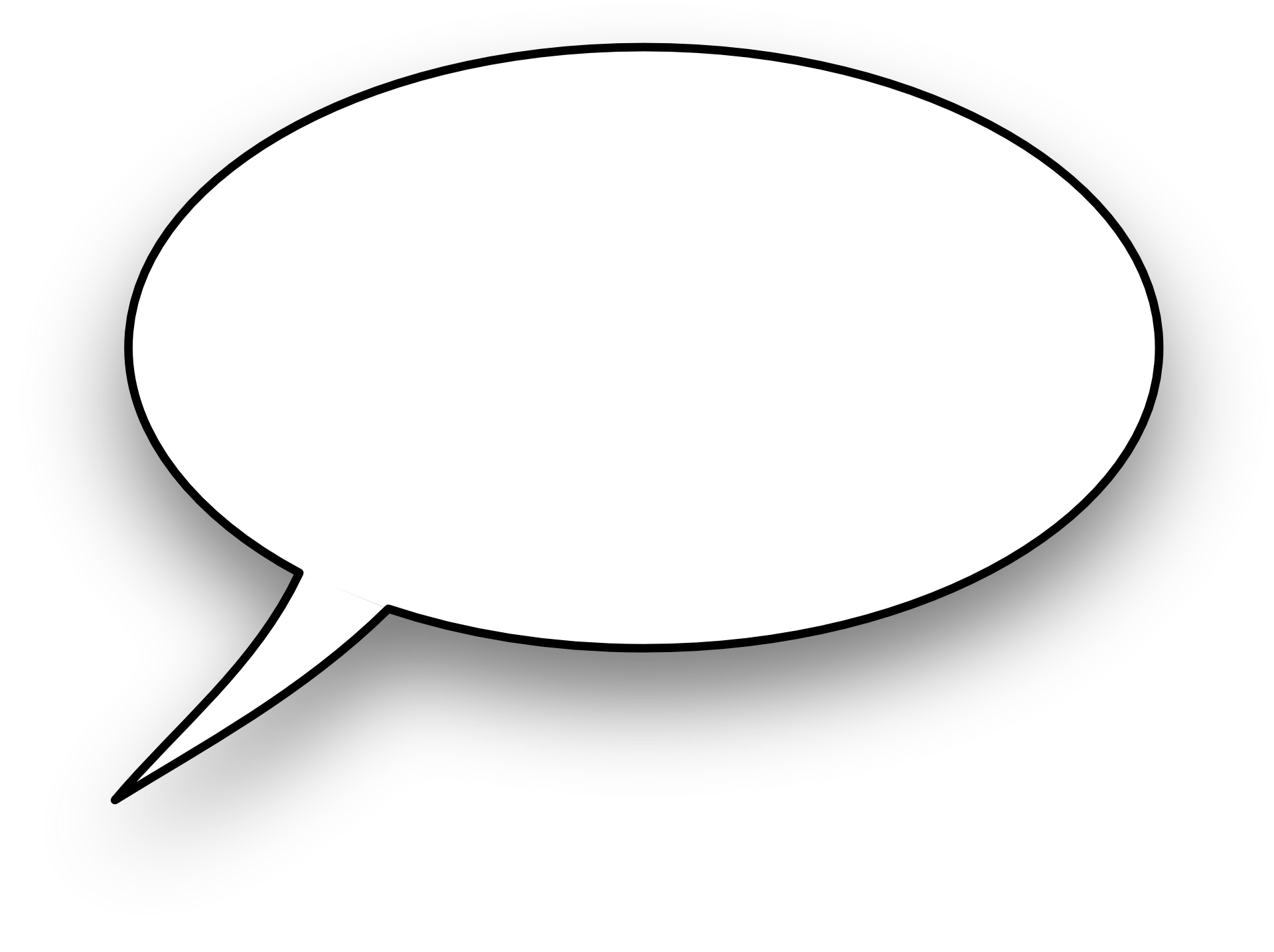 Супер! 
Вы выполнили все задания!
Спасибо большое за помощь, ребята!
дерево рефлексии
15
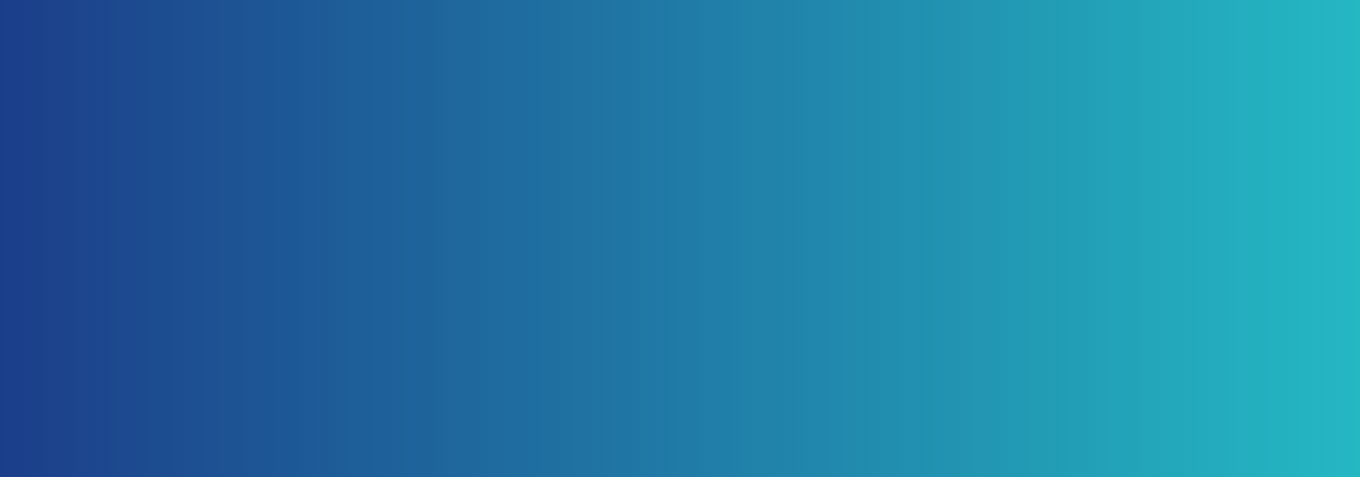 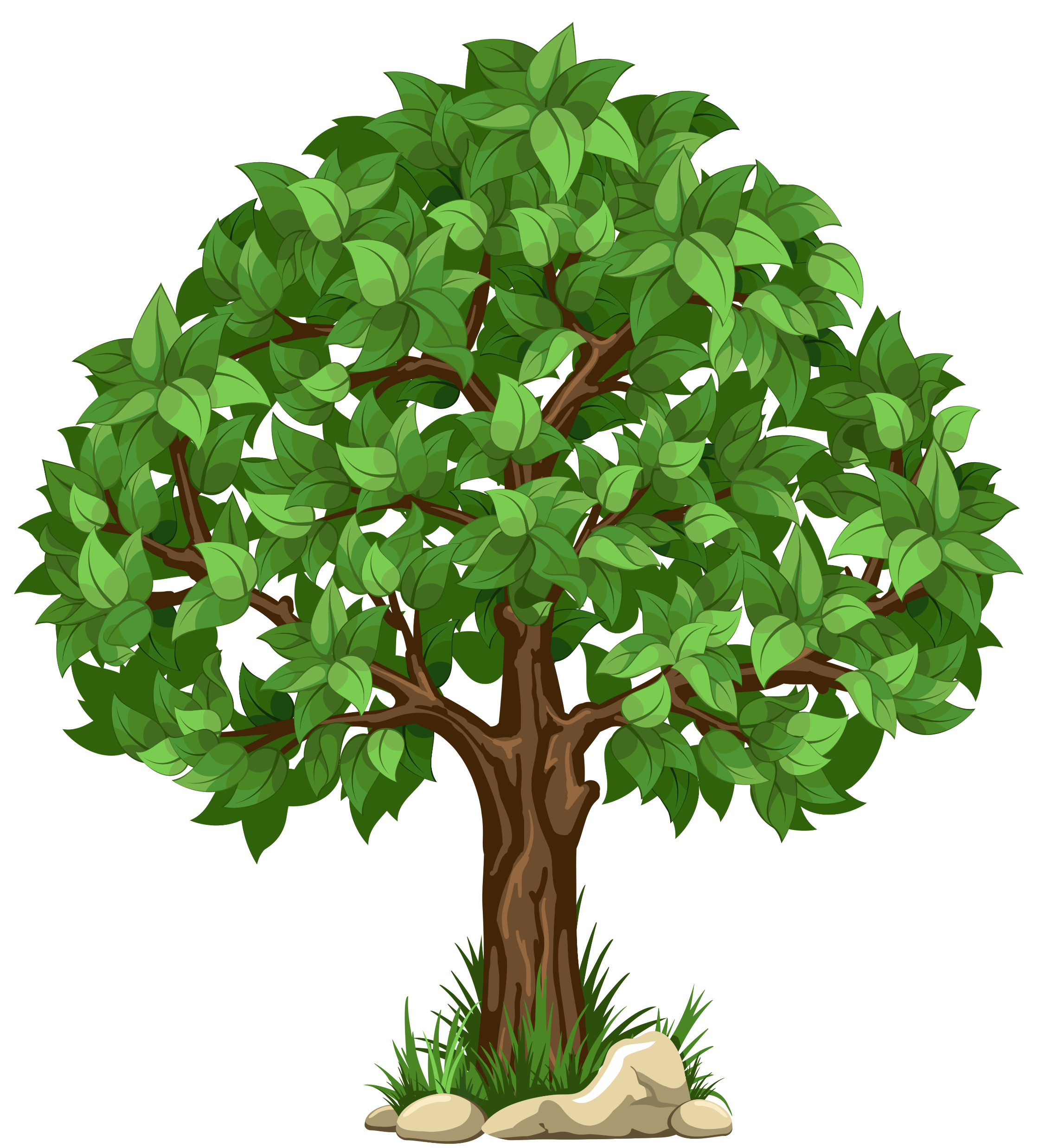 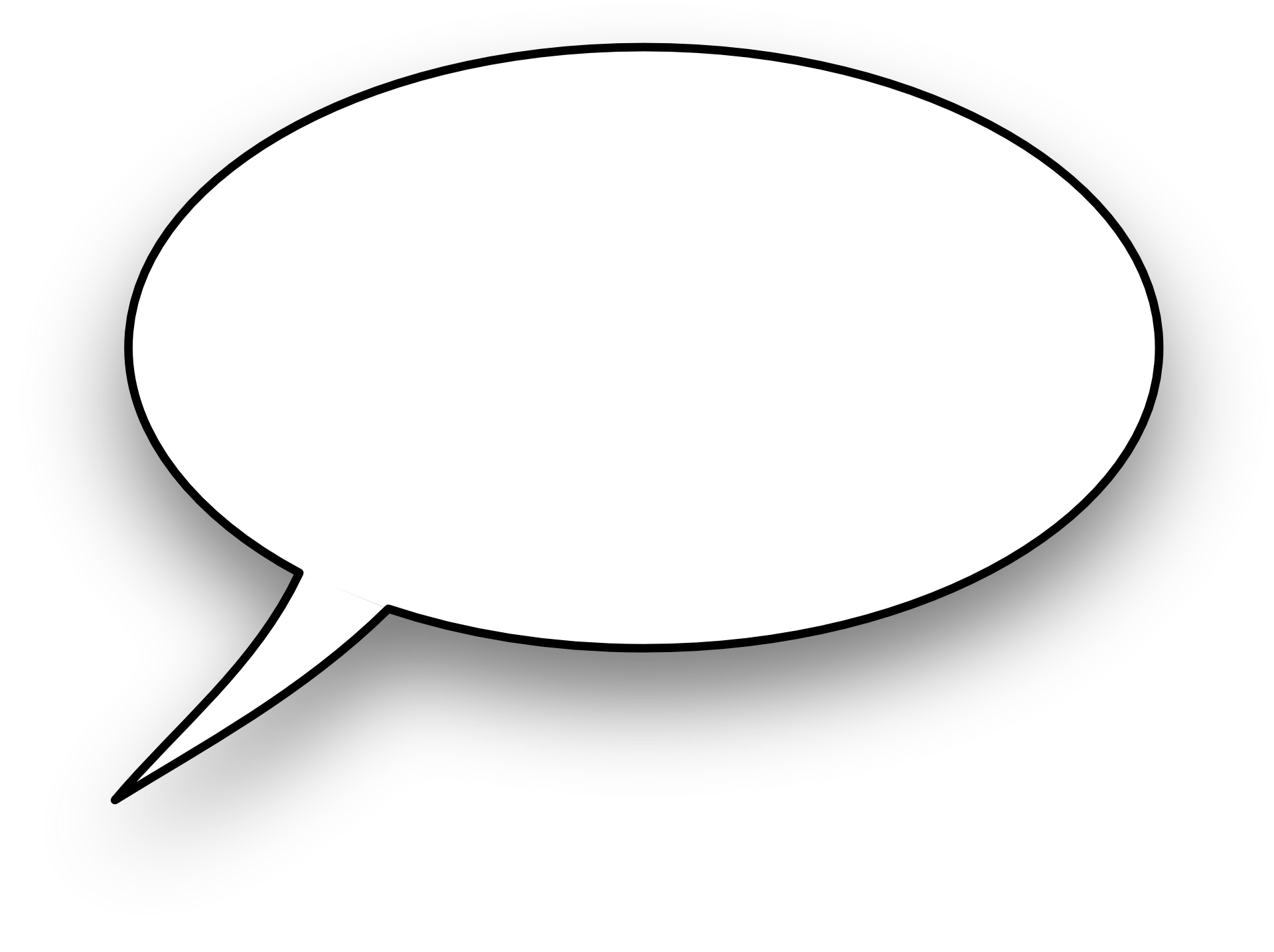 Ребята, украсьте наше дерево яблоками!
Красные яблоки – вам было трудно на уроке!
Зелёные яблоки – я всё понял!
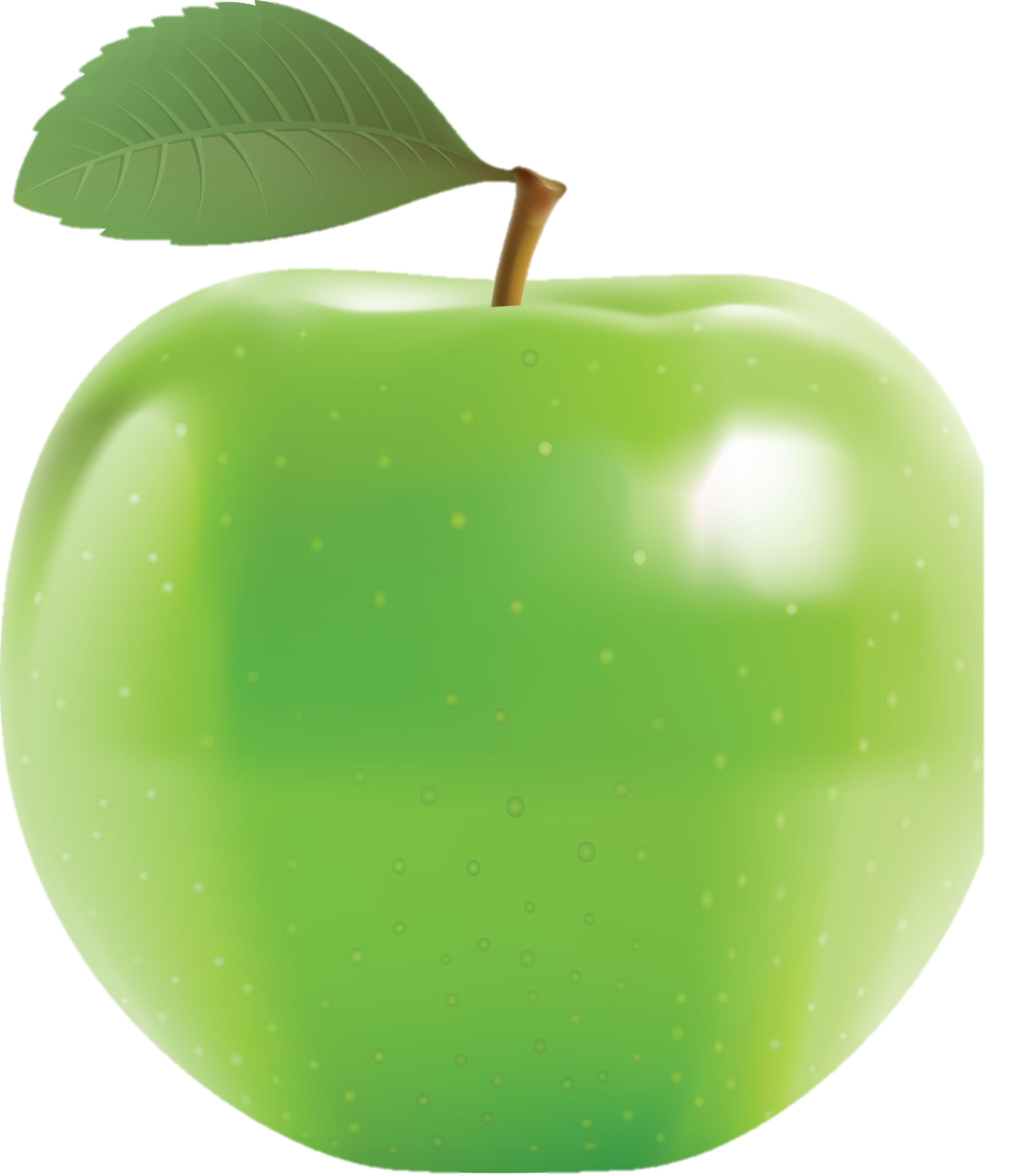 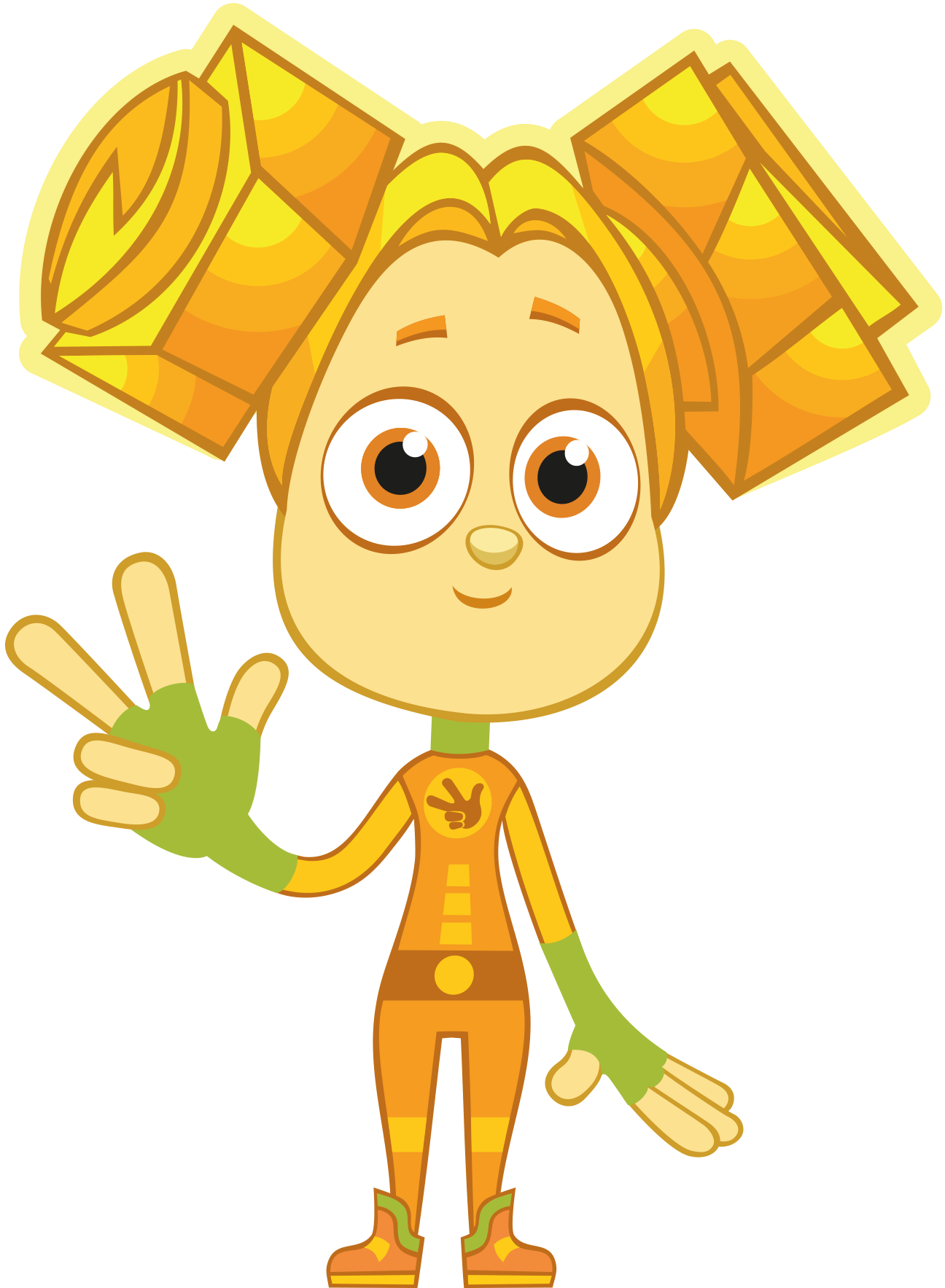 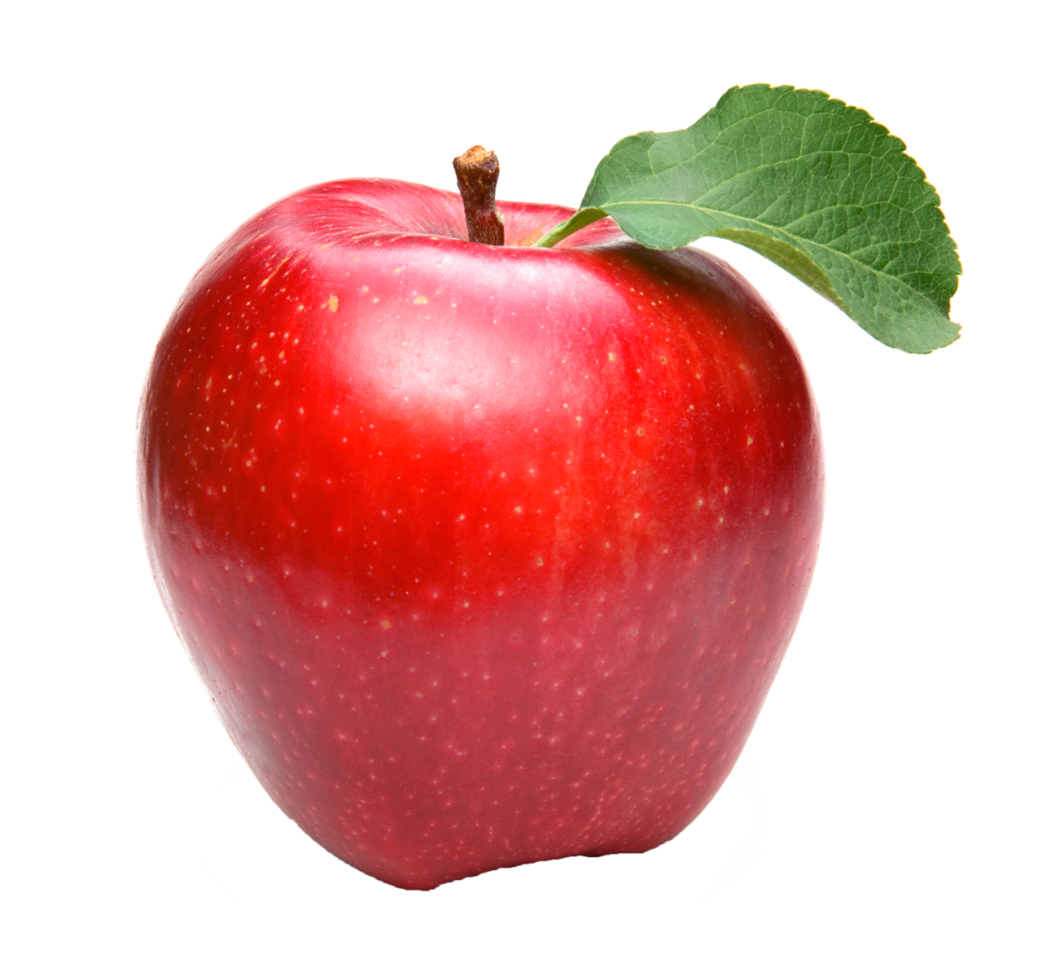 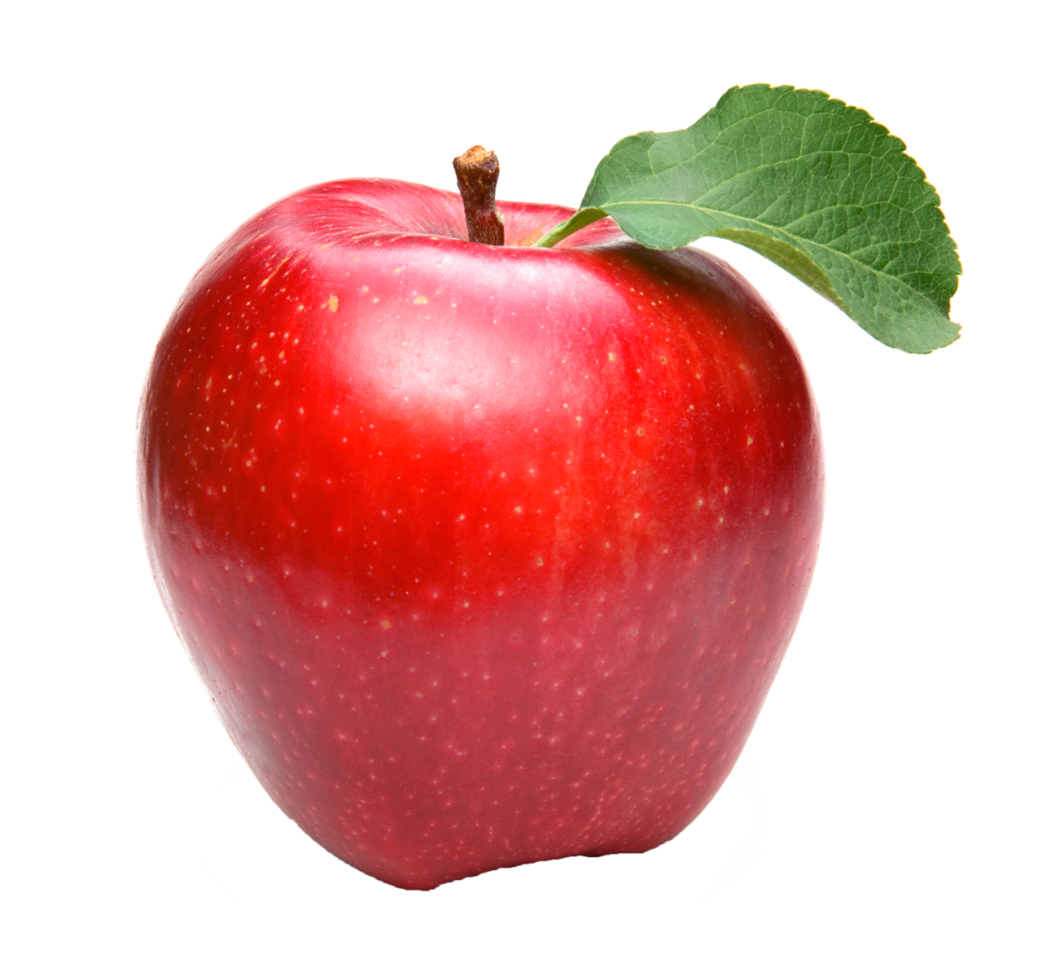 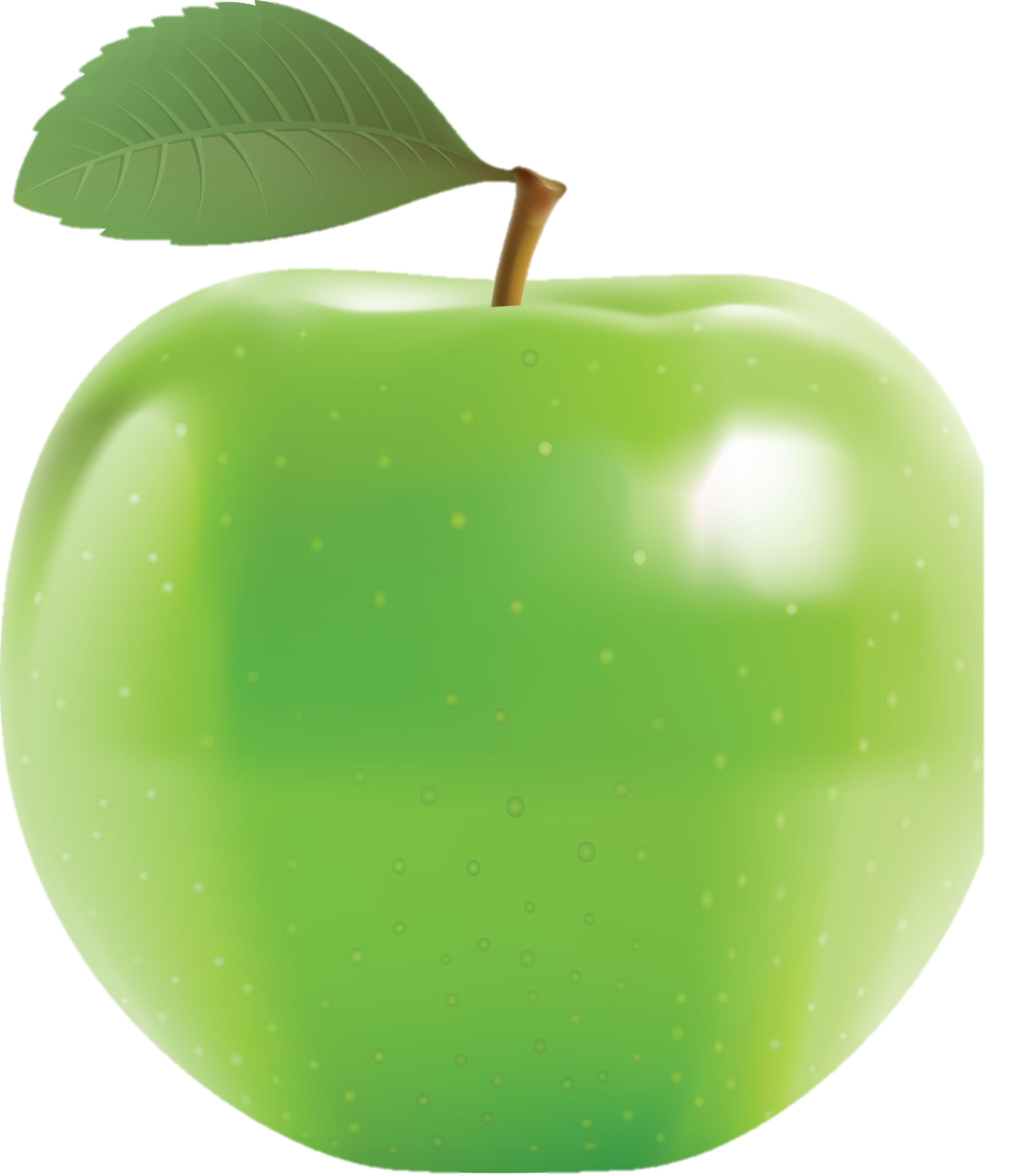 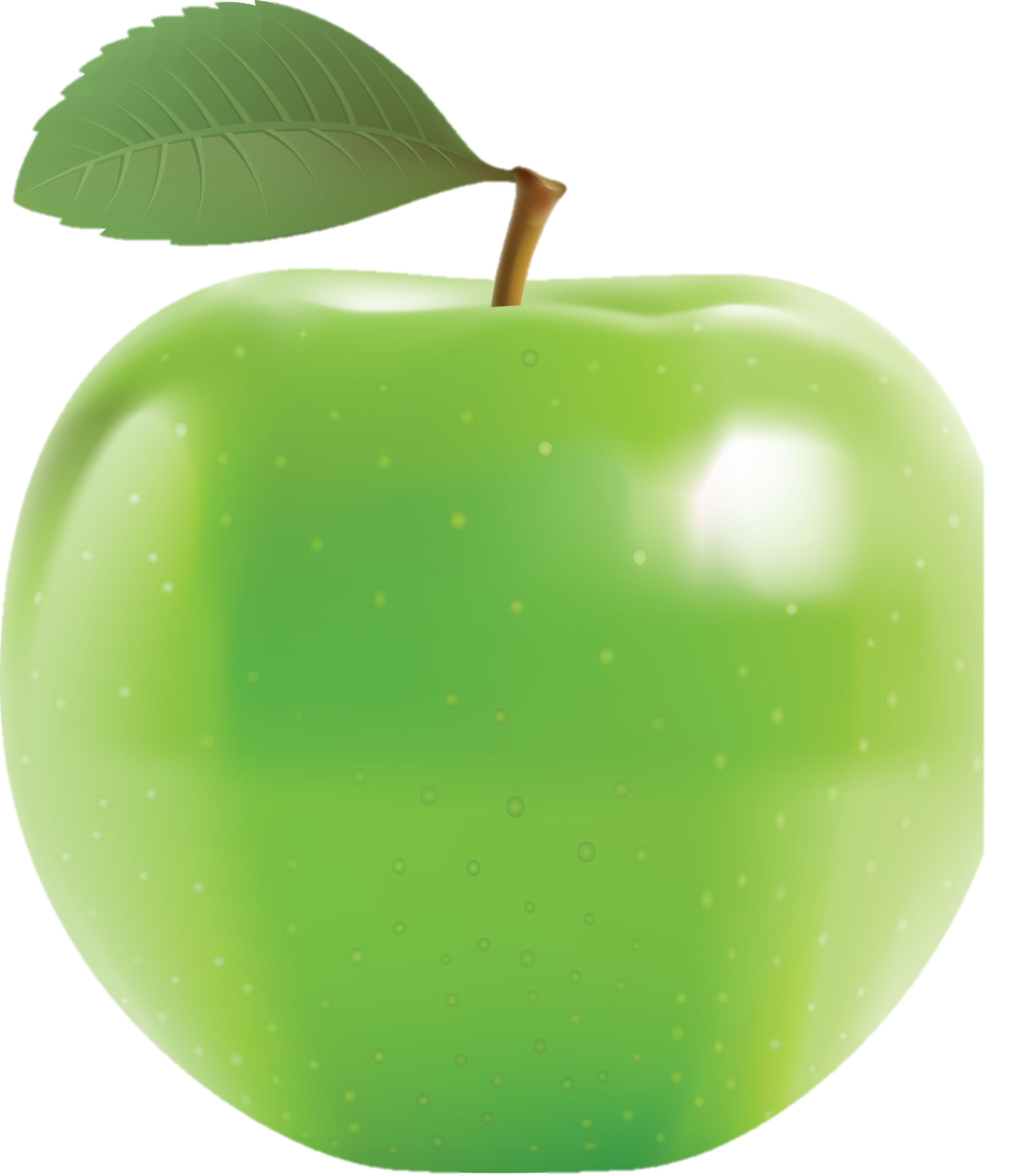 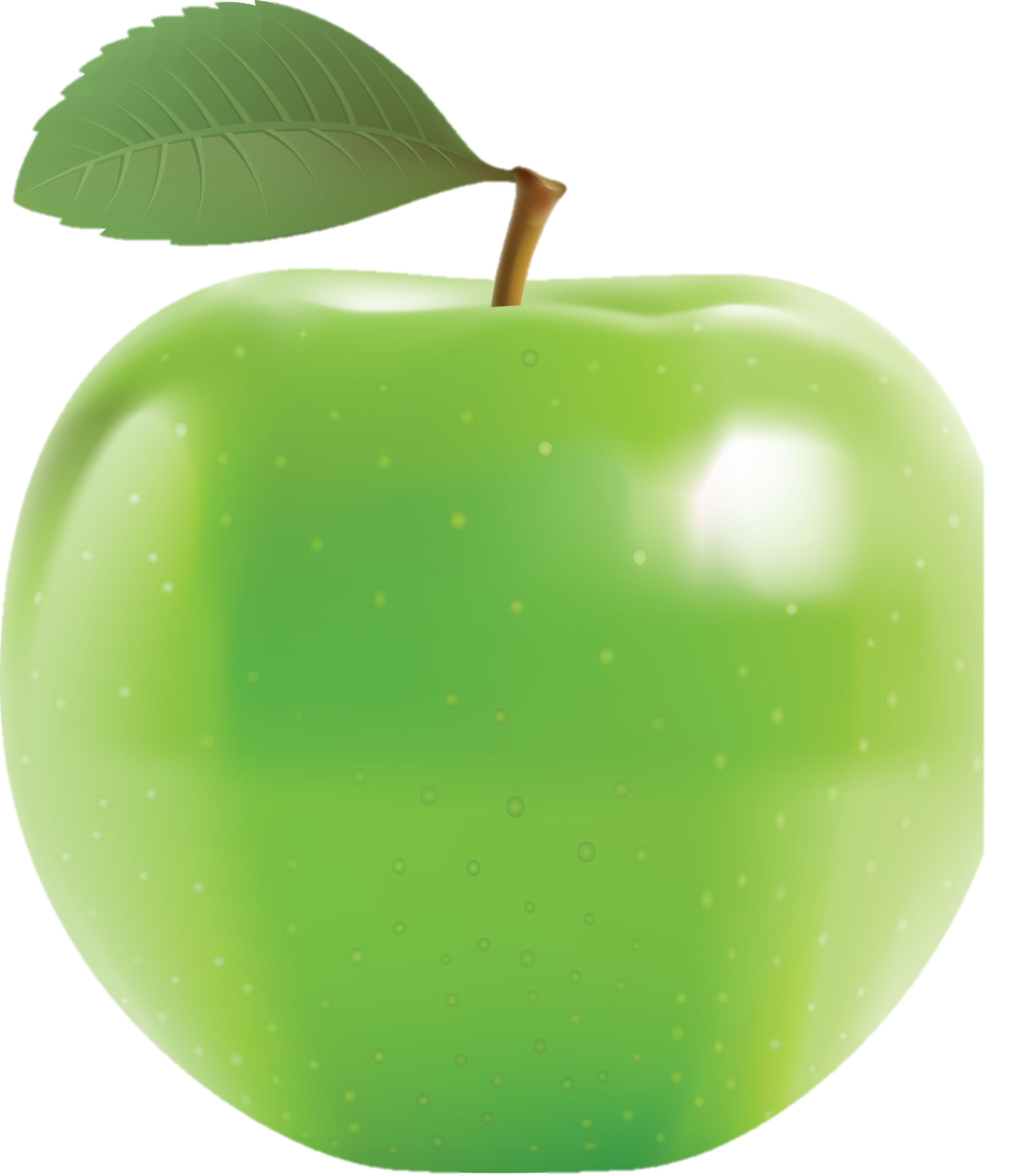 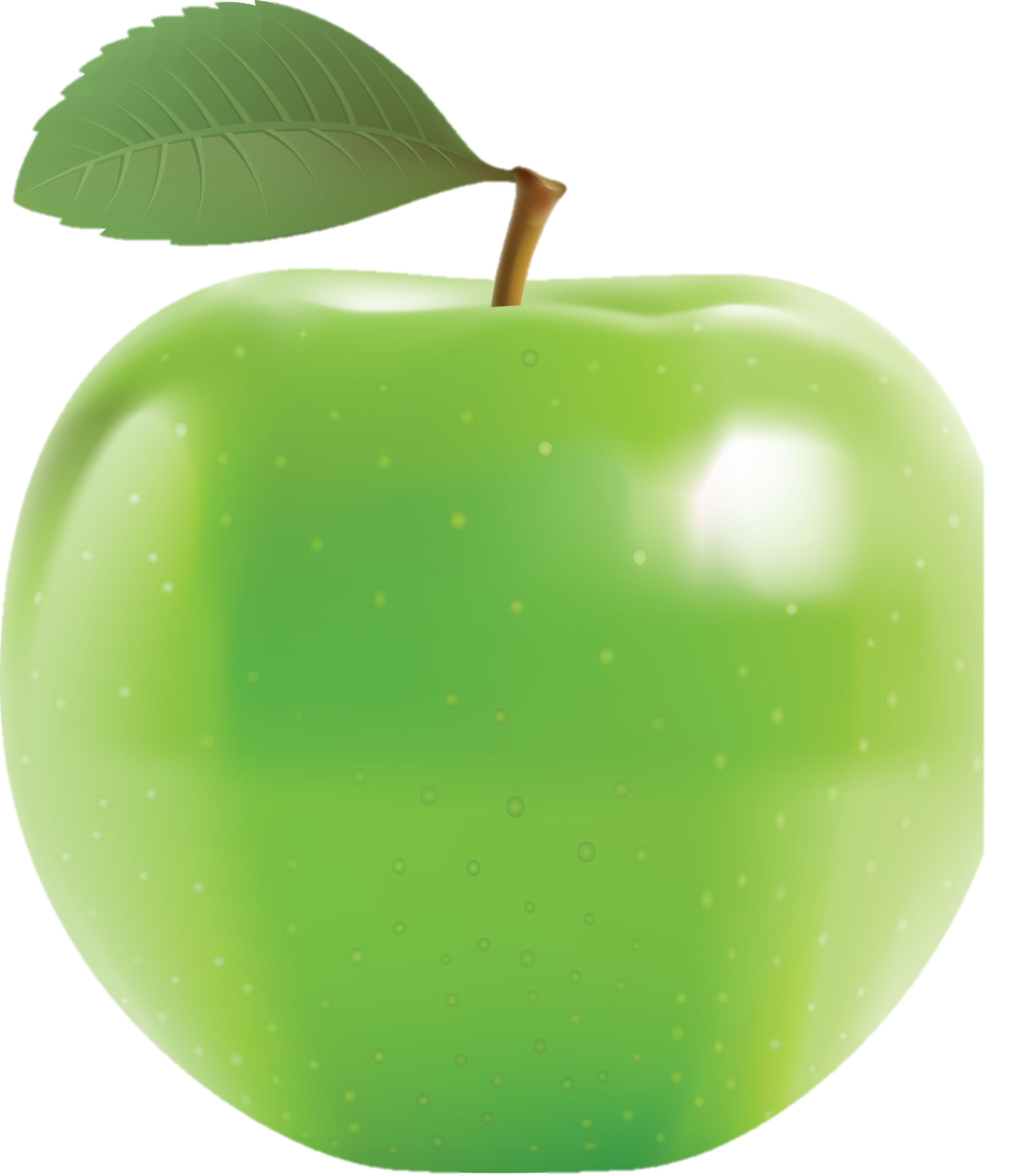 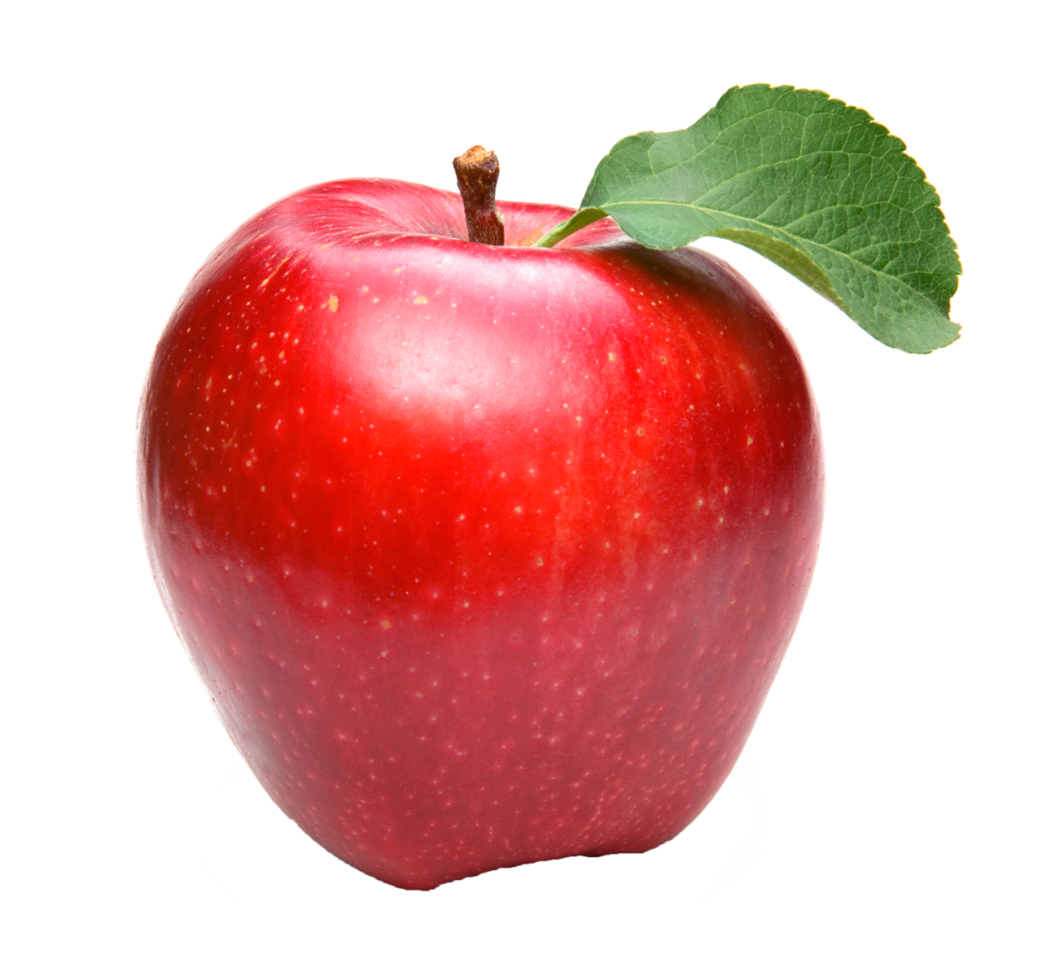 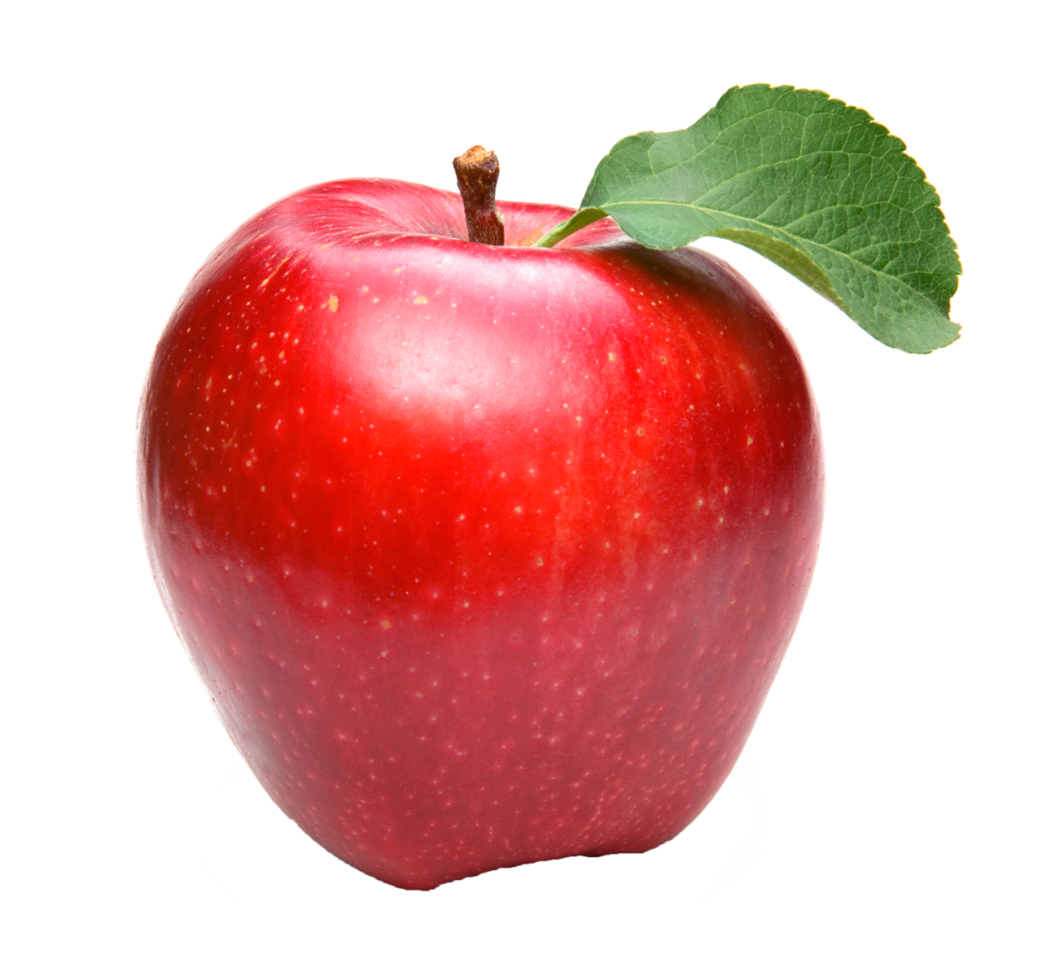 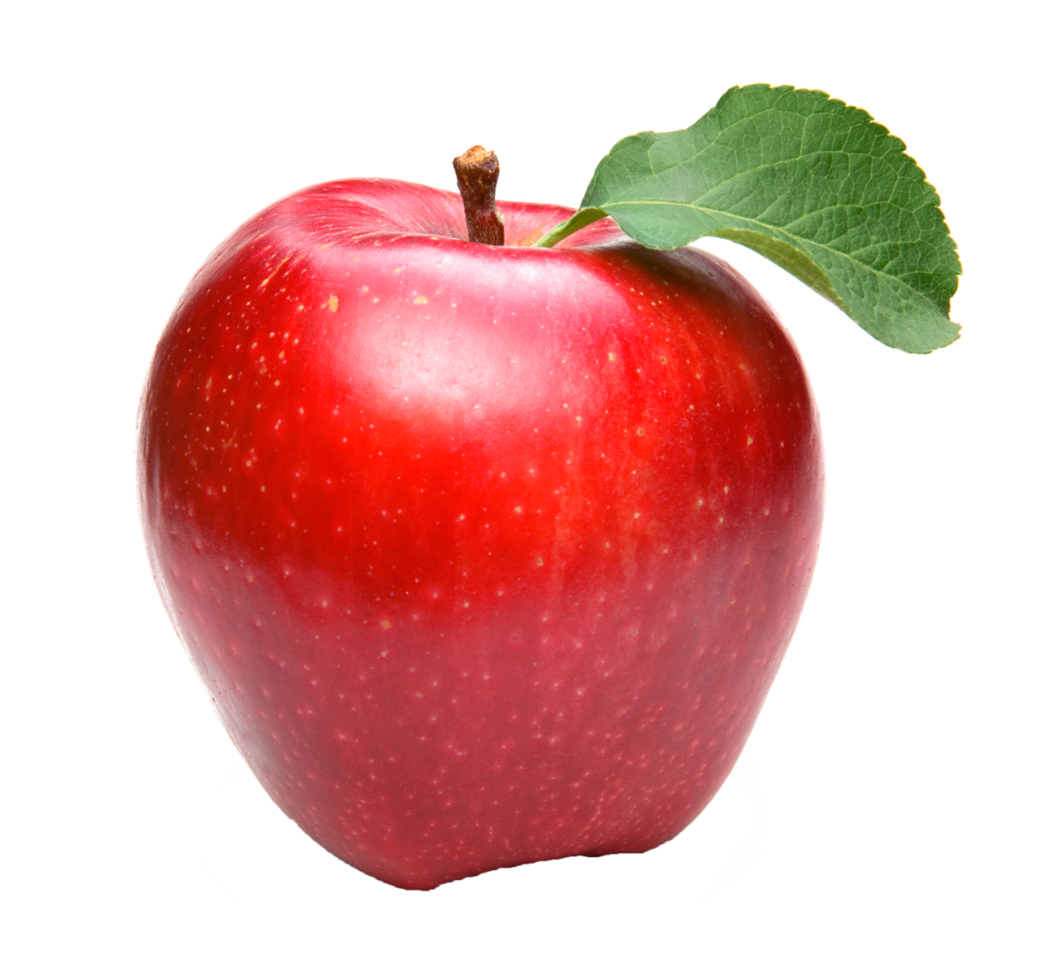 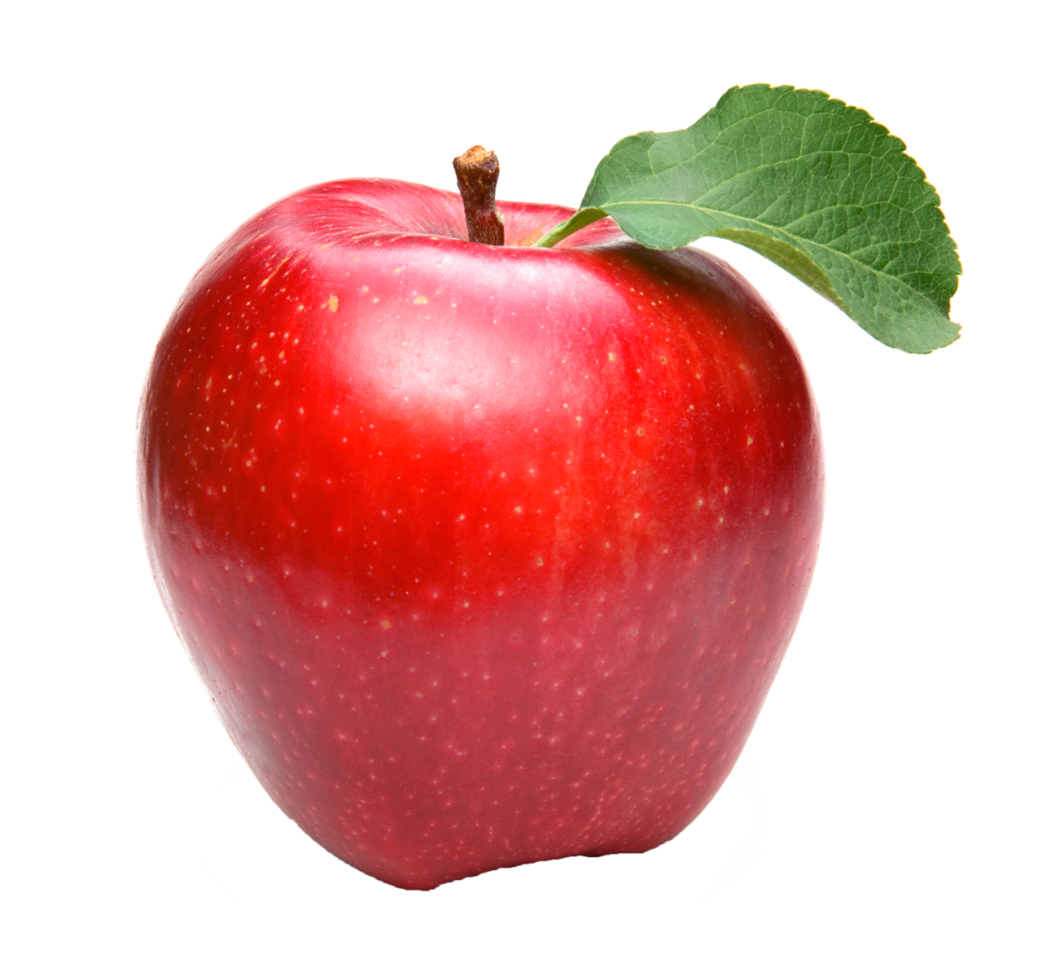 16
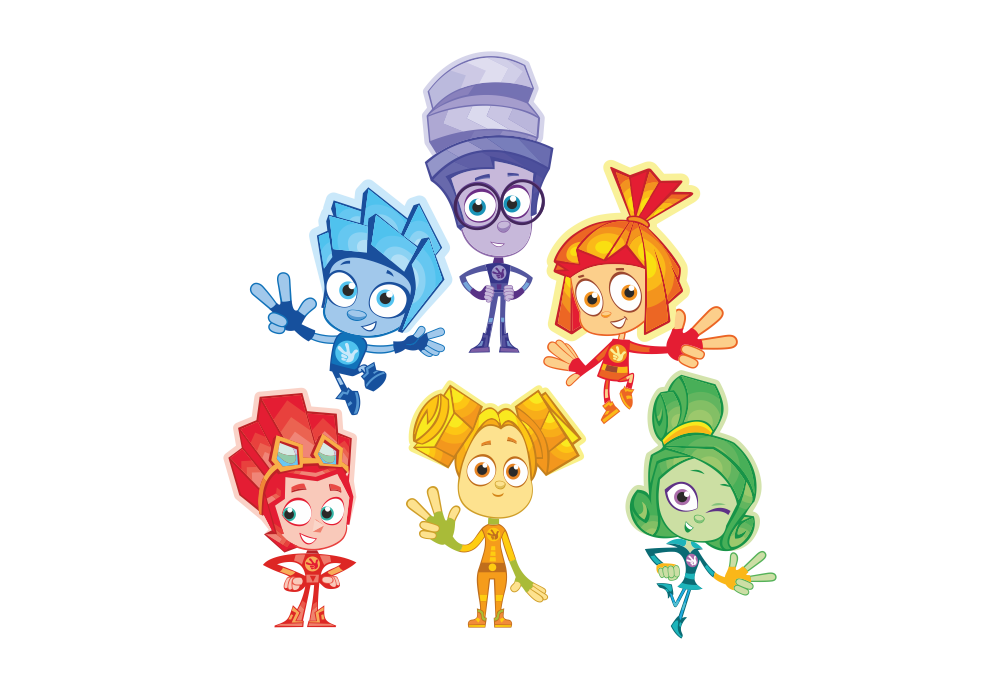 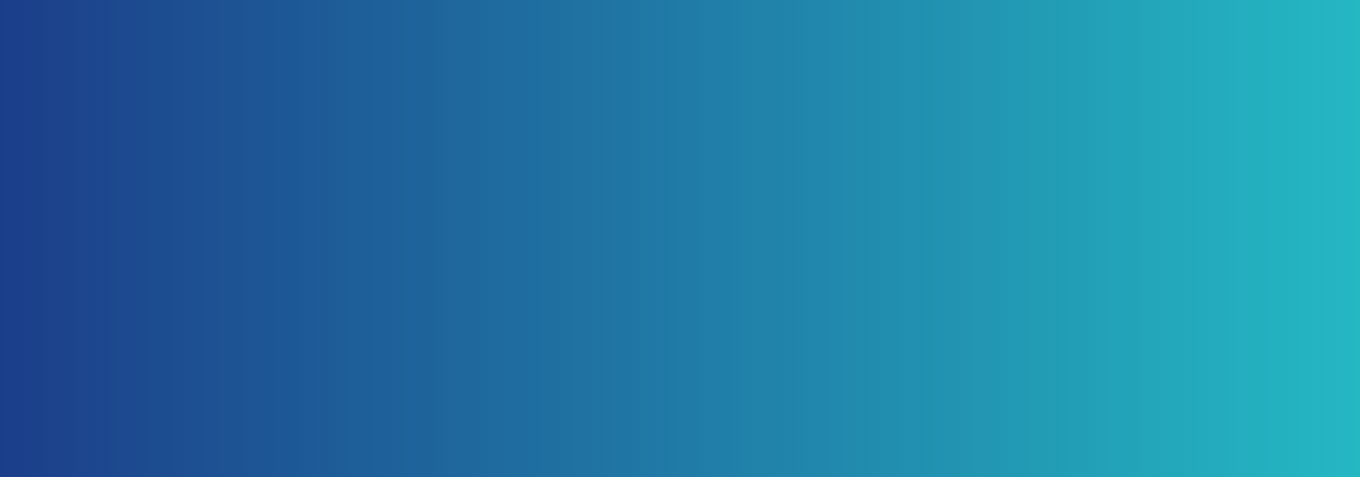 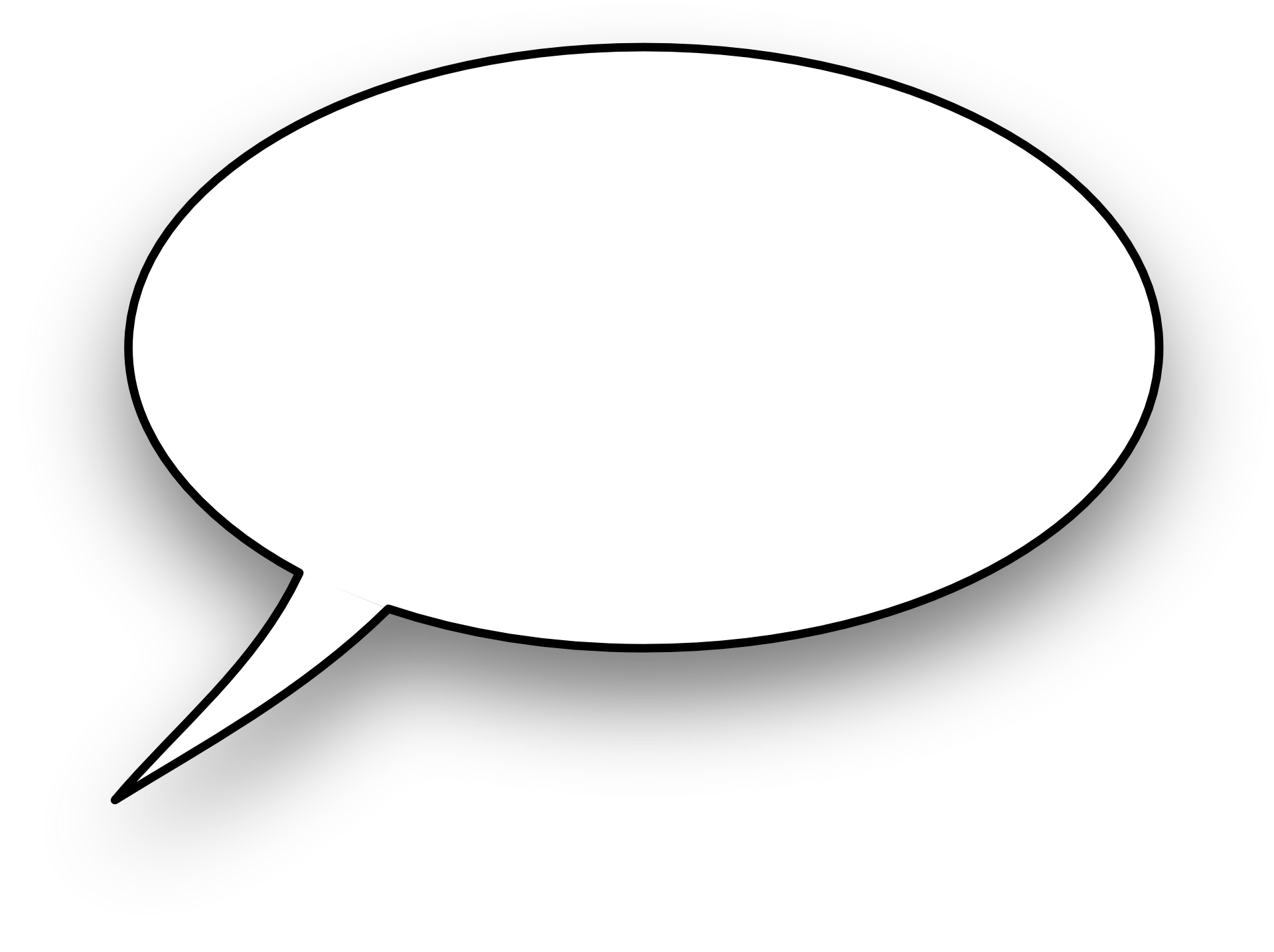 До новых встреч!
17